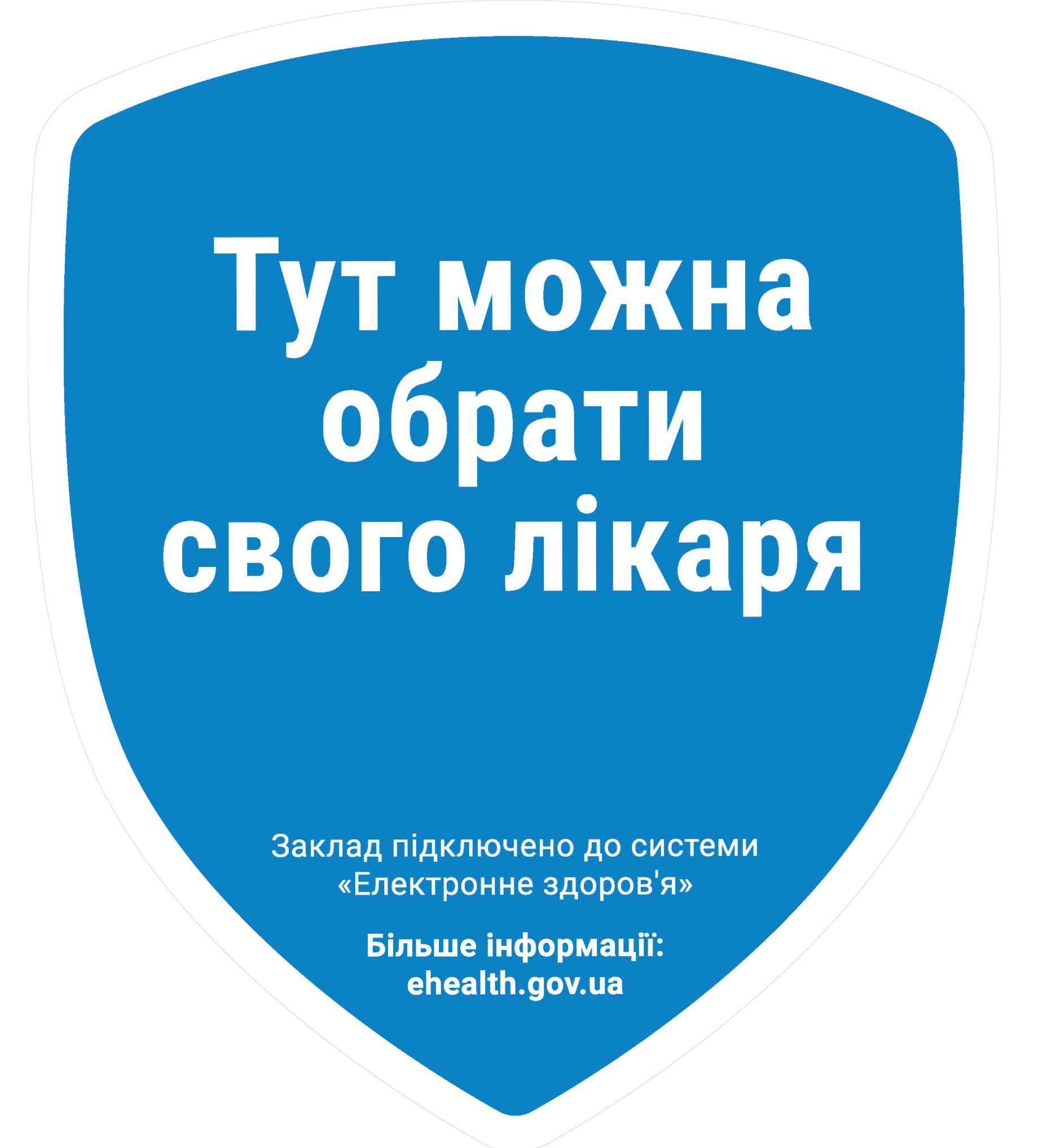 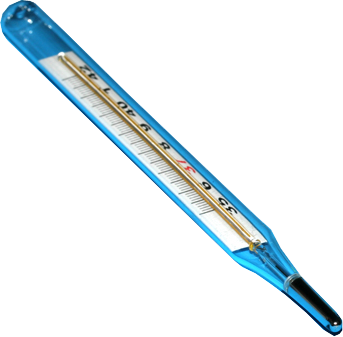 СТАРТ НАЦІОНАЛЬНОЇ КАМПАНІЇ З ПІДПИСАННЯ ДЕКЛАРАЦІЙ УКРАЇНЦІВ ЗІ СВОЇМИ ЛІКАРЯМИ У ДОНЕЦЬКІЙ ОБЛАСТІ
Краматорськ2018 р
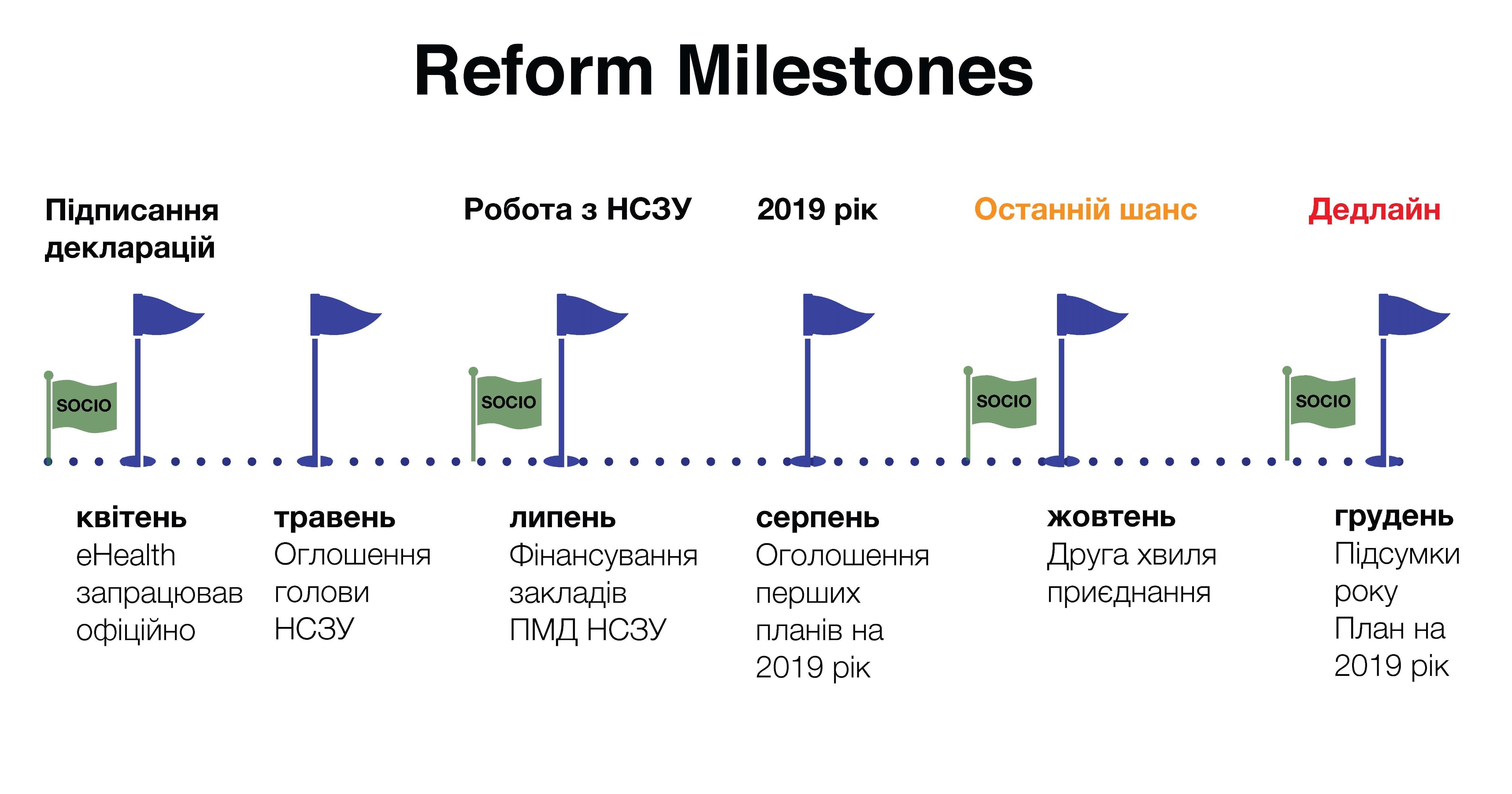 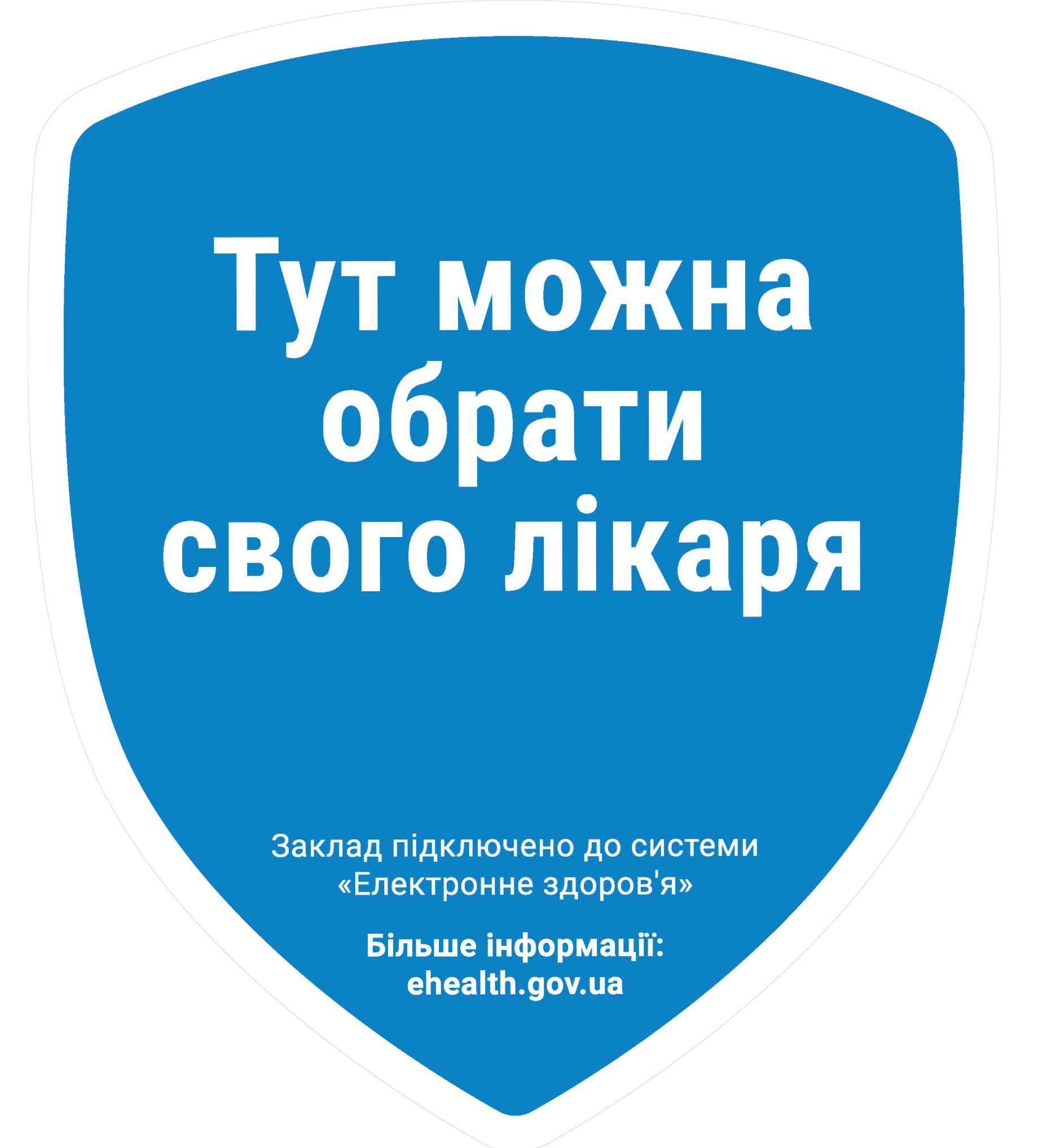 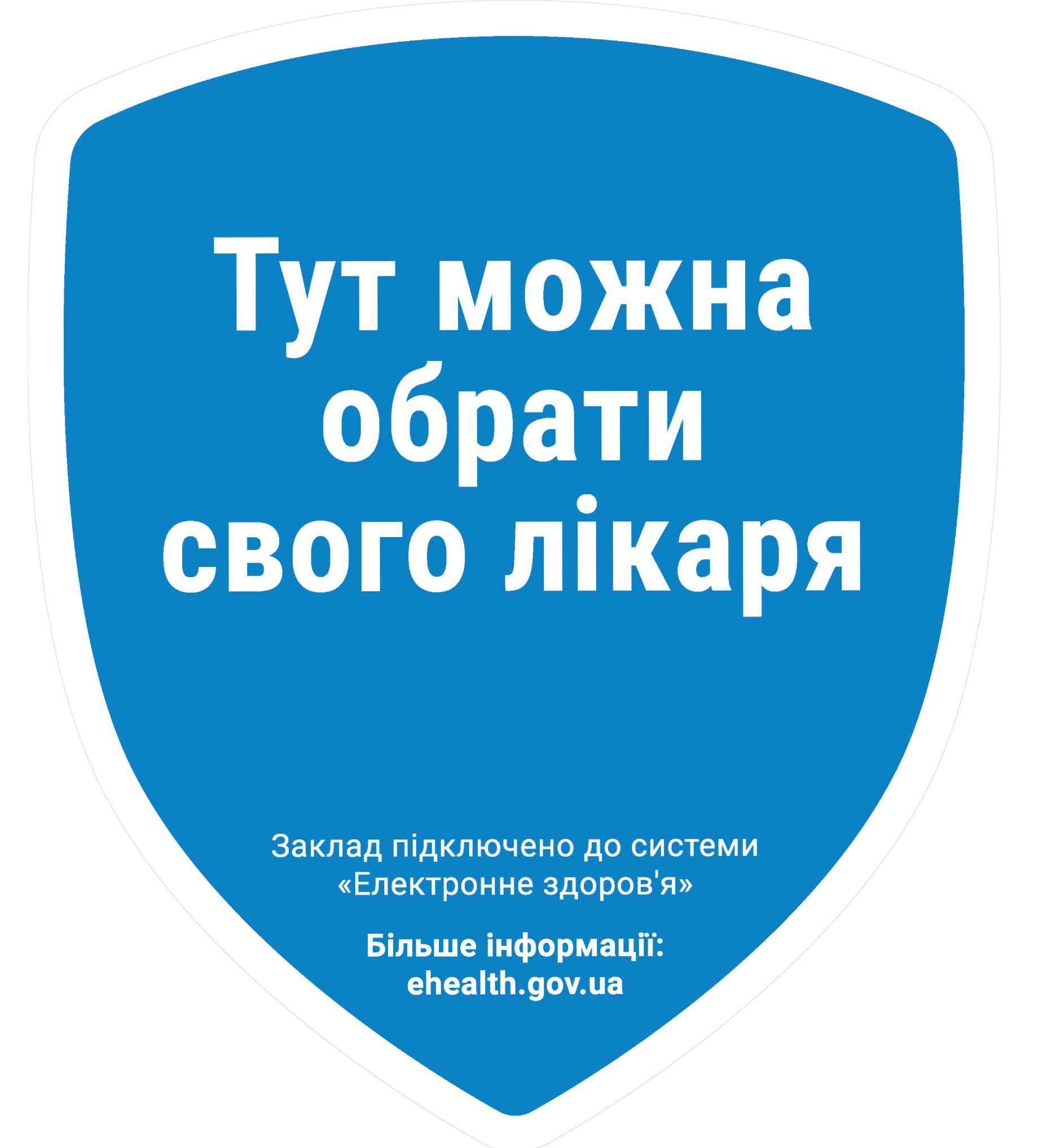 КВІТЕНЬ
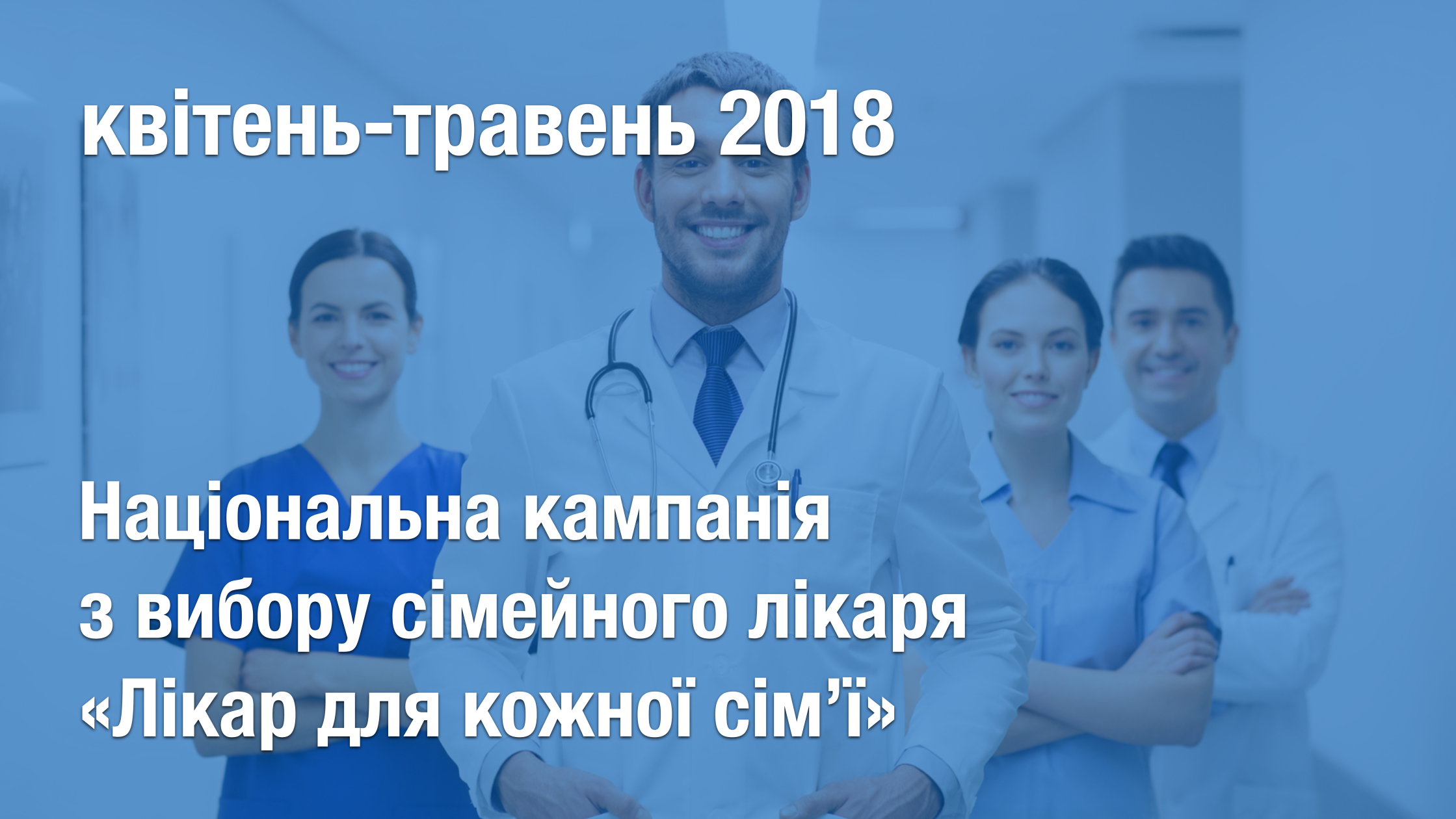 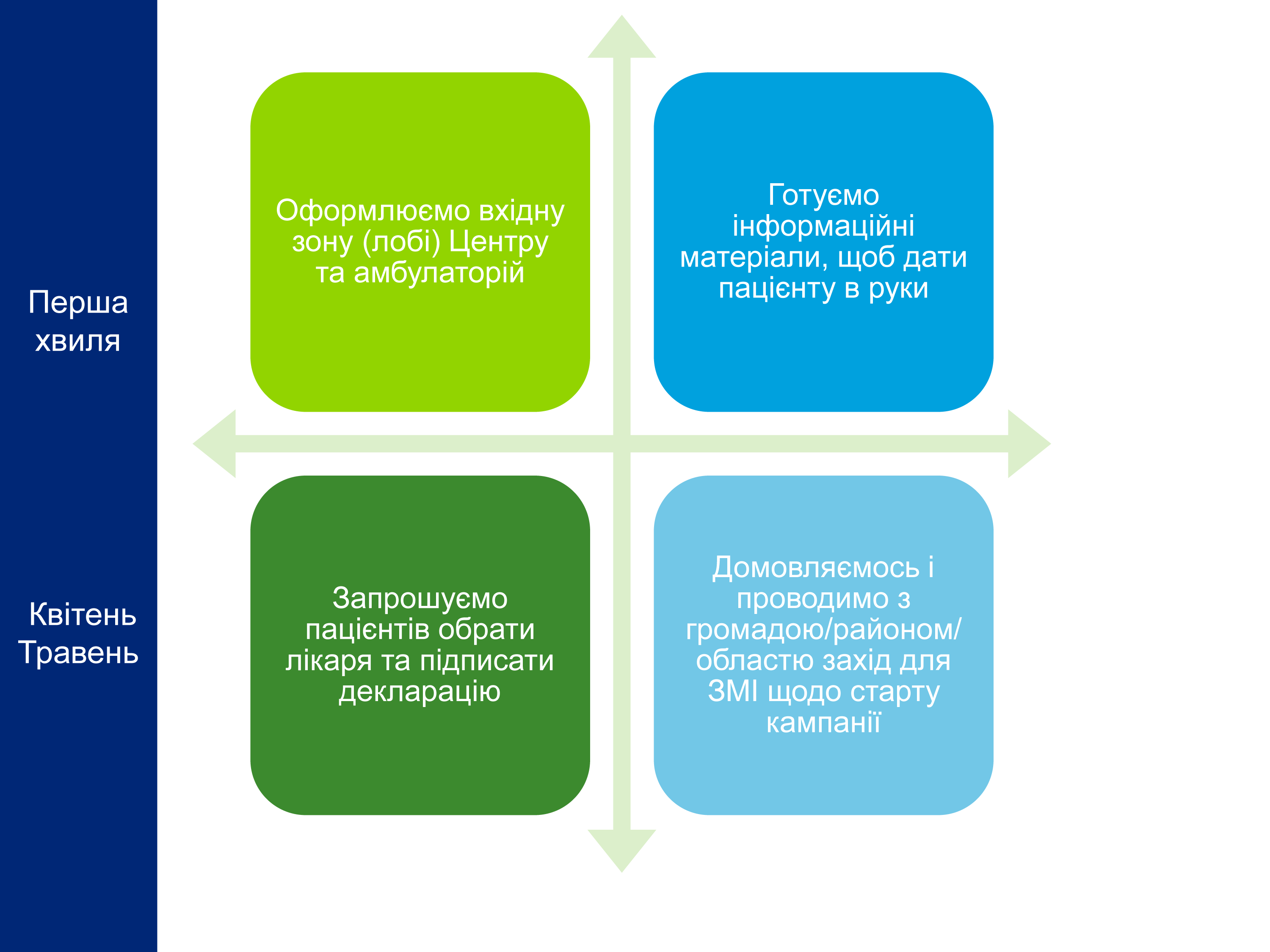 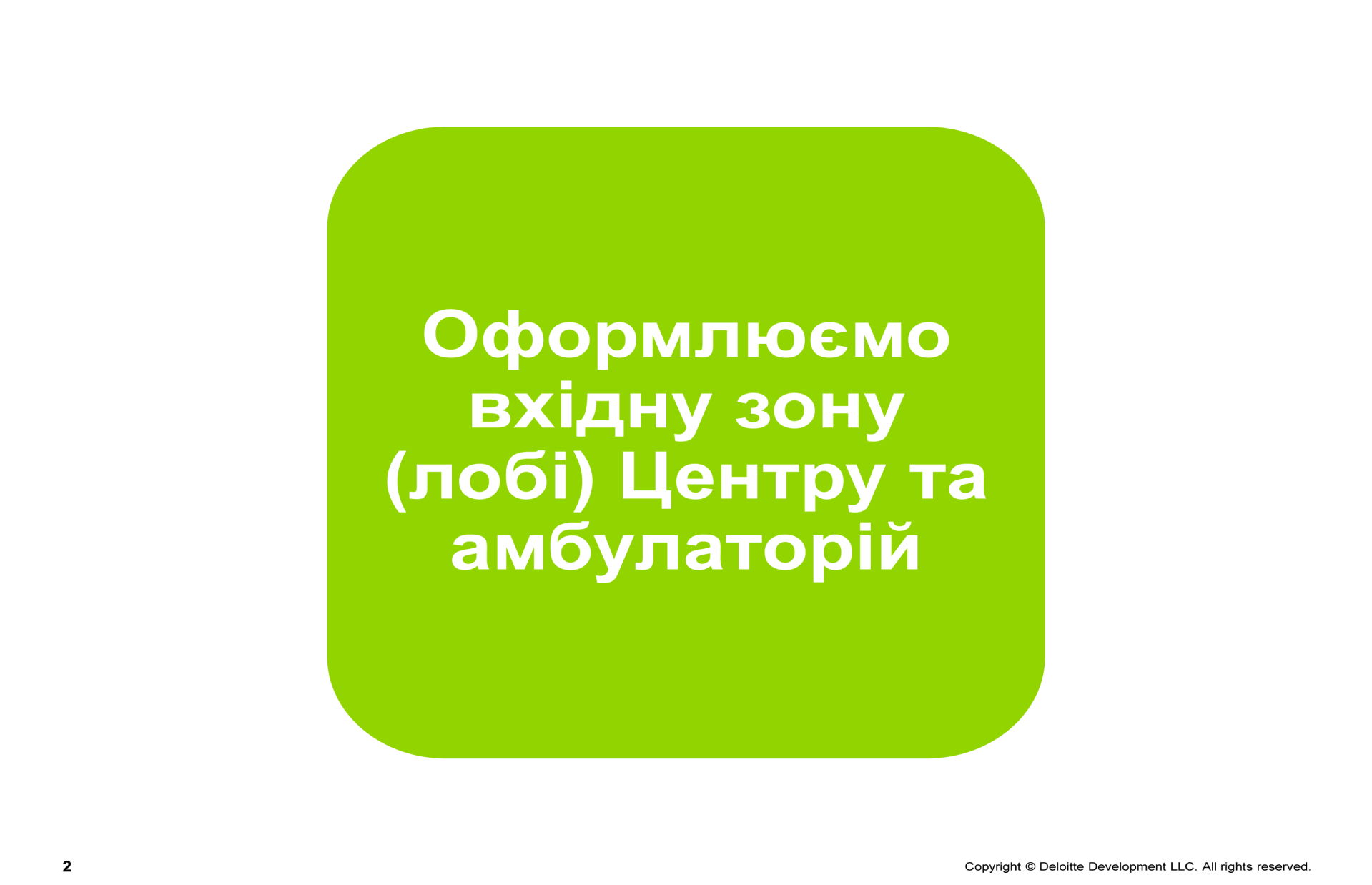 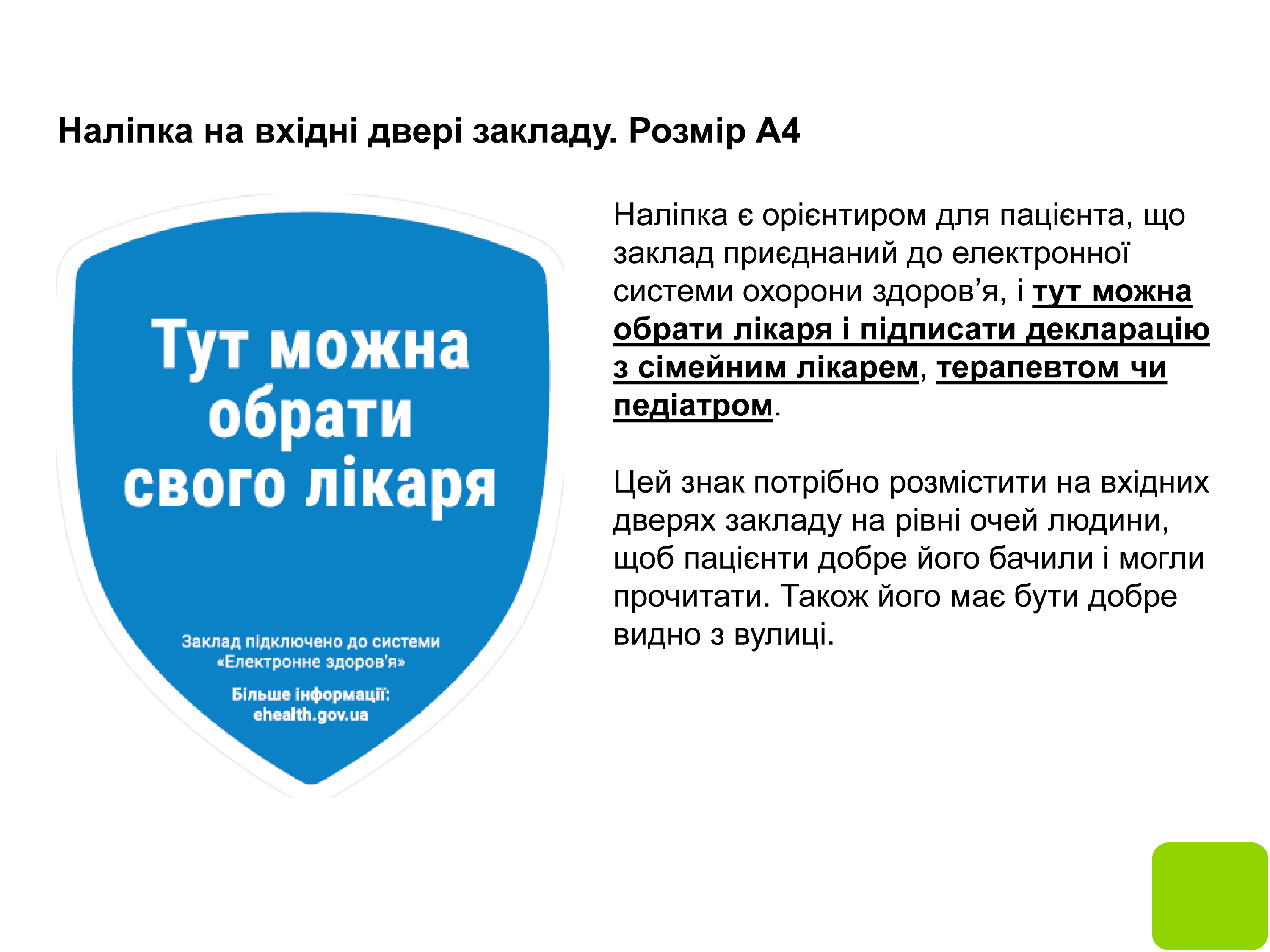 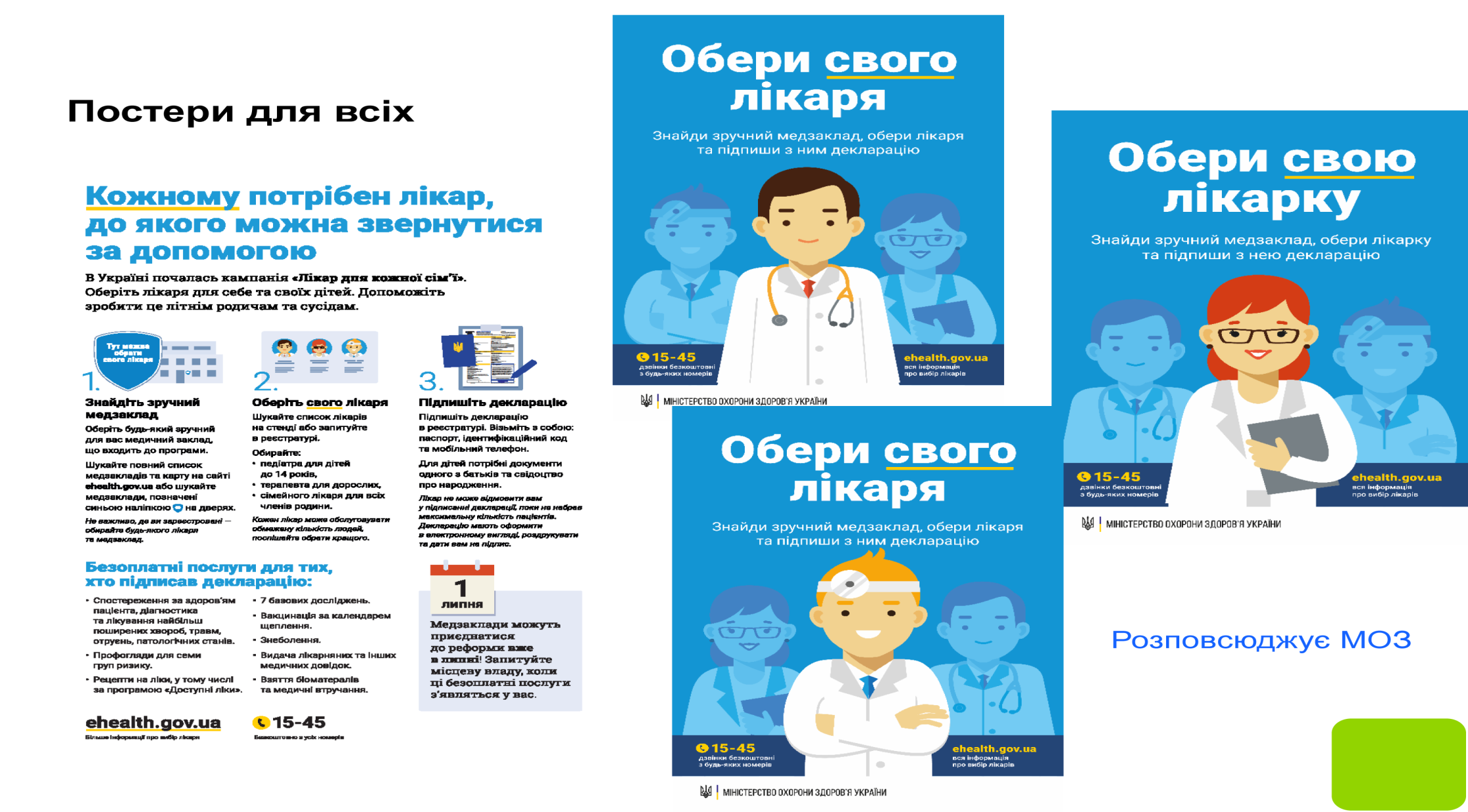 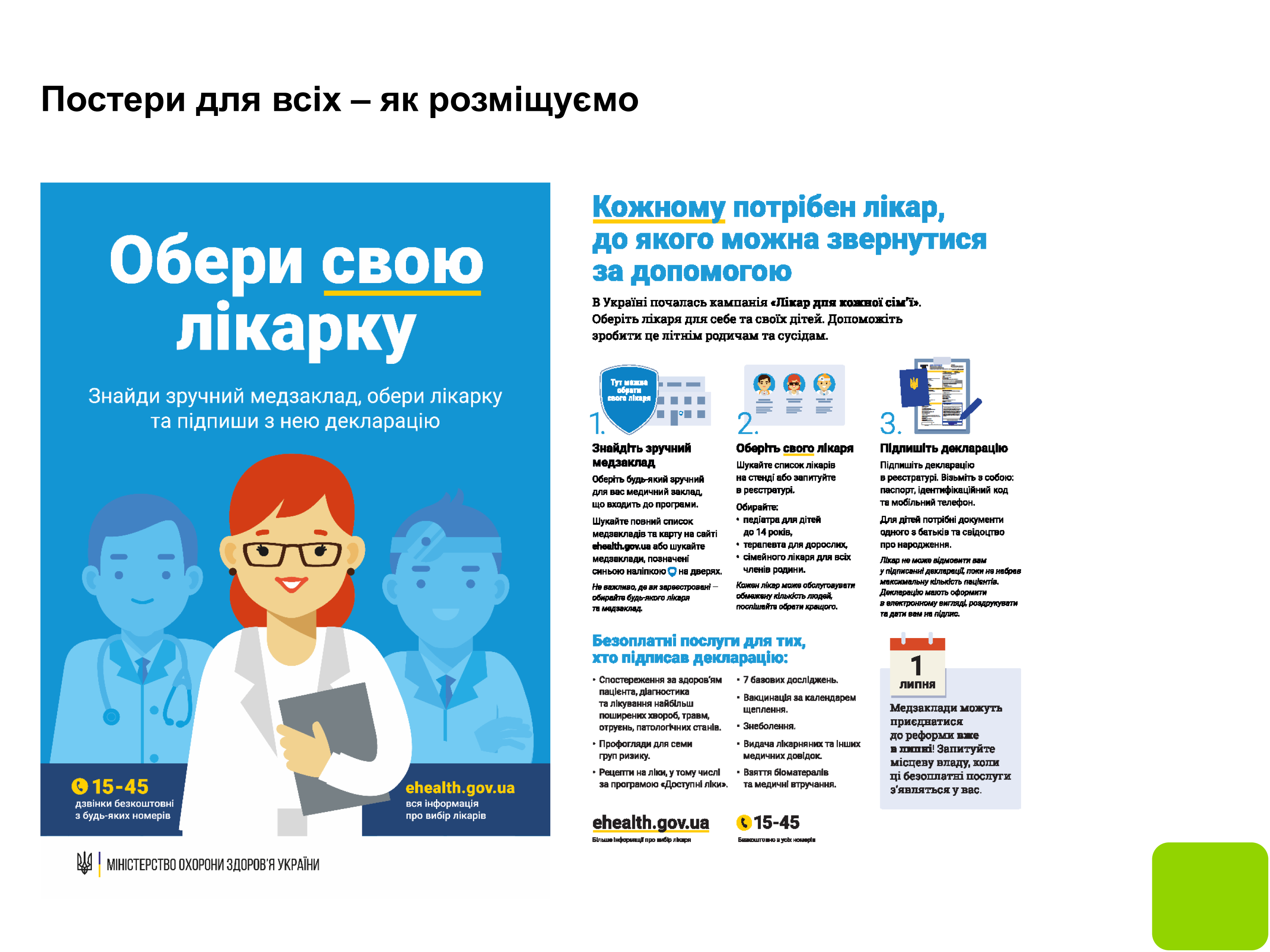 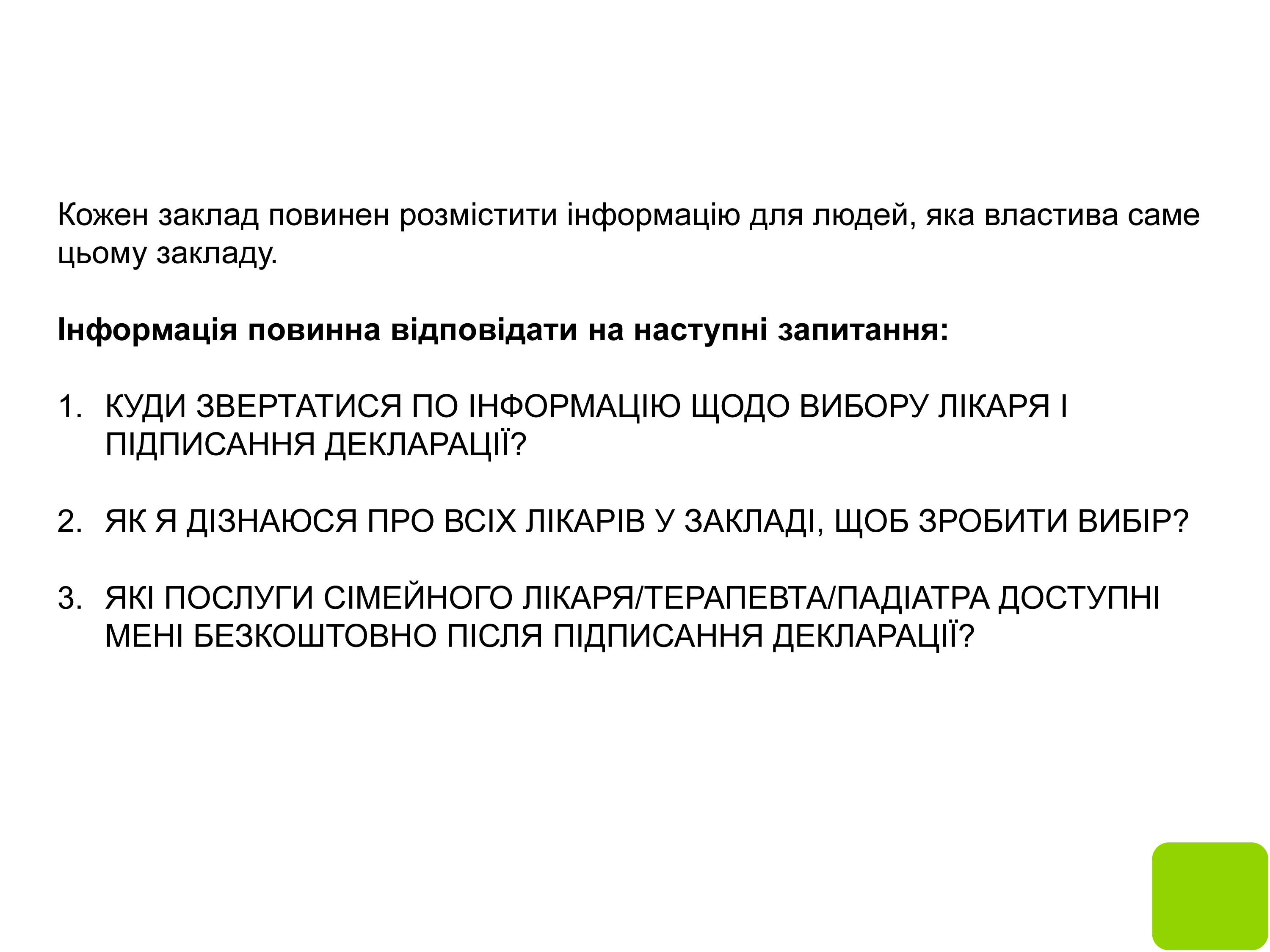 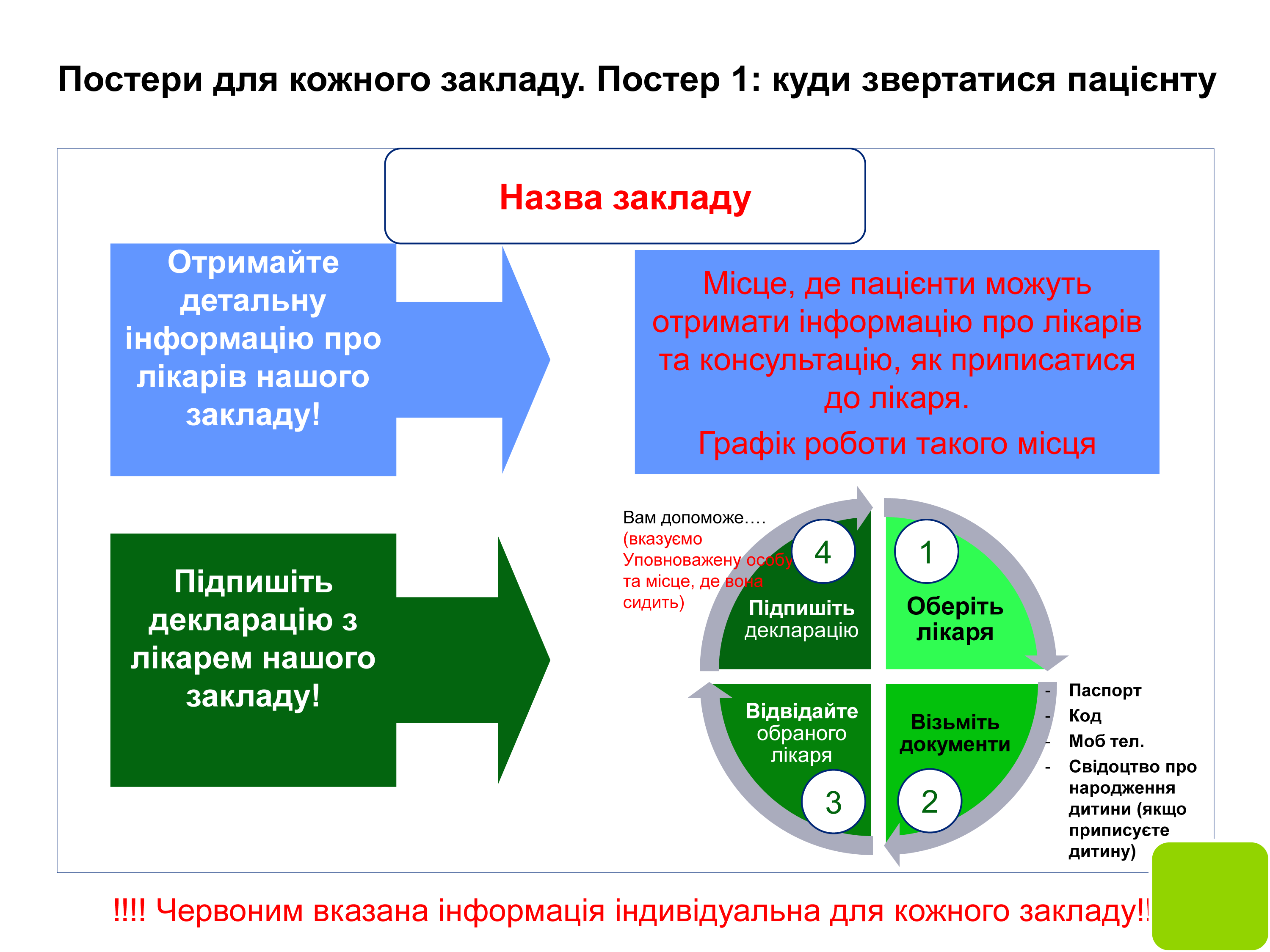 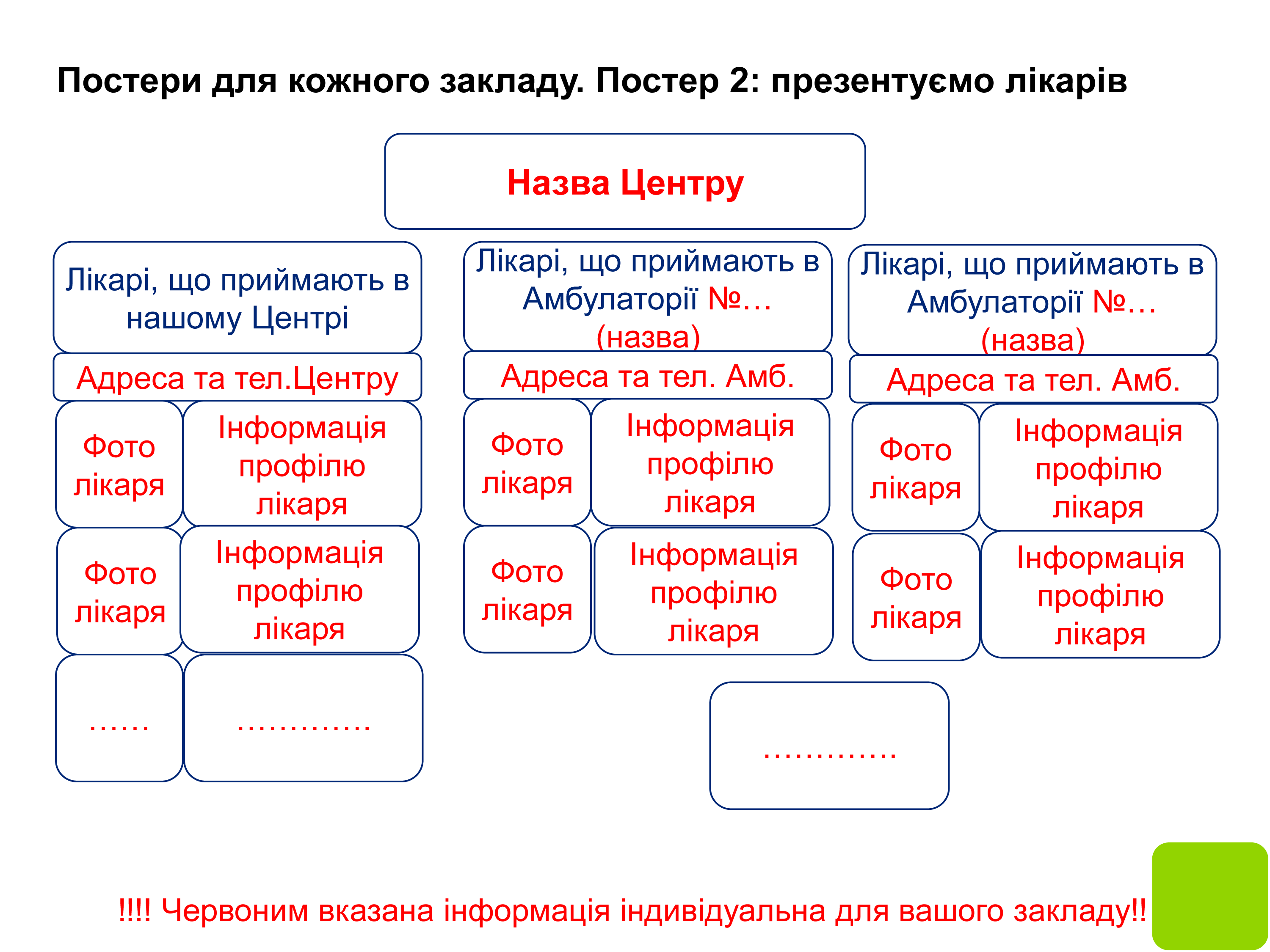 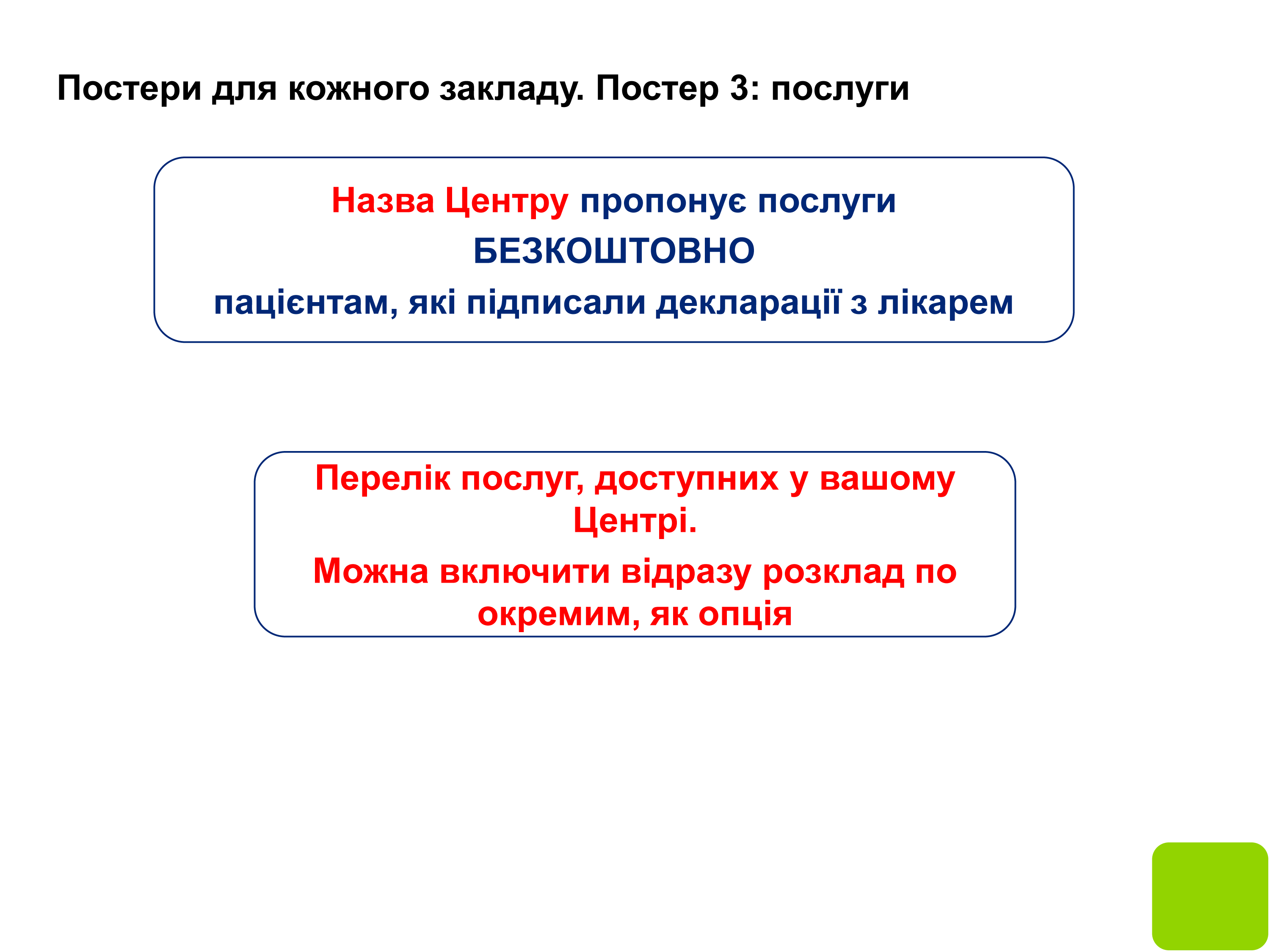 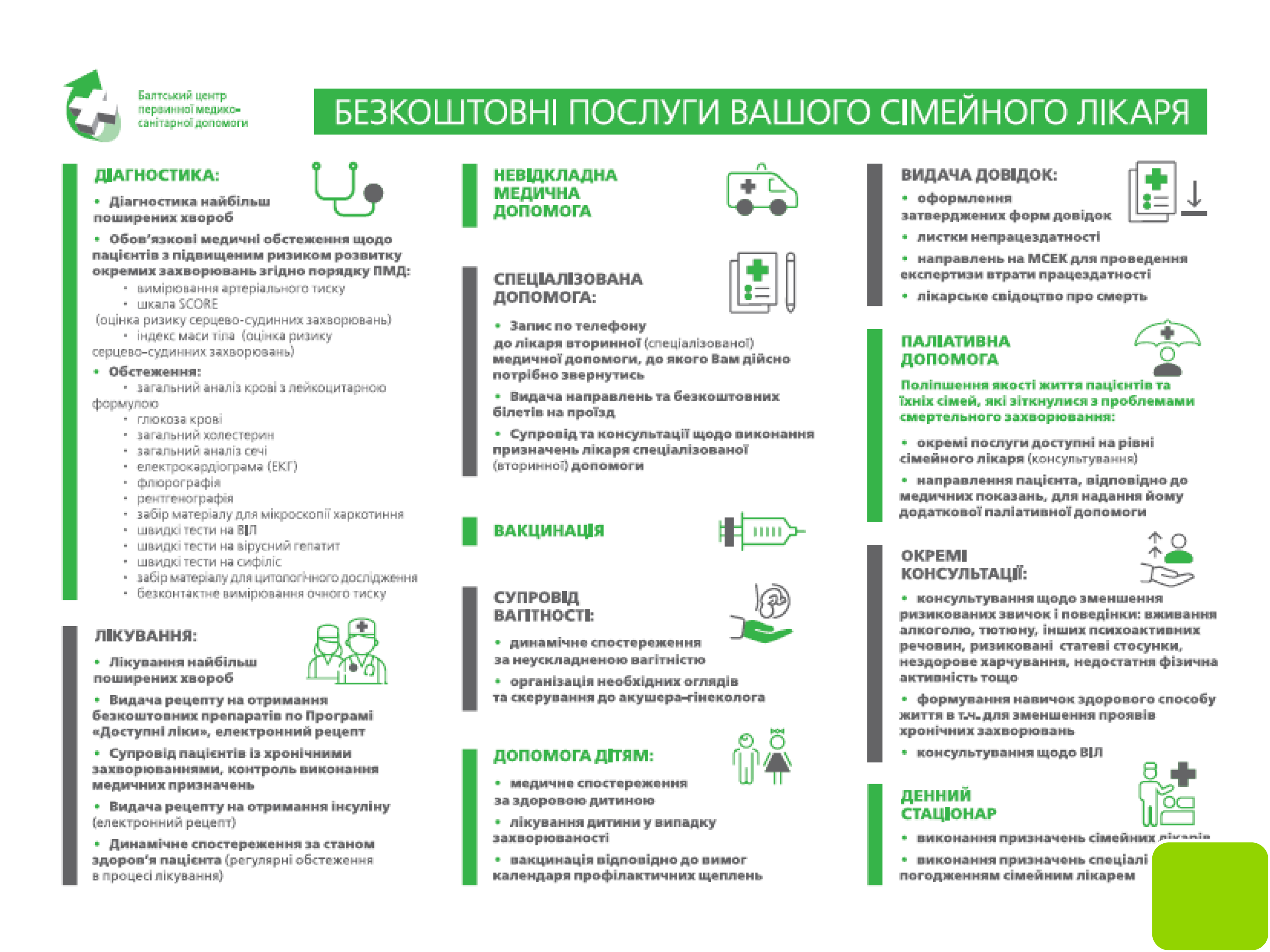 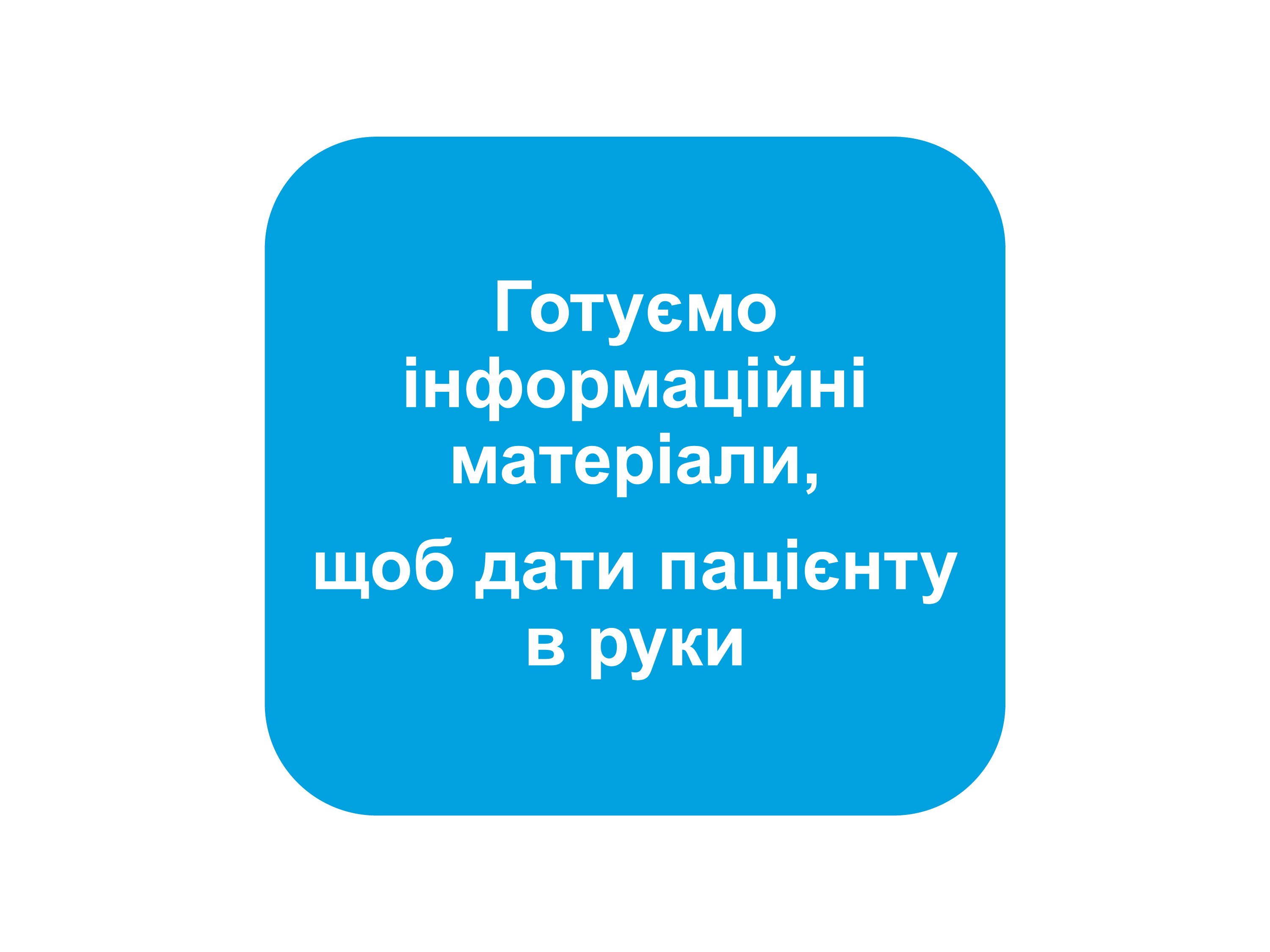 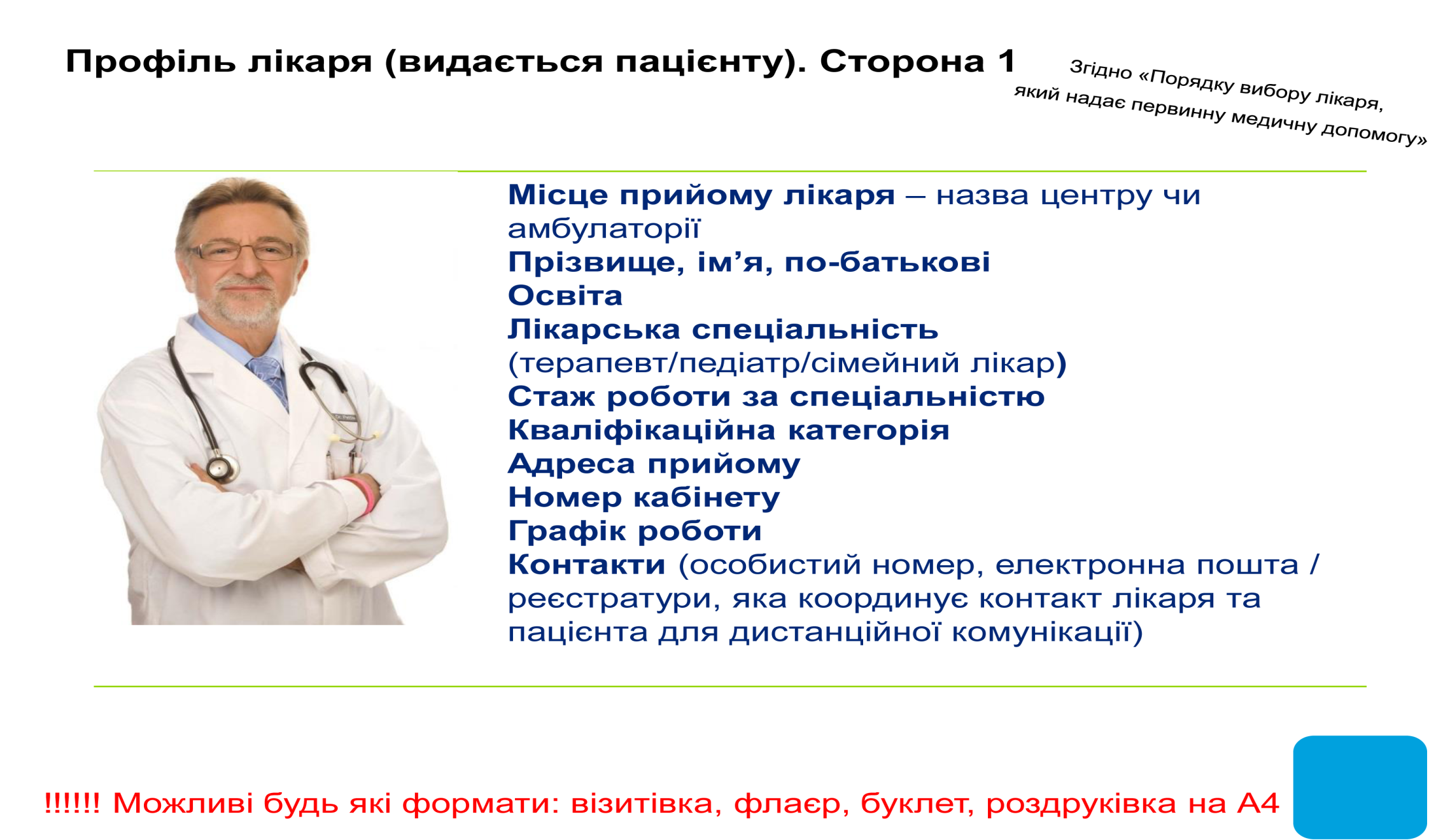 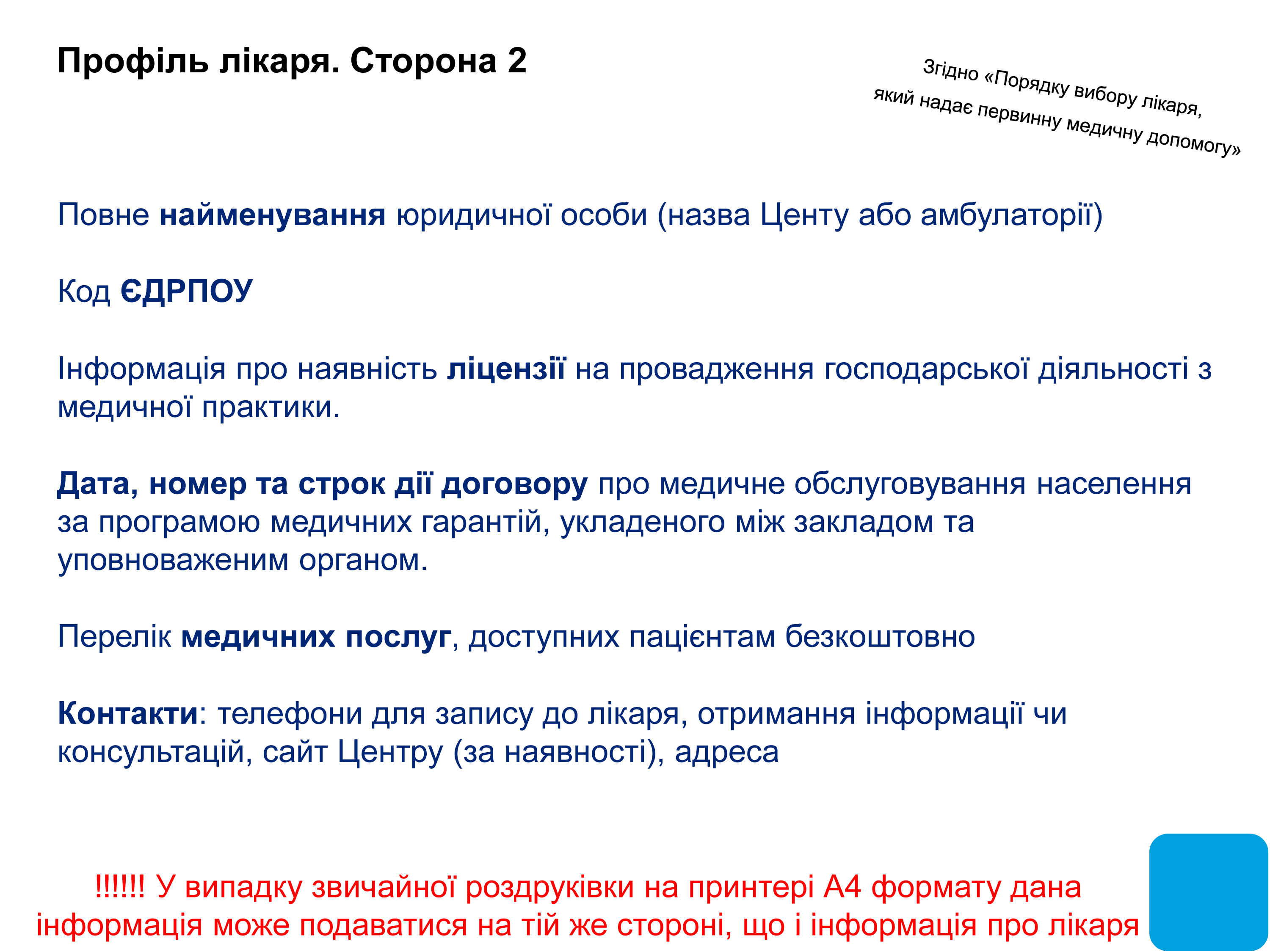 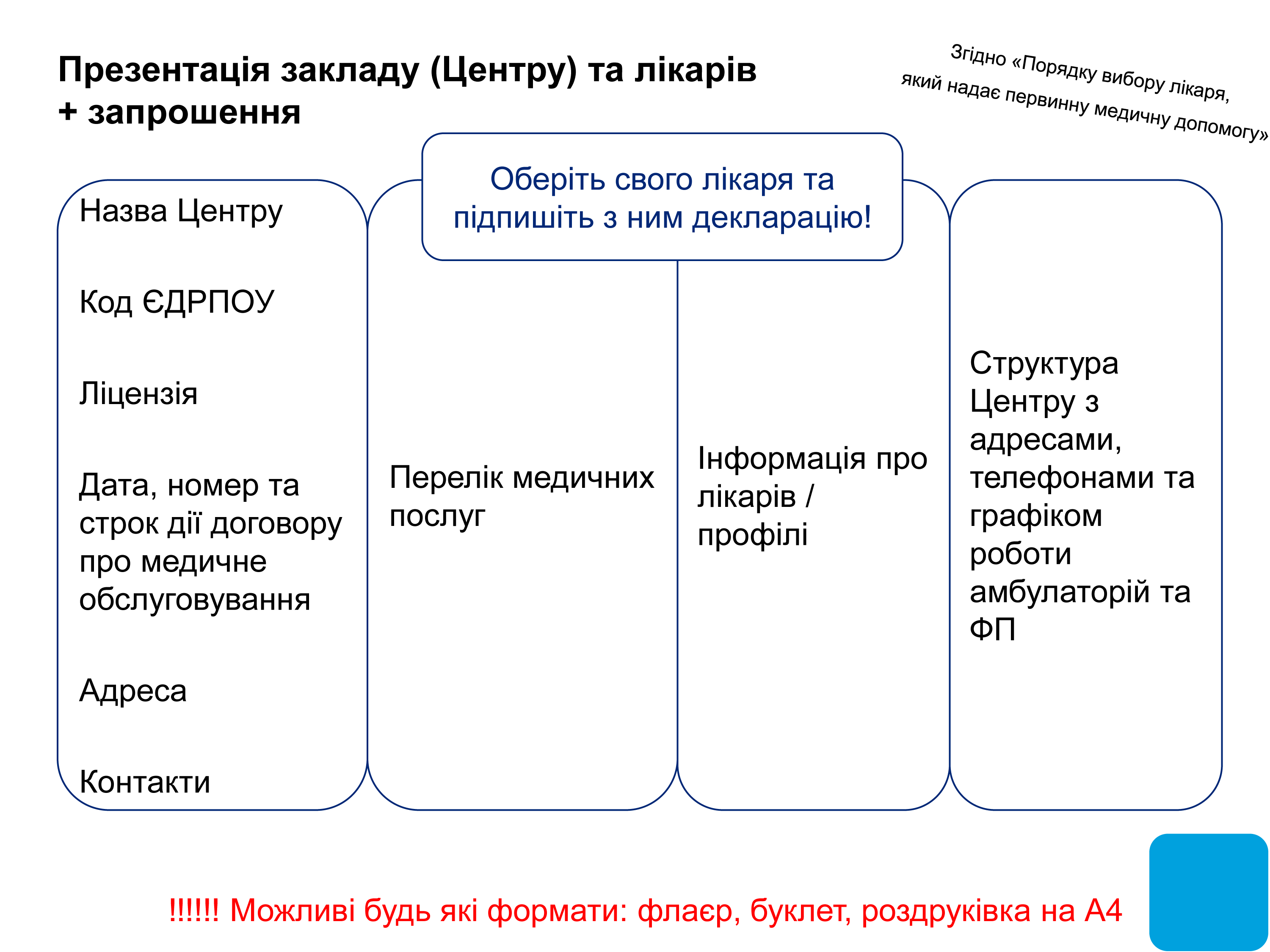 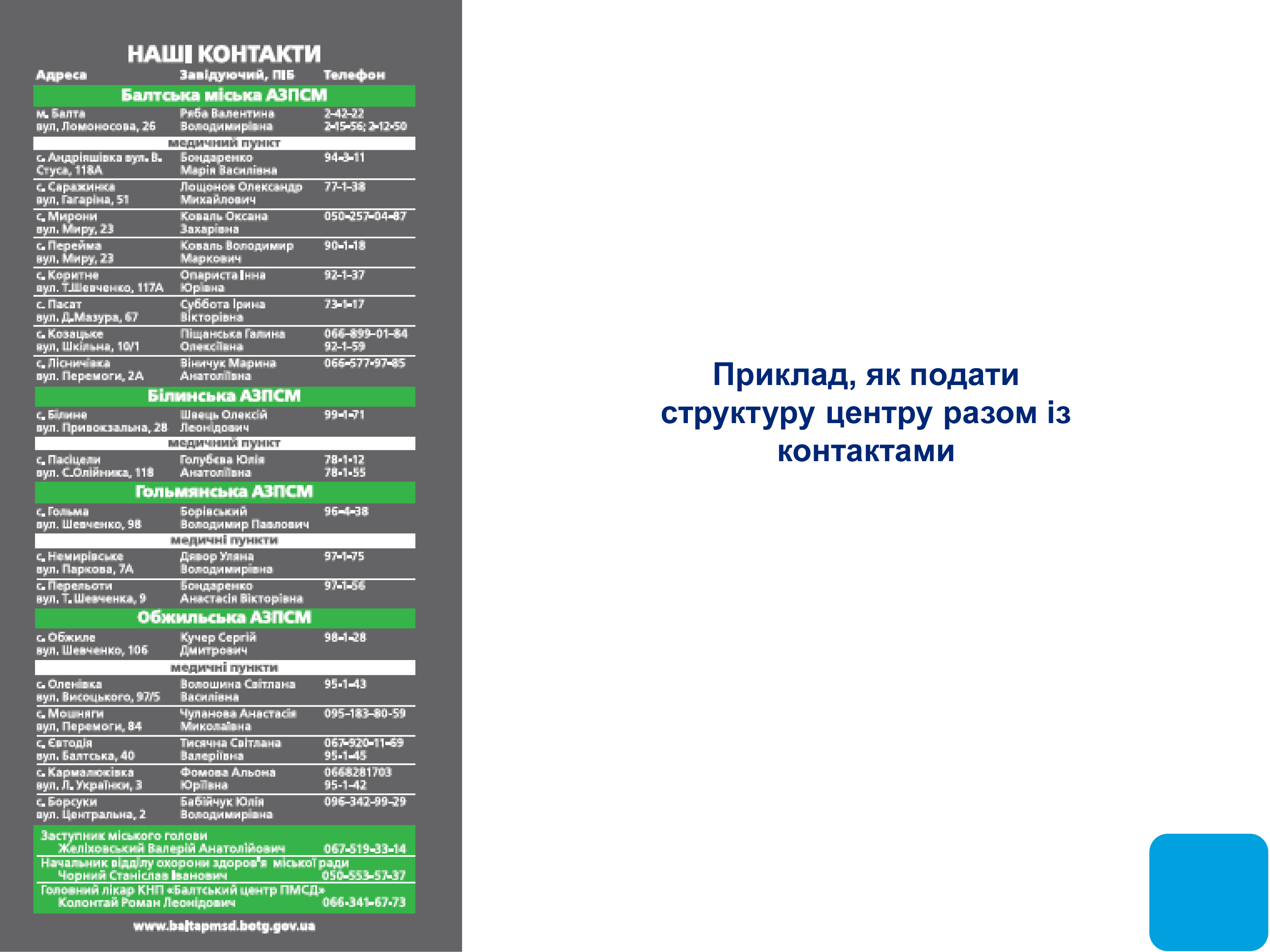 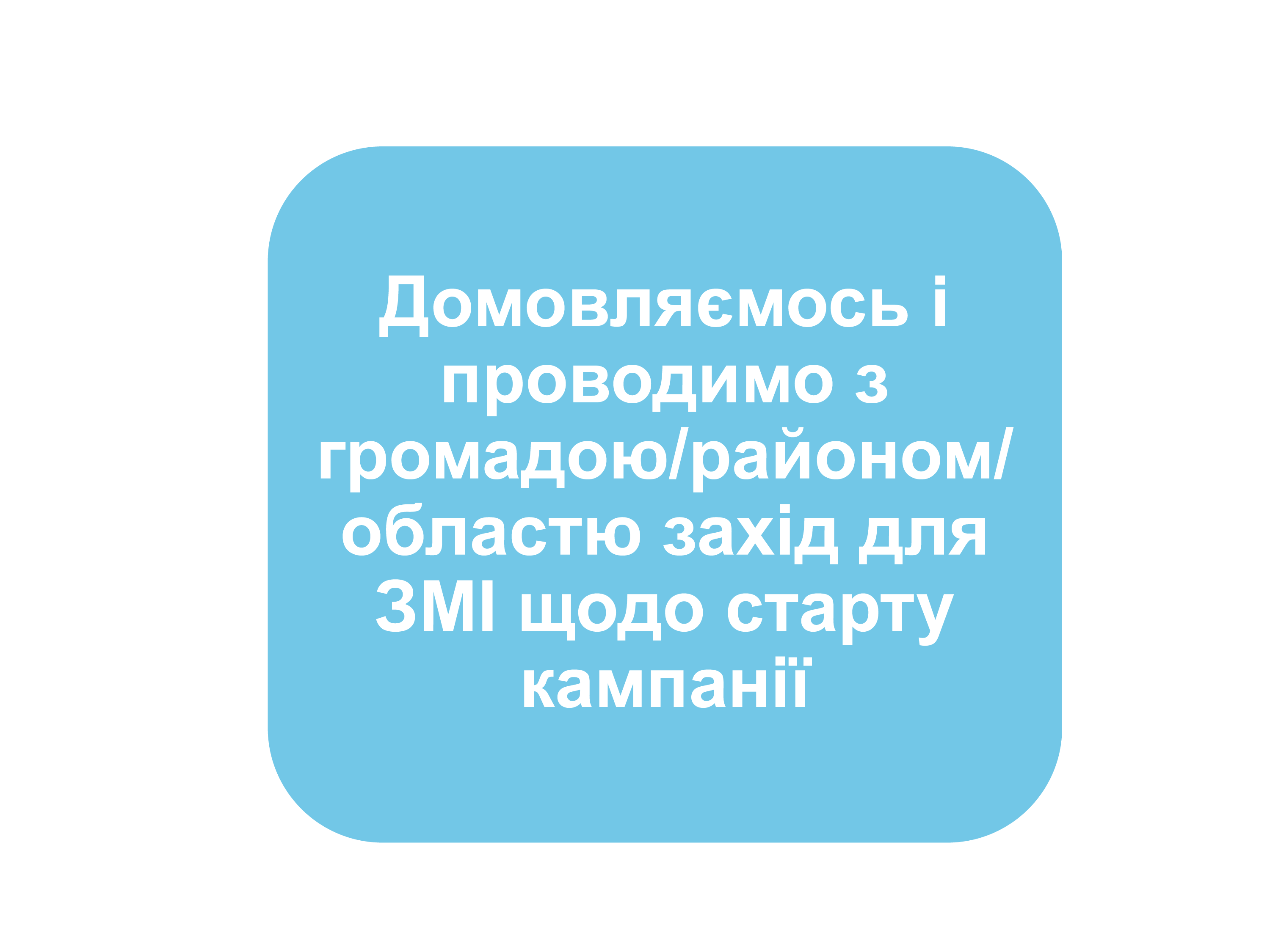 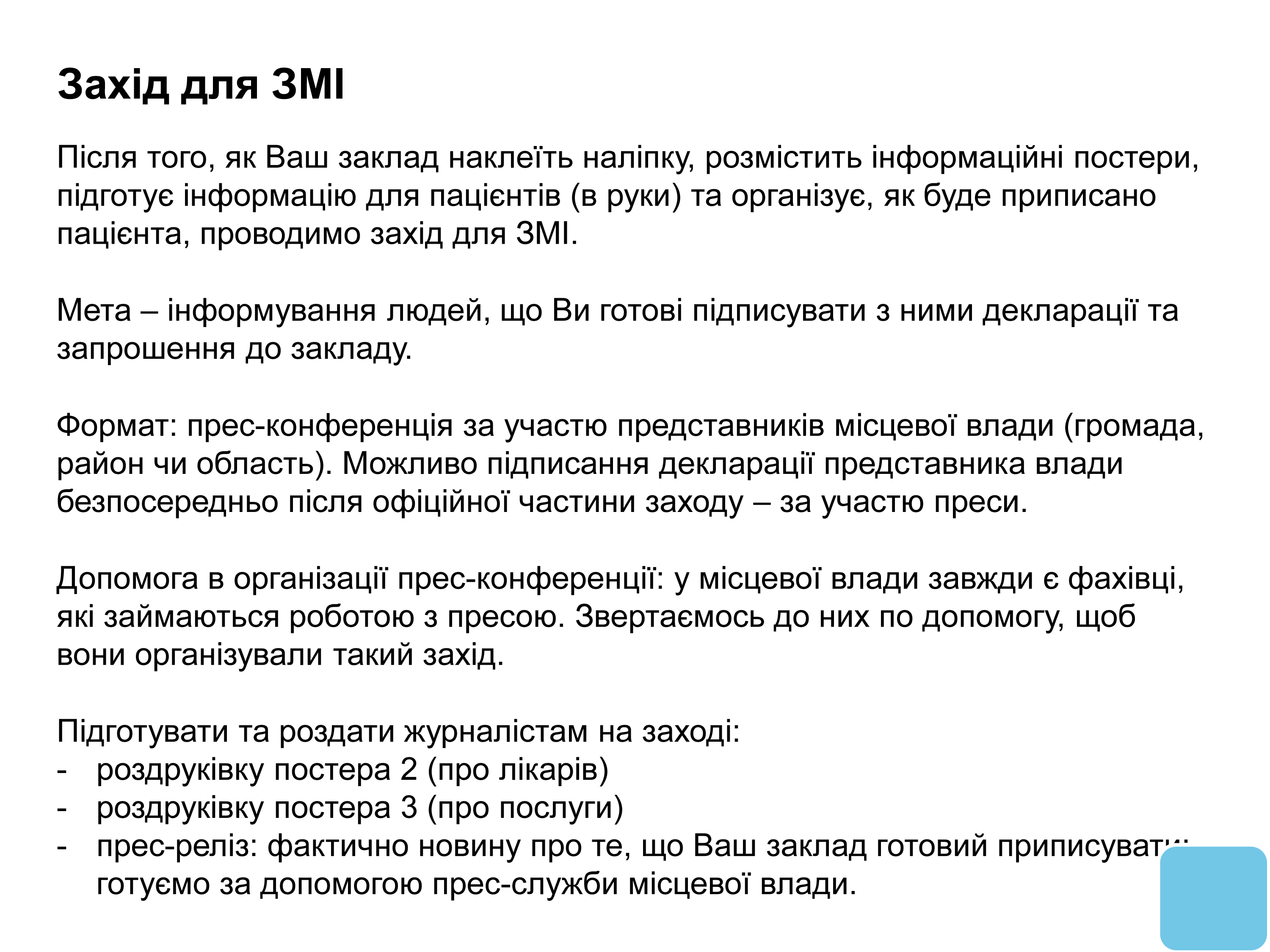 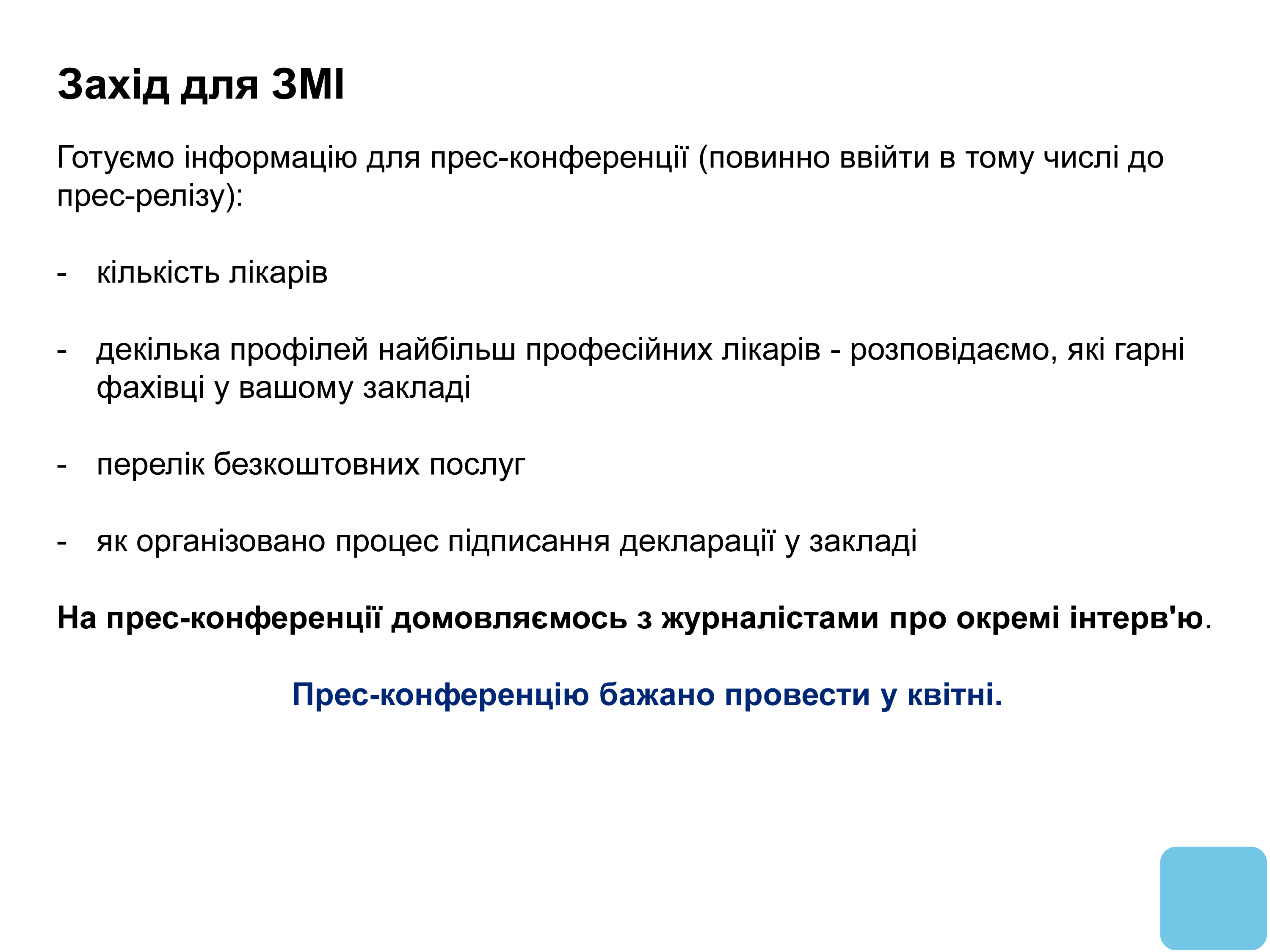 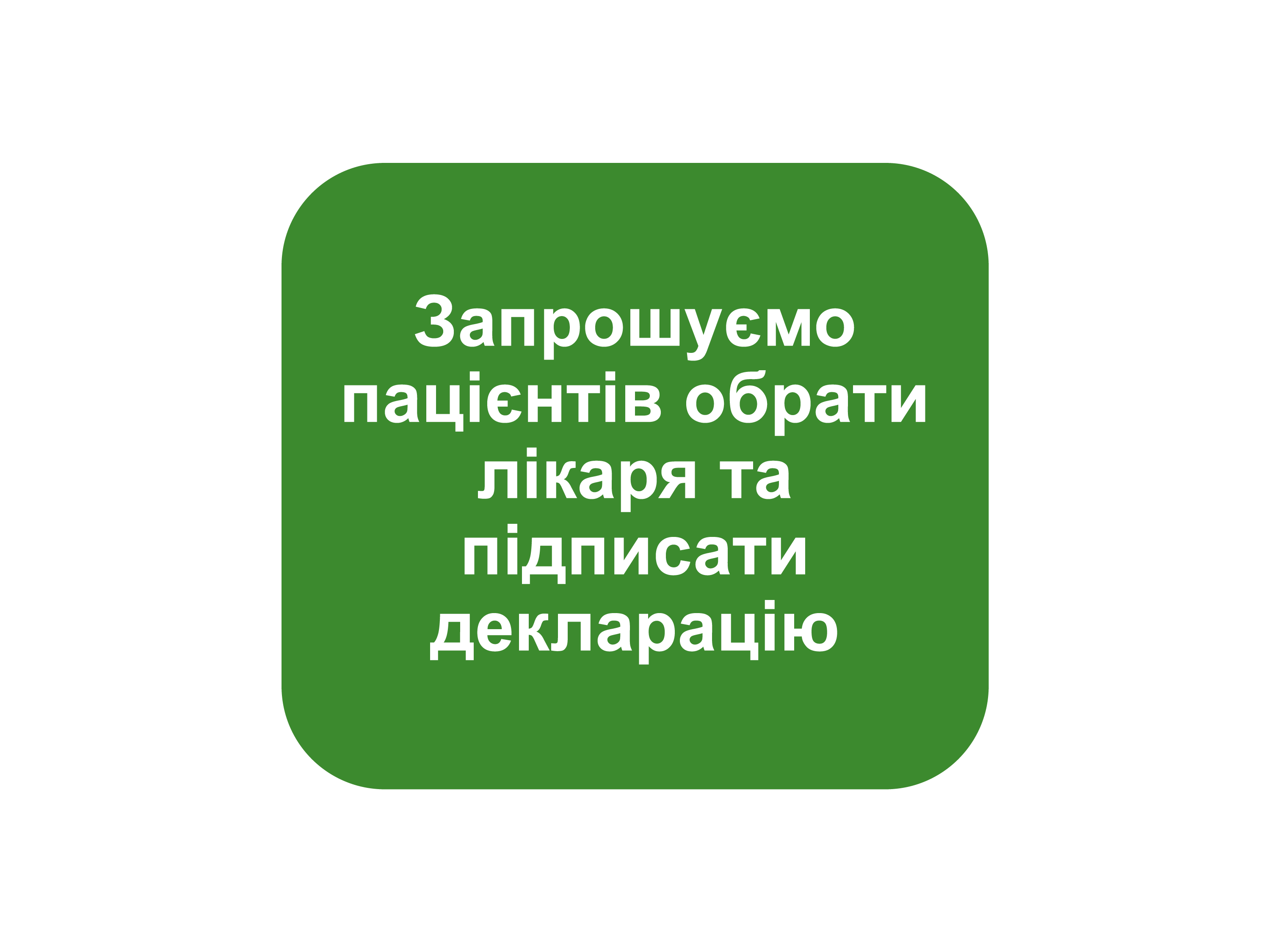 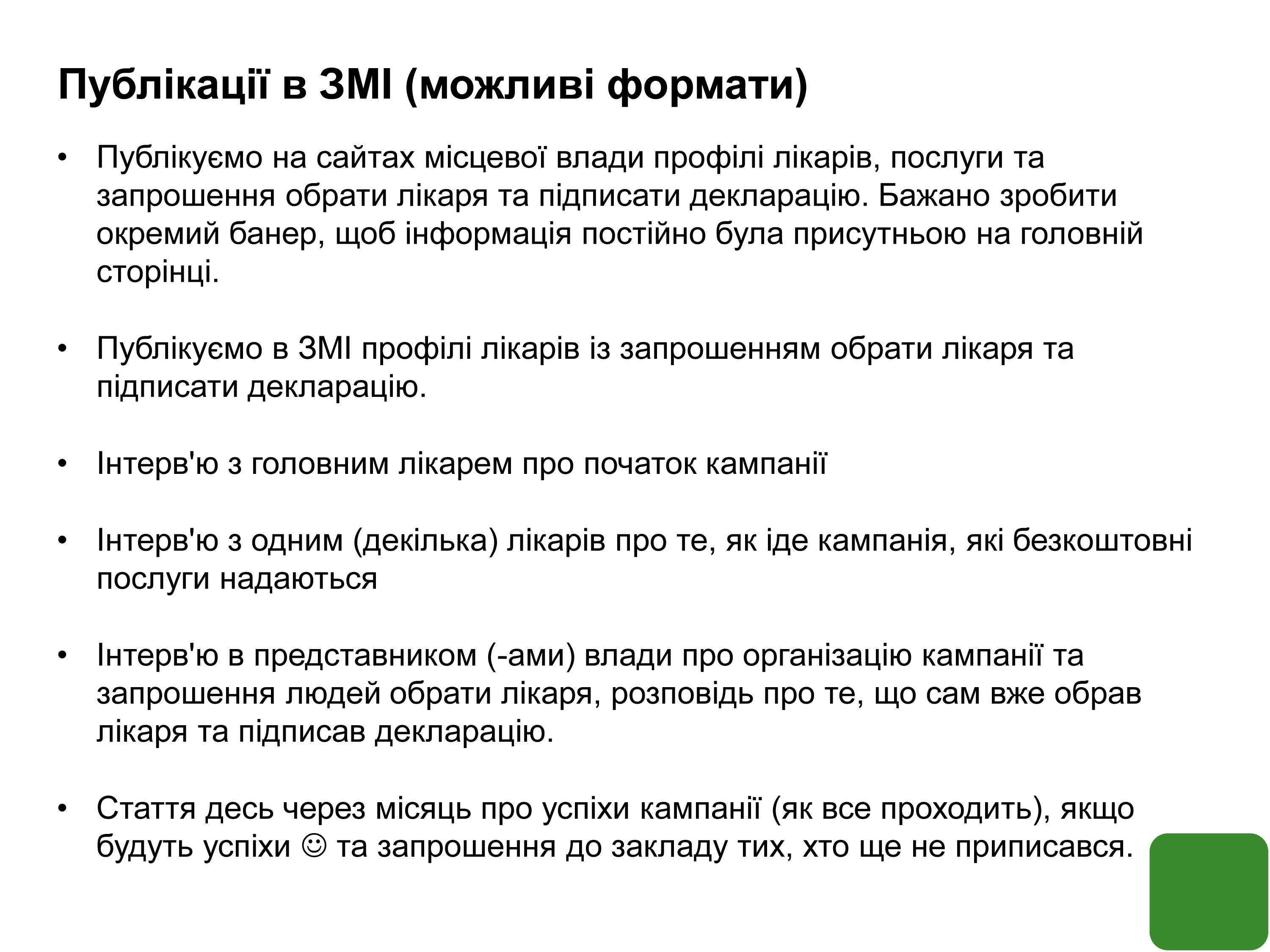 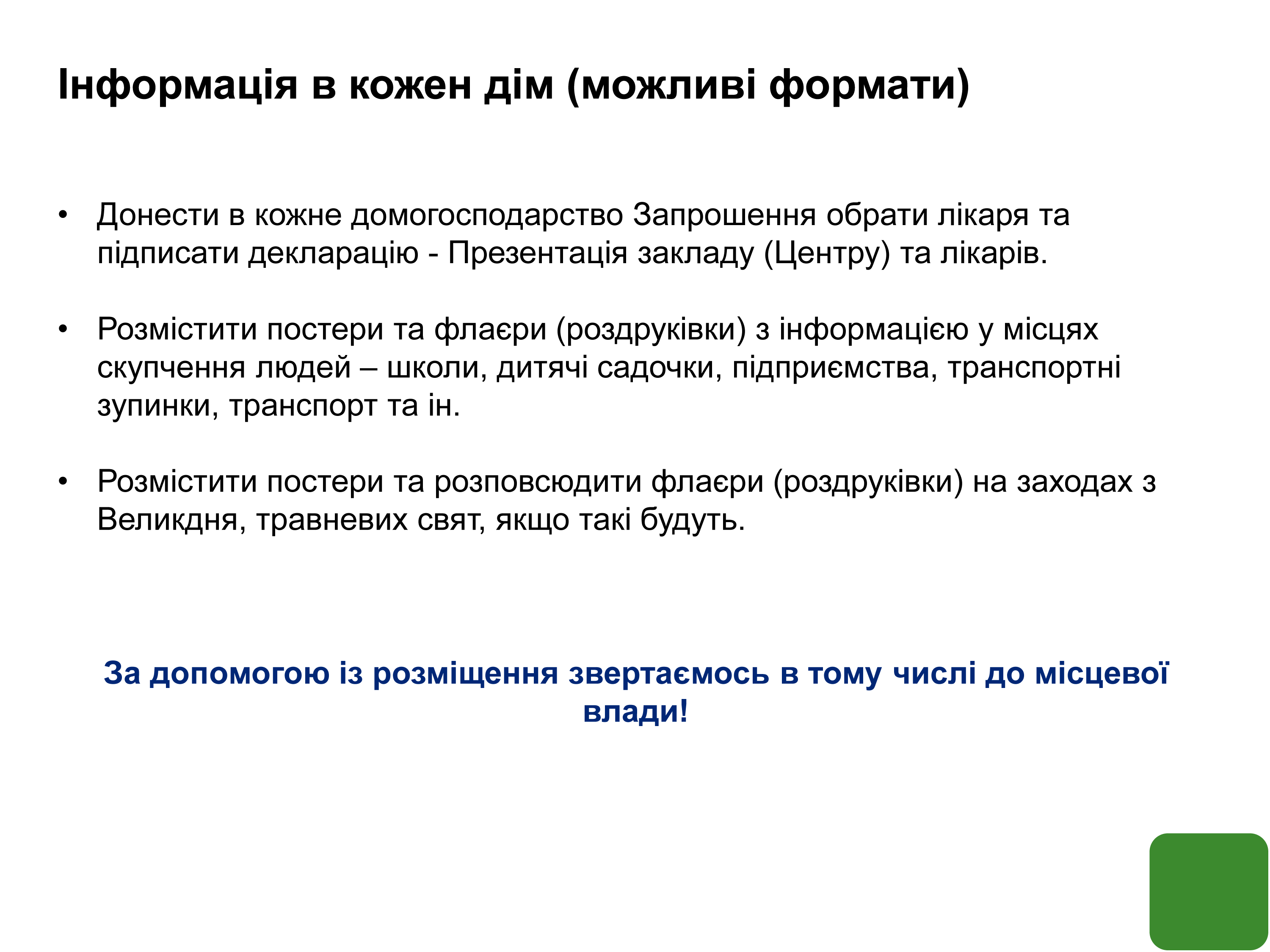 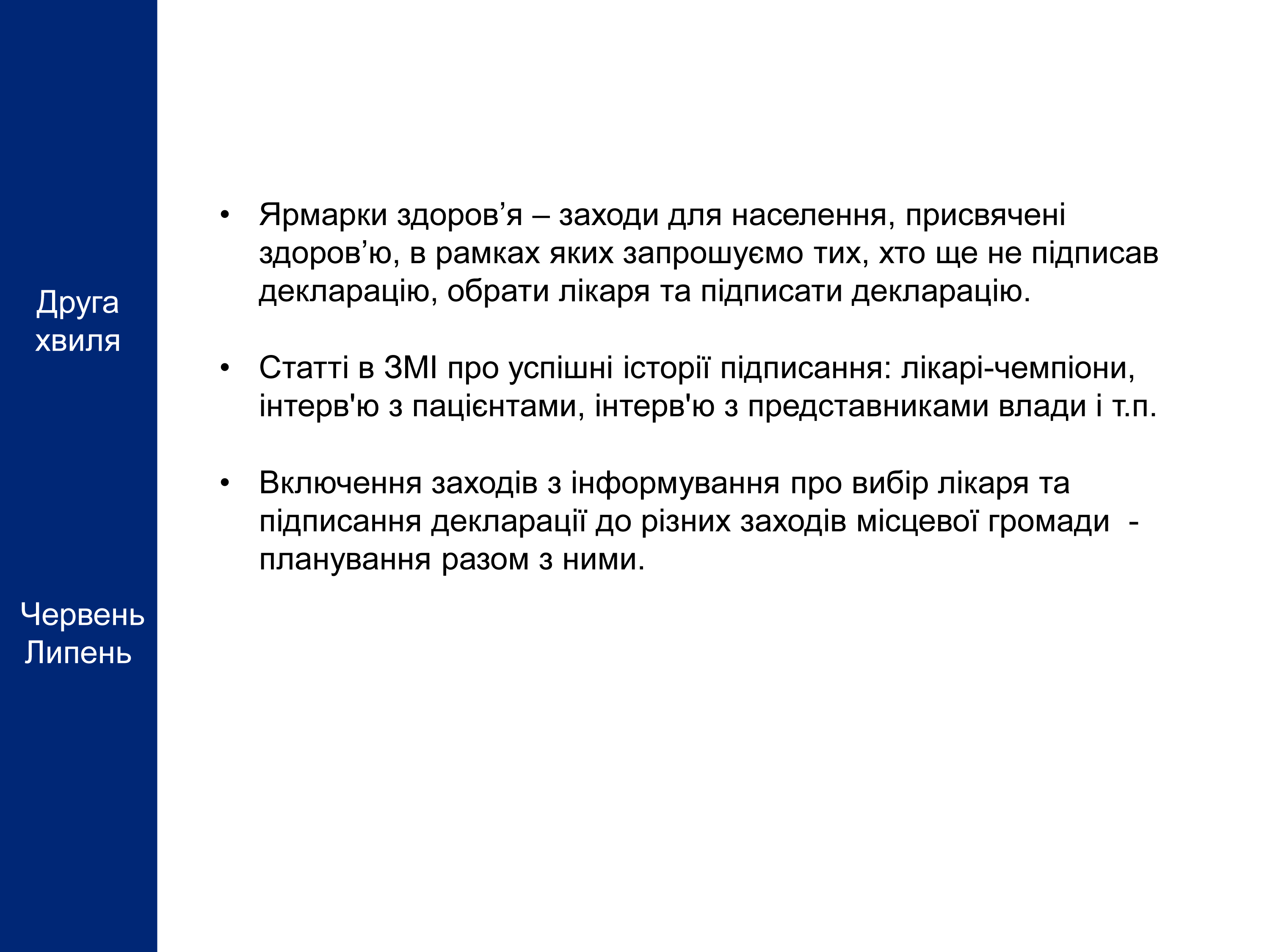 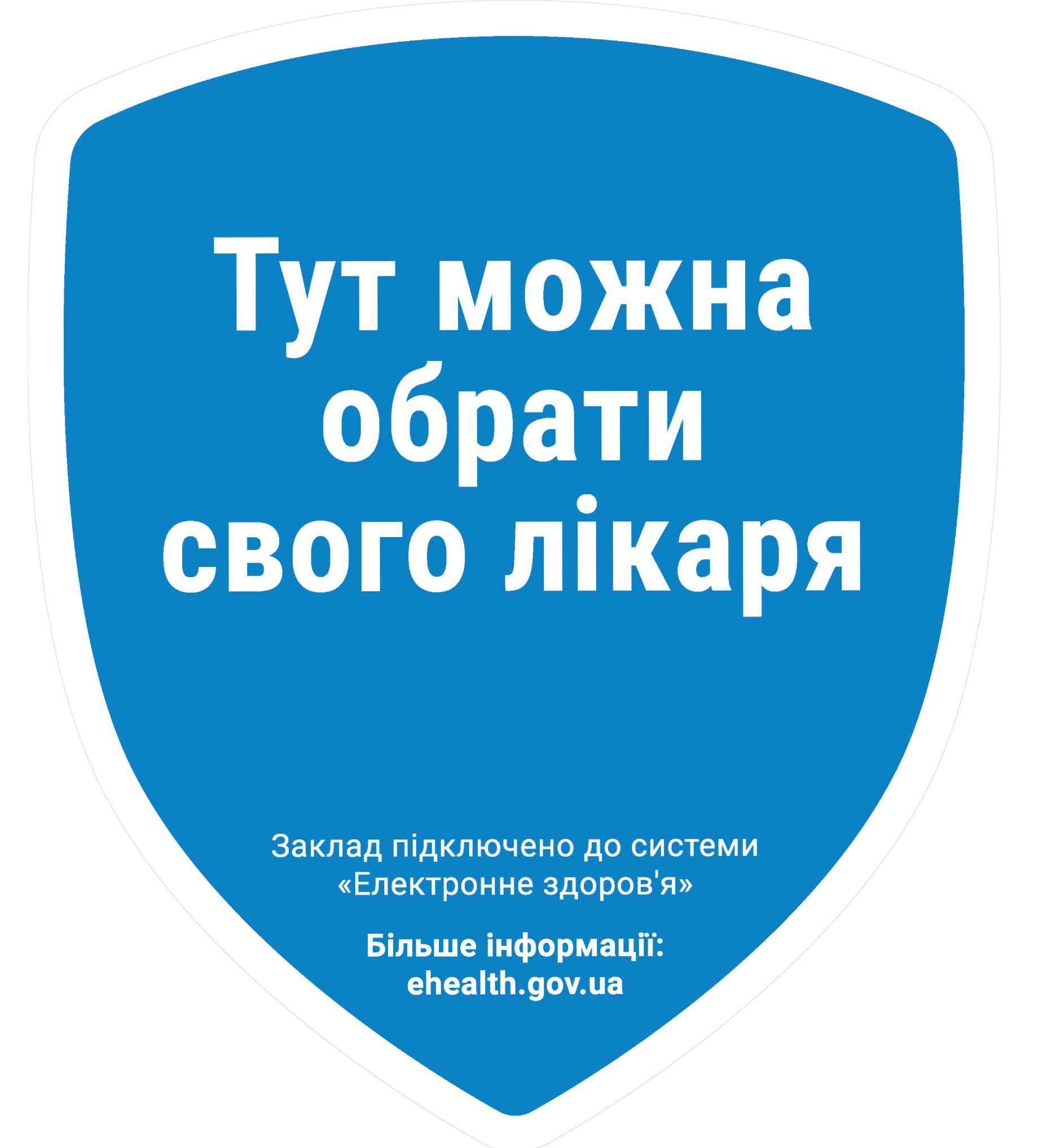 ОБЕРИ СВОГО ЛІКАРЯ
ЛІКАР ДЛЯ КОЖНОЇ СІМ’Ї
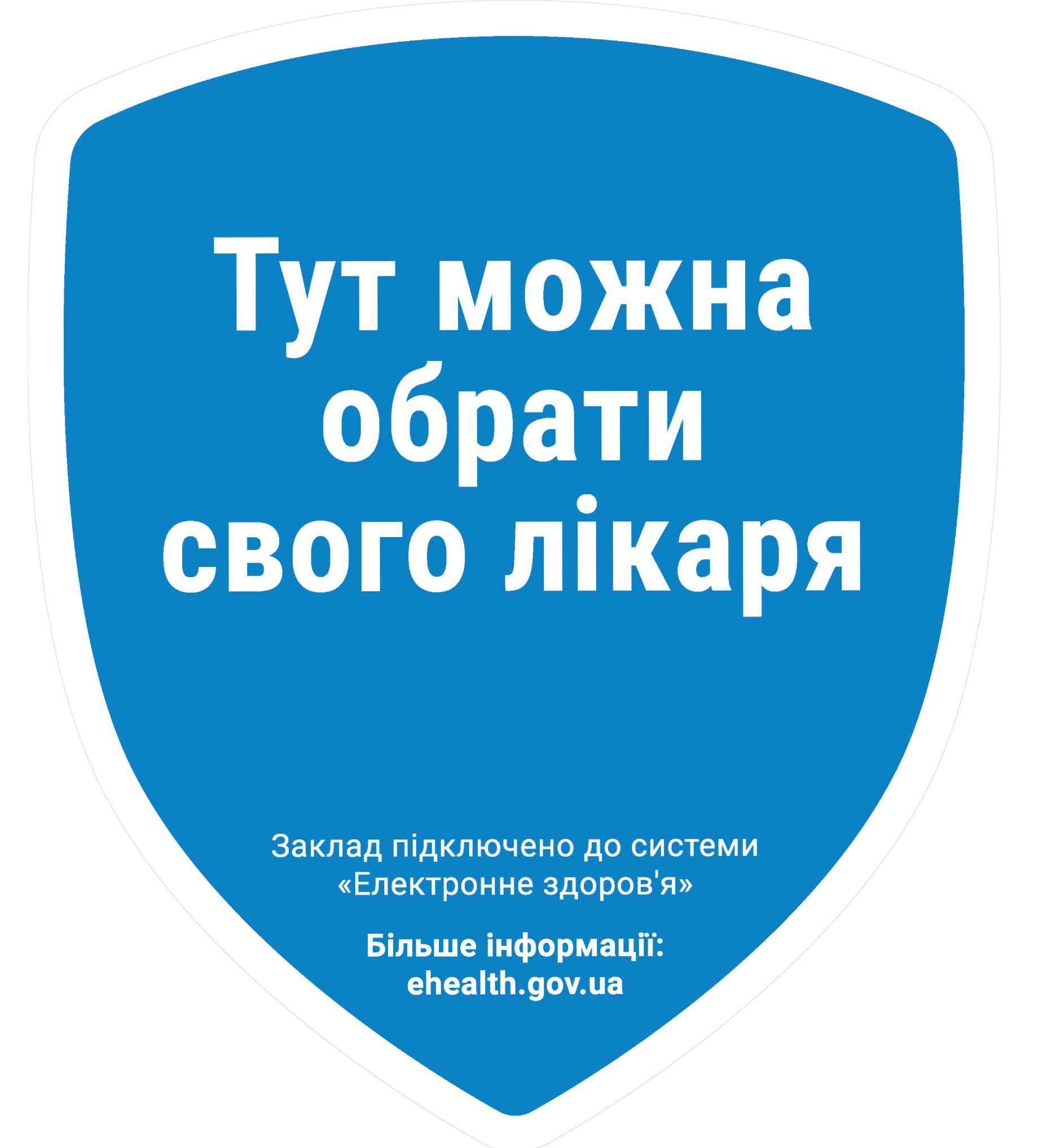 Ключові повідомлення

• З 2 квітня в українців з’являється можливість 
      вільно обрати свого лікаря.
• Обрати свого лікаря — значить підписати декларацію 
  з сімейним лікарем, терапевтом чи педіатром.
• Декларація — це форма заяви. 
   Ви повідомляєте, що обрали саме цього лікаря і цей                заклад.
• Тоді з липня гроші з ваших податків підуть до лікаря, 
    якому ви довірили своє здоров’я
• Вибирати лікаря можна у будь-якому закладі незалежно від місця прописки
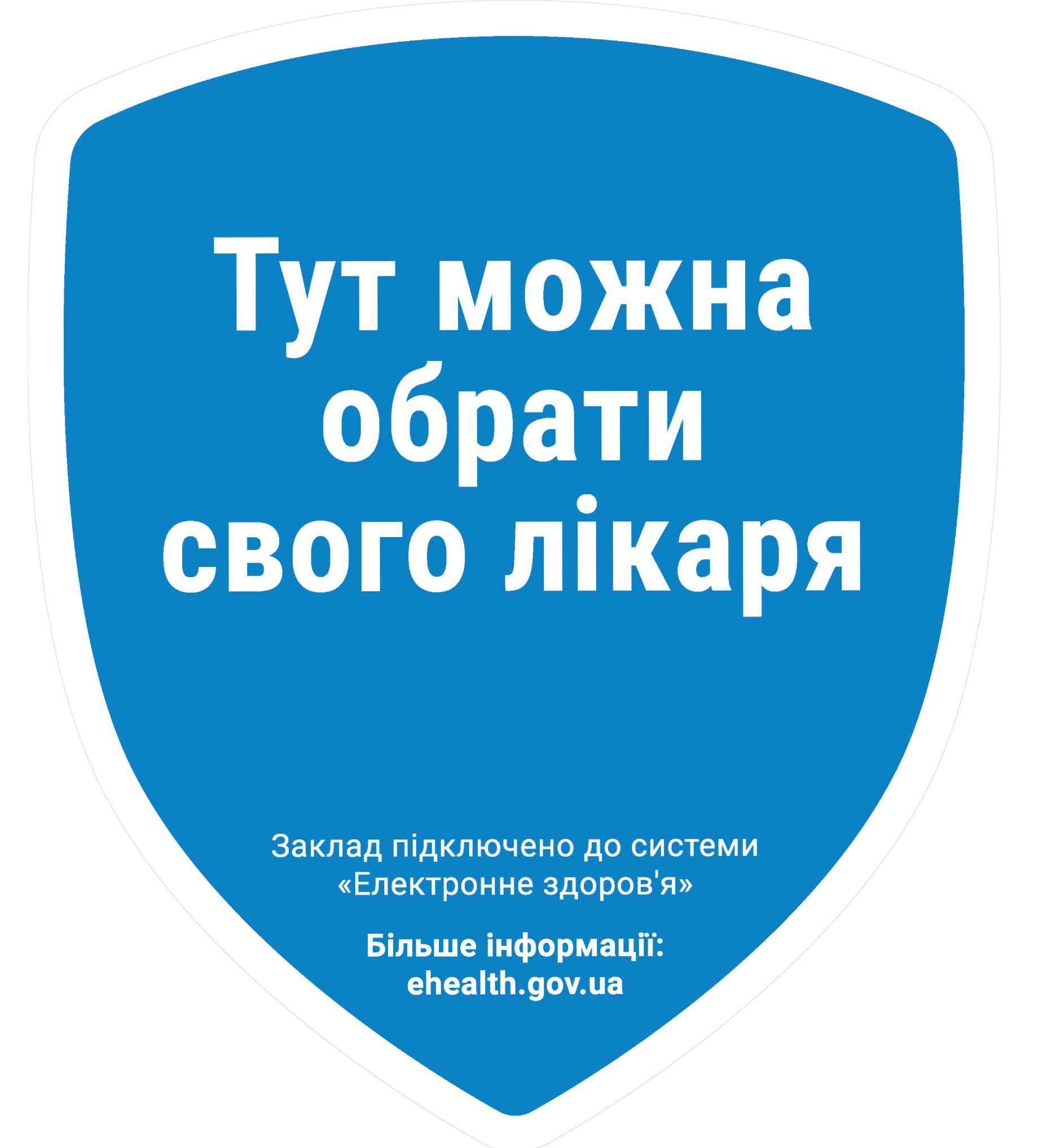 Ключові повідомлення

• Ви впізнаєте заклад, де можна підписати декларацію, 
за наліпкою «Тут можна обрати свого лікаря».
• З липня дохід закладів первинки та лікарів буде залежати від
кількості підписаних декларацій з пацієнтами.
• Початок реформи в нашому місті, районі чи ОТГ залежить від
готовності закладів до старту роботи з НСЗУ.
• Чи потрібно поспішати? Встигнуть усі. Кінцевого терміну
підписання декларацій немає. Але не відкладайте це на кінець року.
Оберіть лікаря, якому довіряєте, і під час наступного візиту
підпишіть з ним декларацію
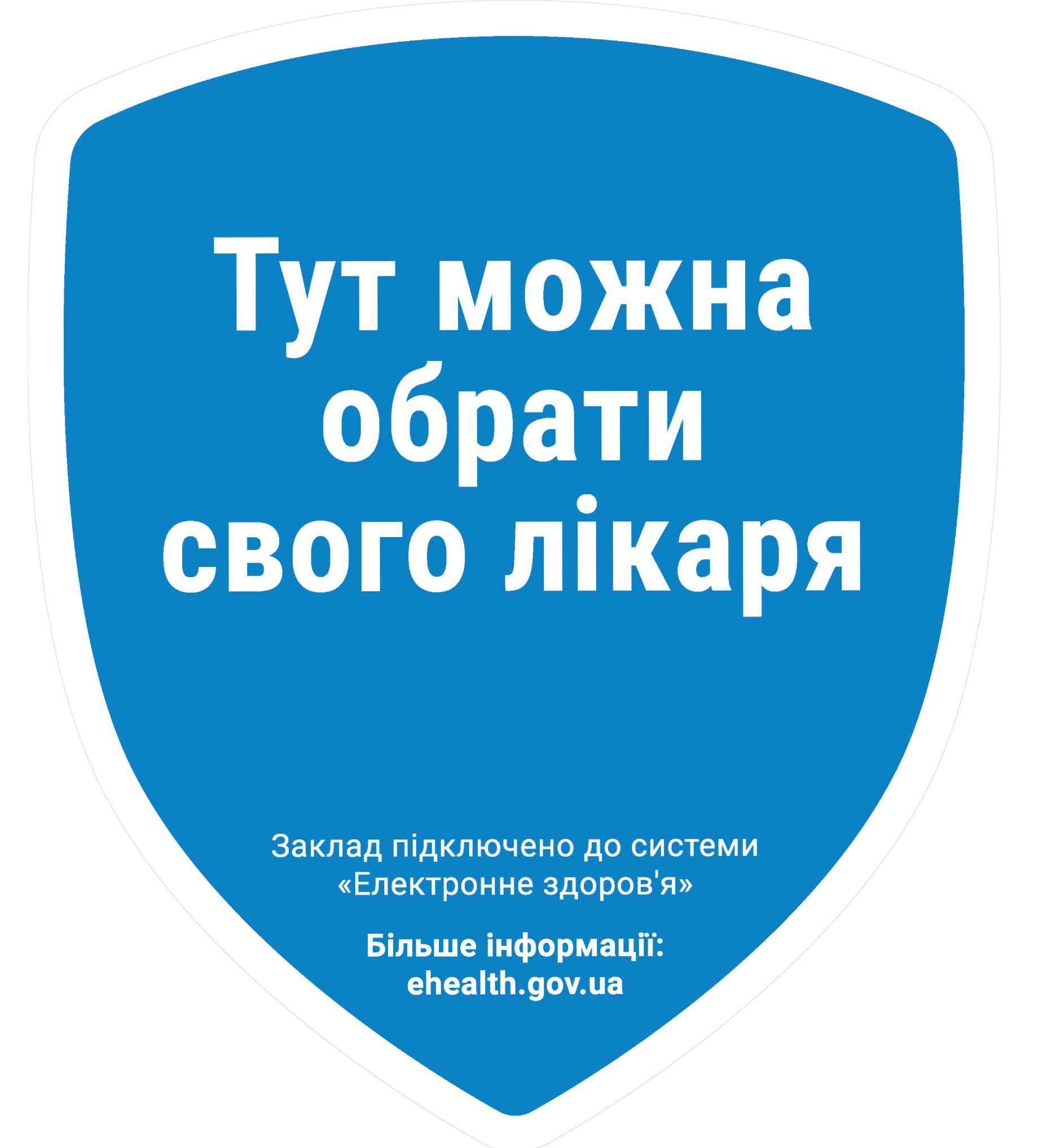 ТОЧКИ КОНТАКТУ
1 Медичний заклад
  Вулиця
       Громадський транспорт
       ПІД’ЇЗД
   	ГазетА
 	Телебачення 
	ПоШтова скринька
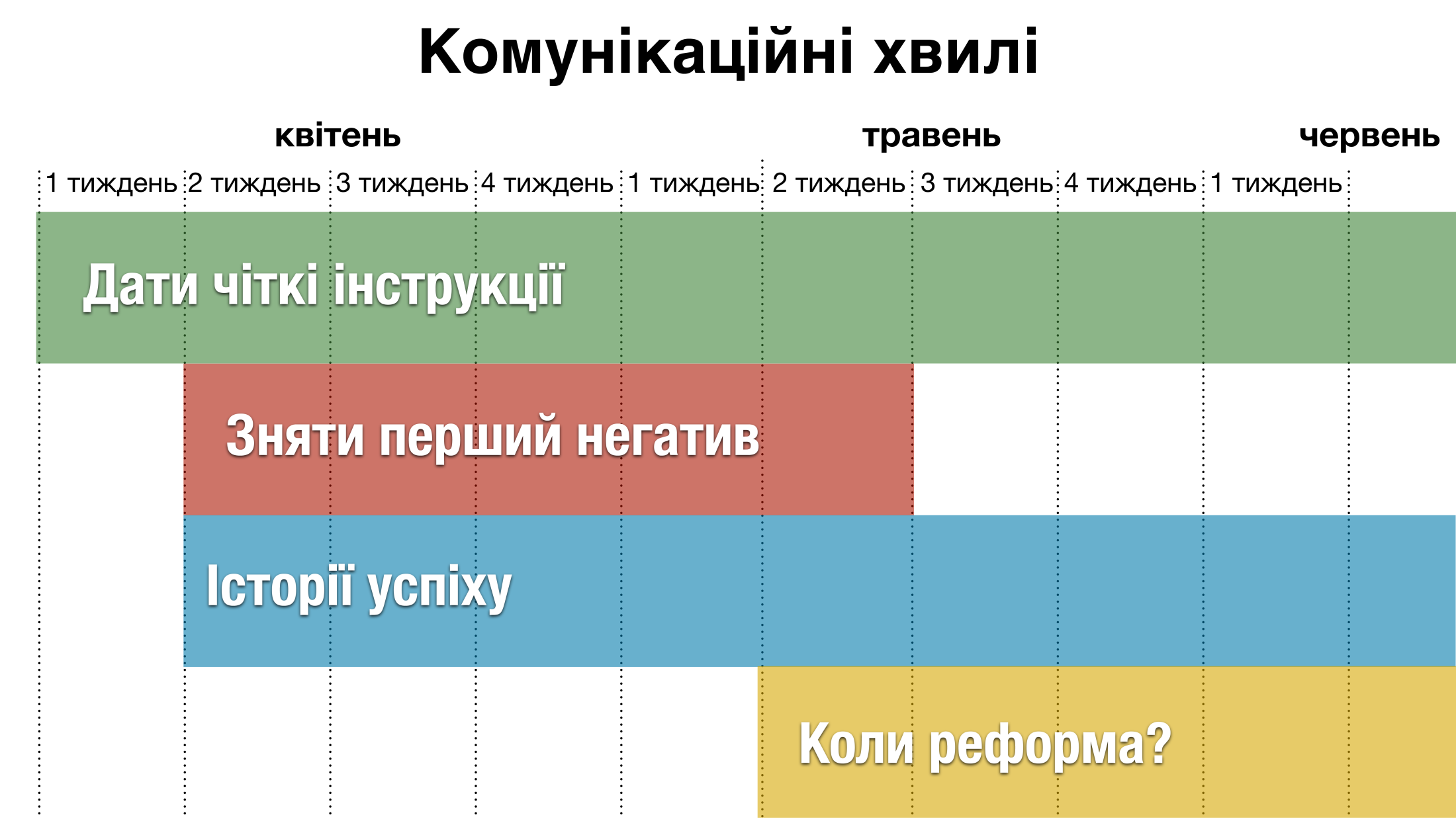 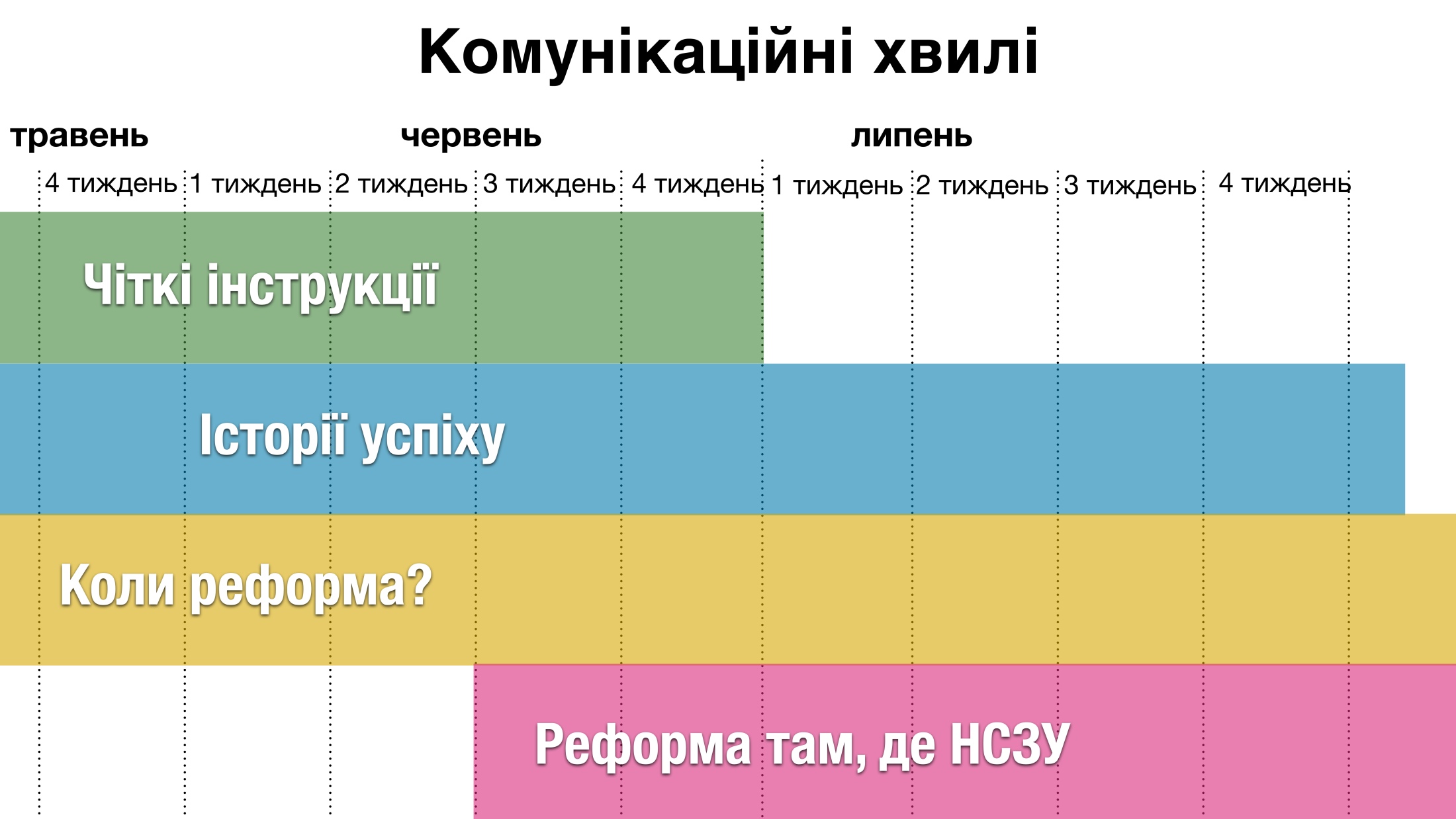 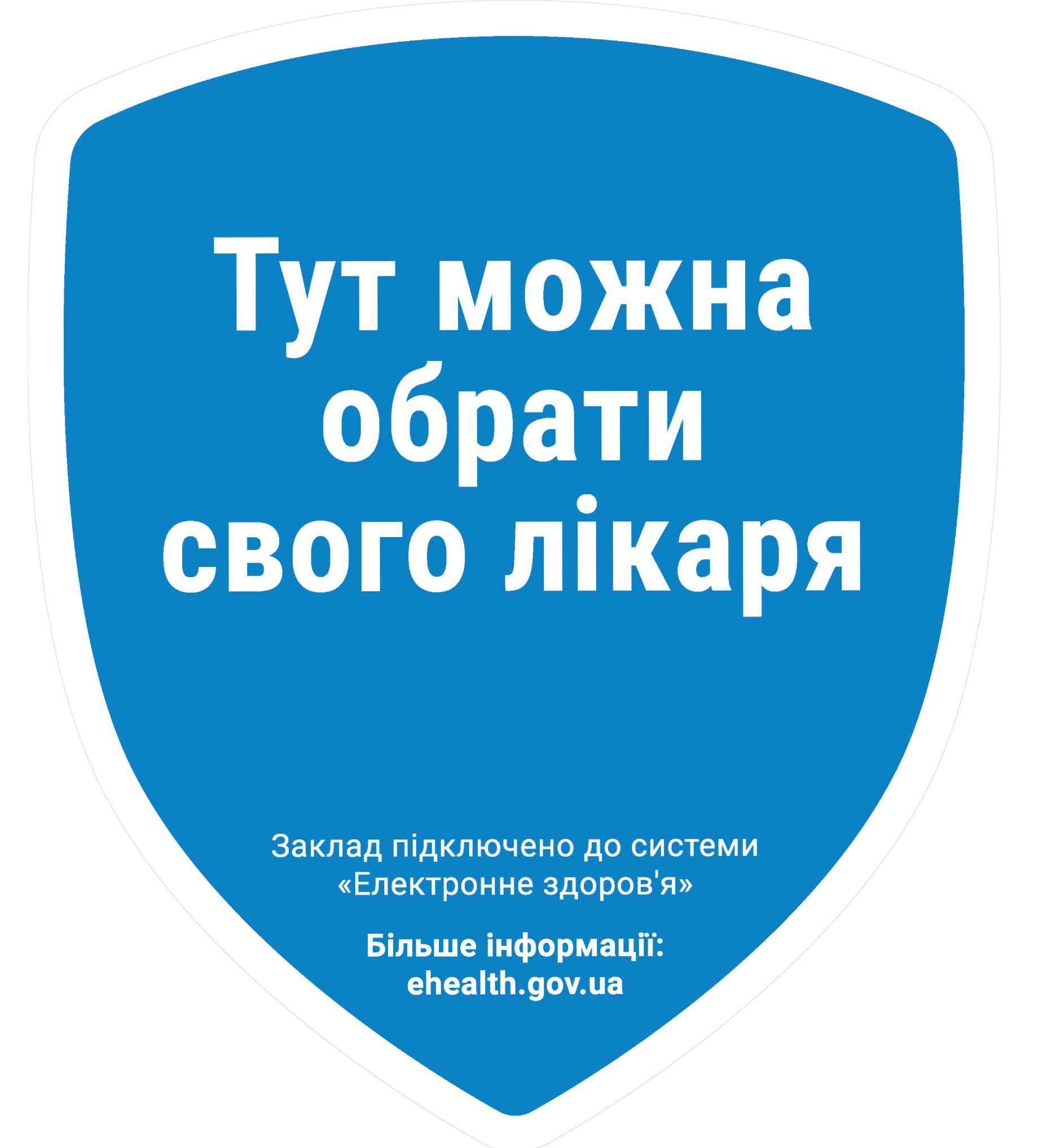 Чіткі інструкції•Як обрати лікаря?•Чому треба обрати лікаря зараз?•Які послуги надаватиме лікар первинної допомоги?
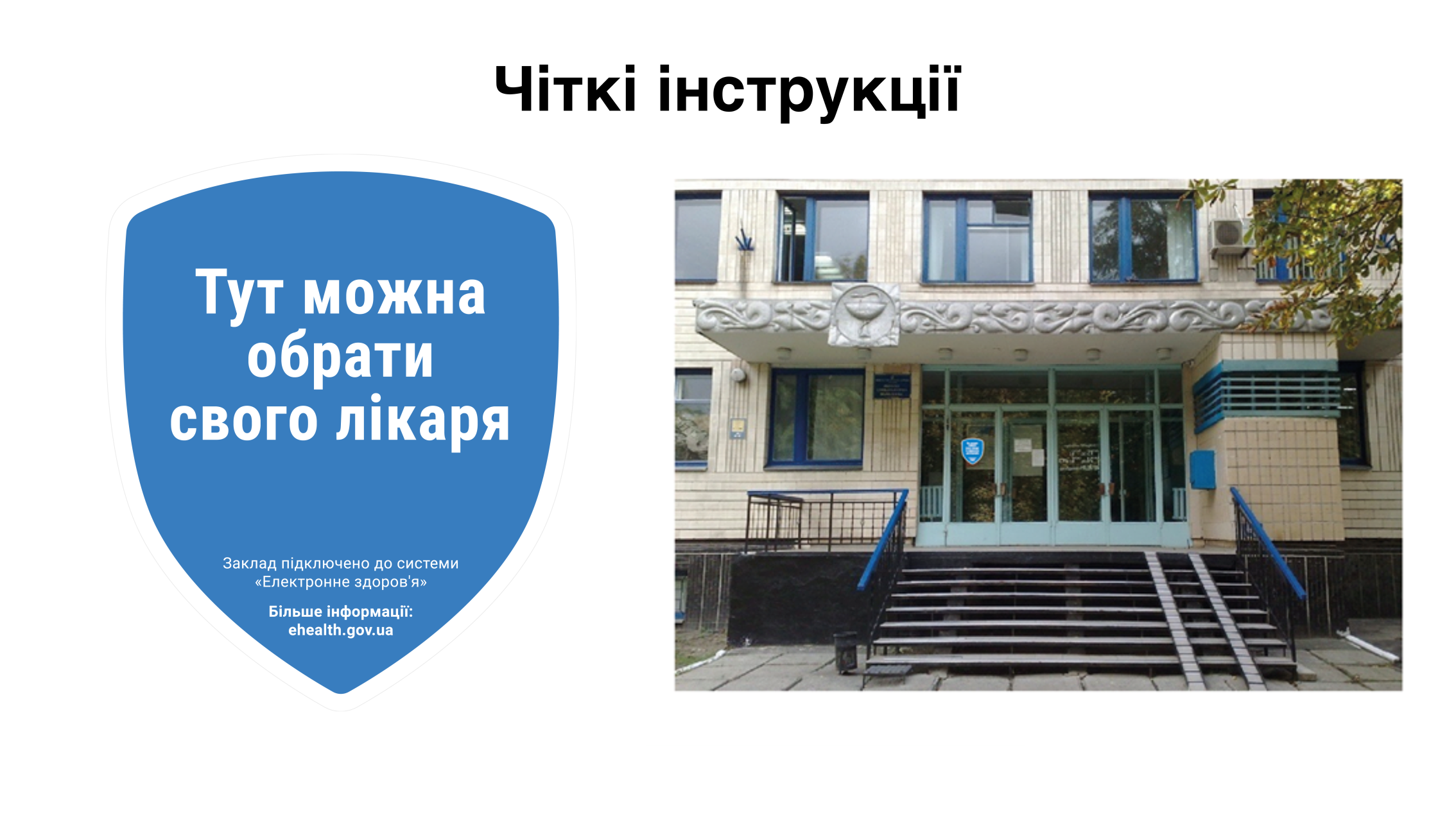 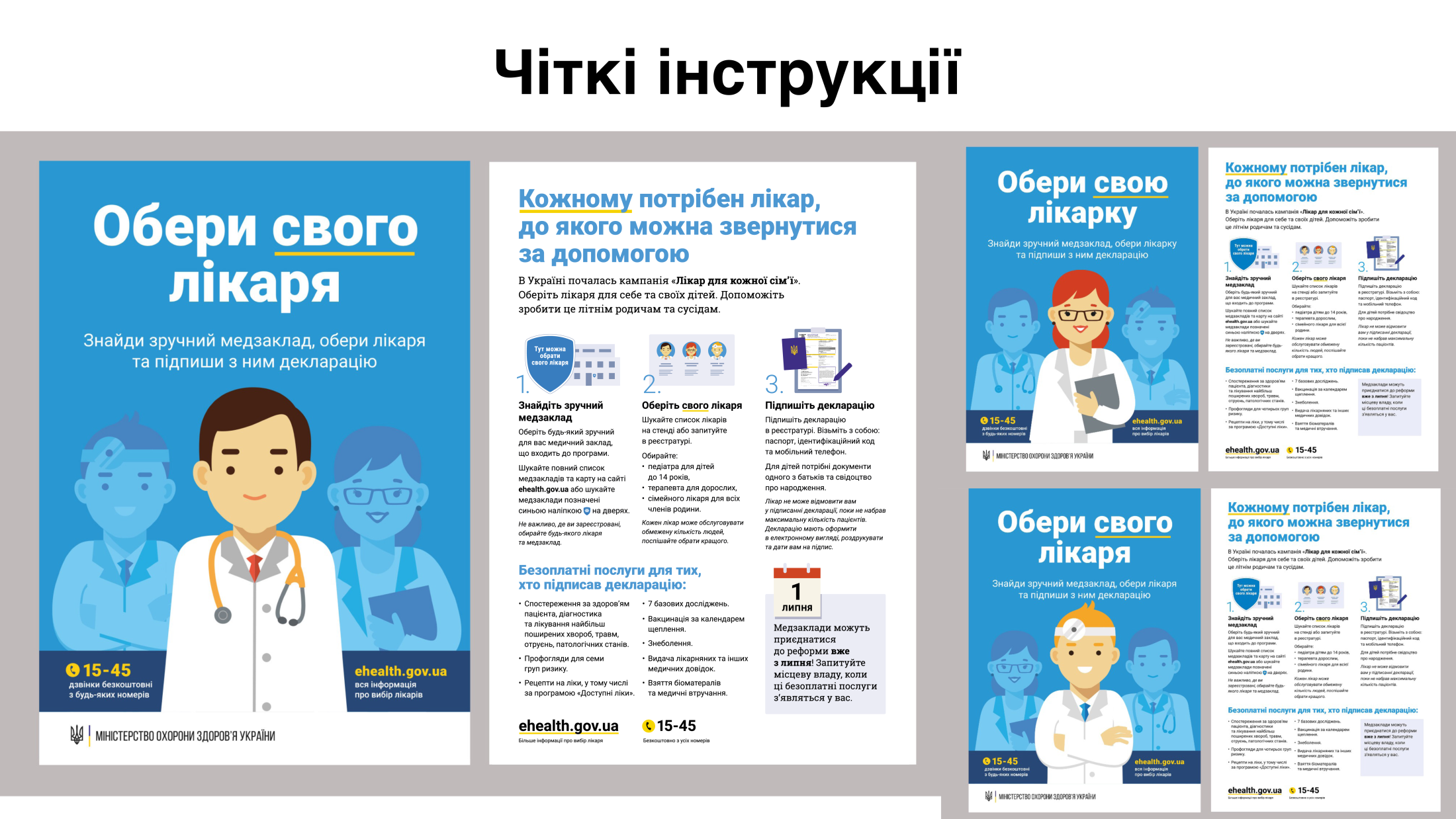 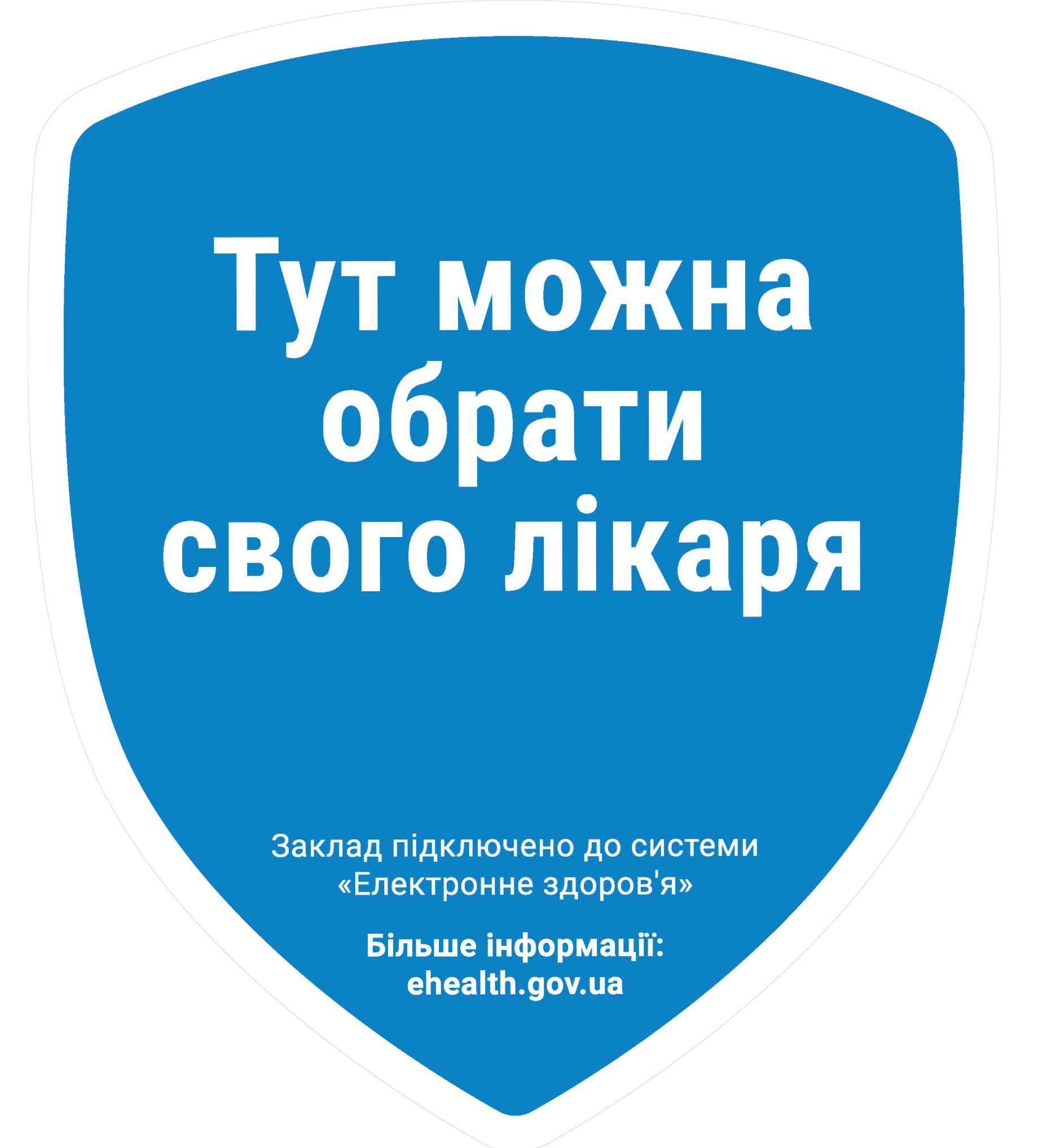 Чіткі інструкції
КОЖНОМУ ПОТРІБЕН ЛІКАР,ДО ЯКОГО МОЖНА ЗВЕРНУТИСЯ ЗА ДОПОМОГОЮВ Україні почалась кампанія «лікар для кожної сім’ї». Оберіть лікаря для себе та своїх дітей. Допоможіть зробити це літнім родичам та сусідам.
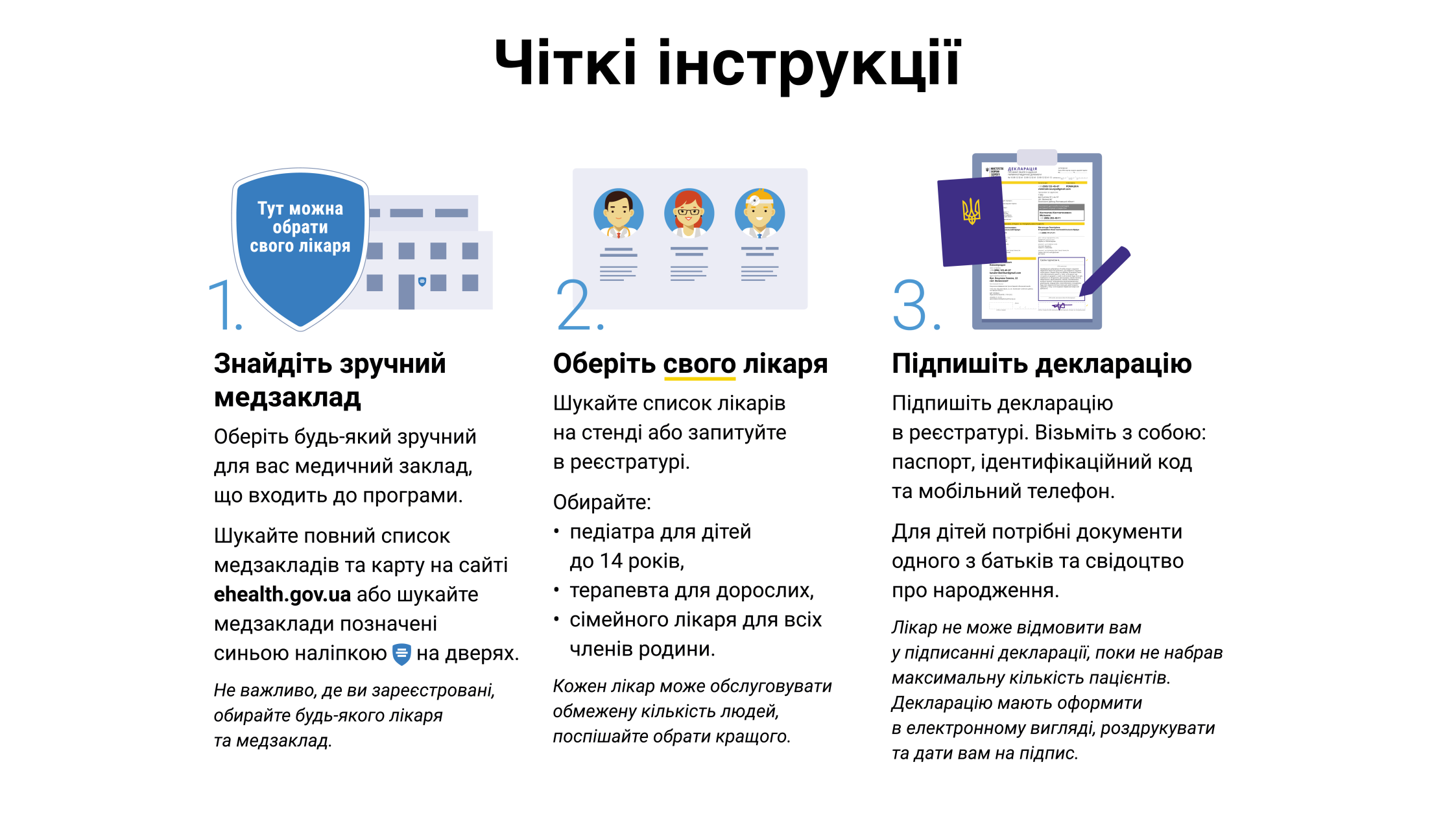 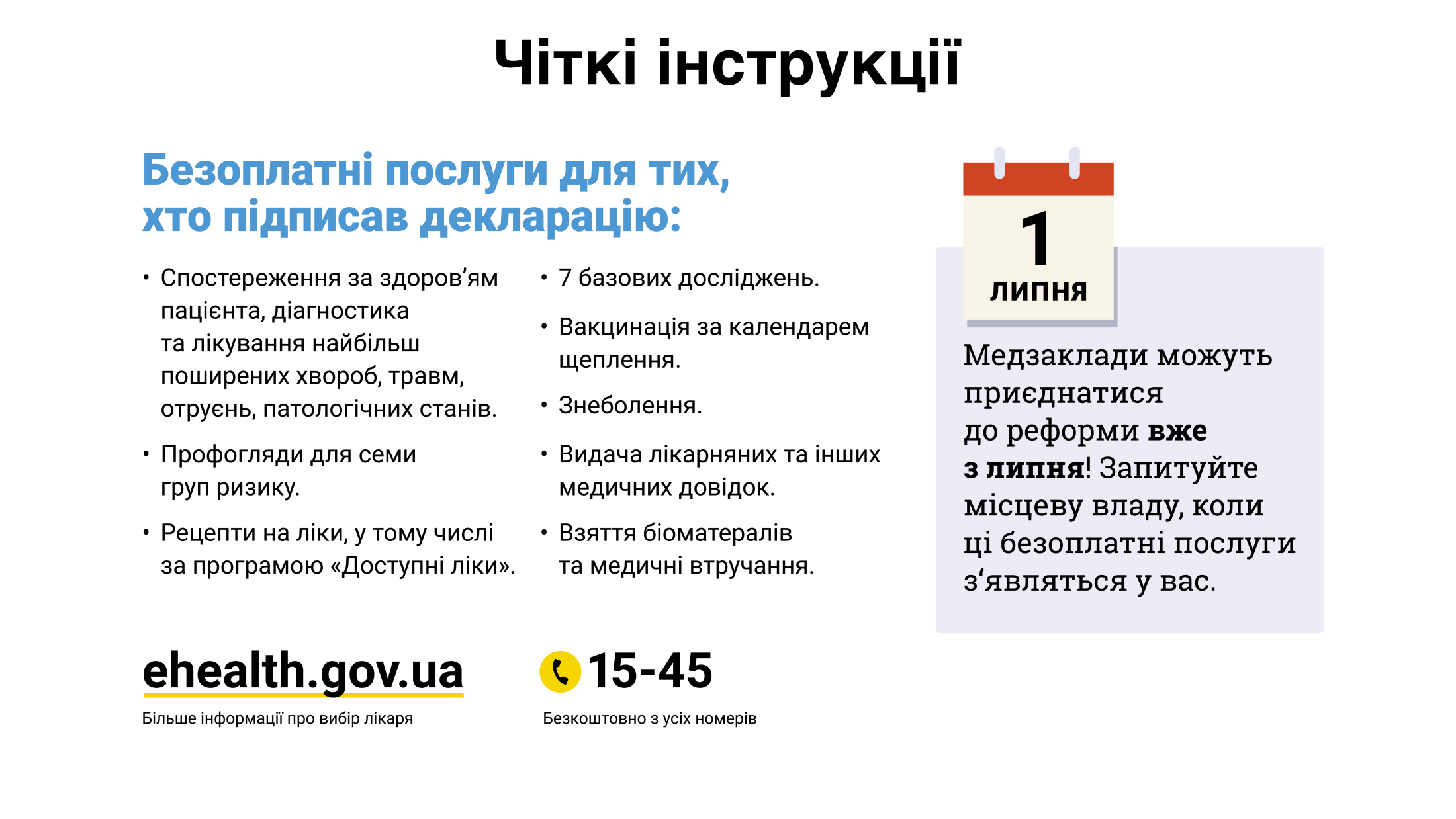 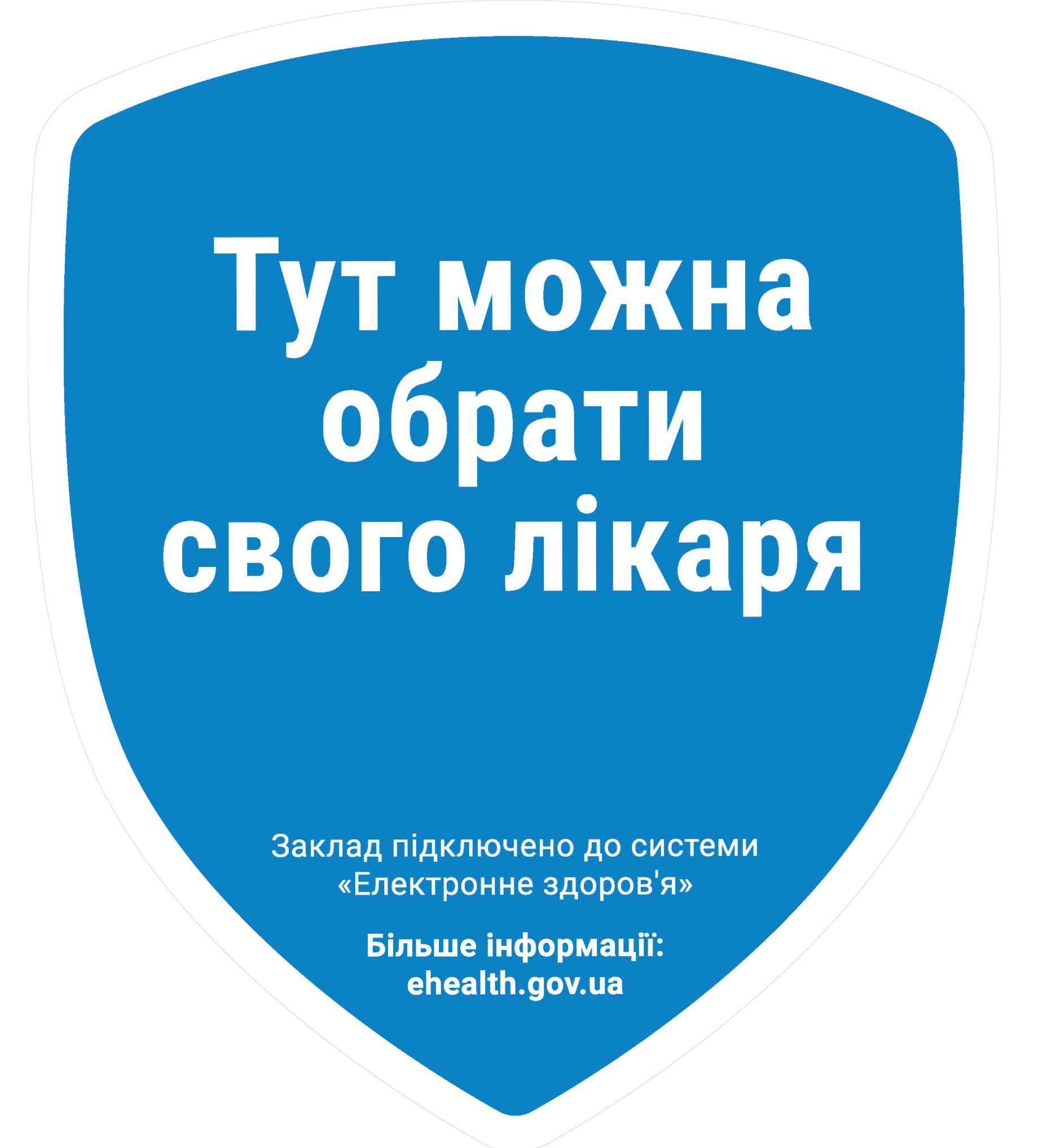 ТРАВЕНЬ
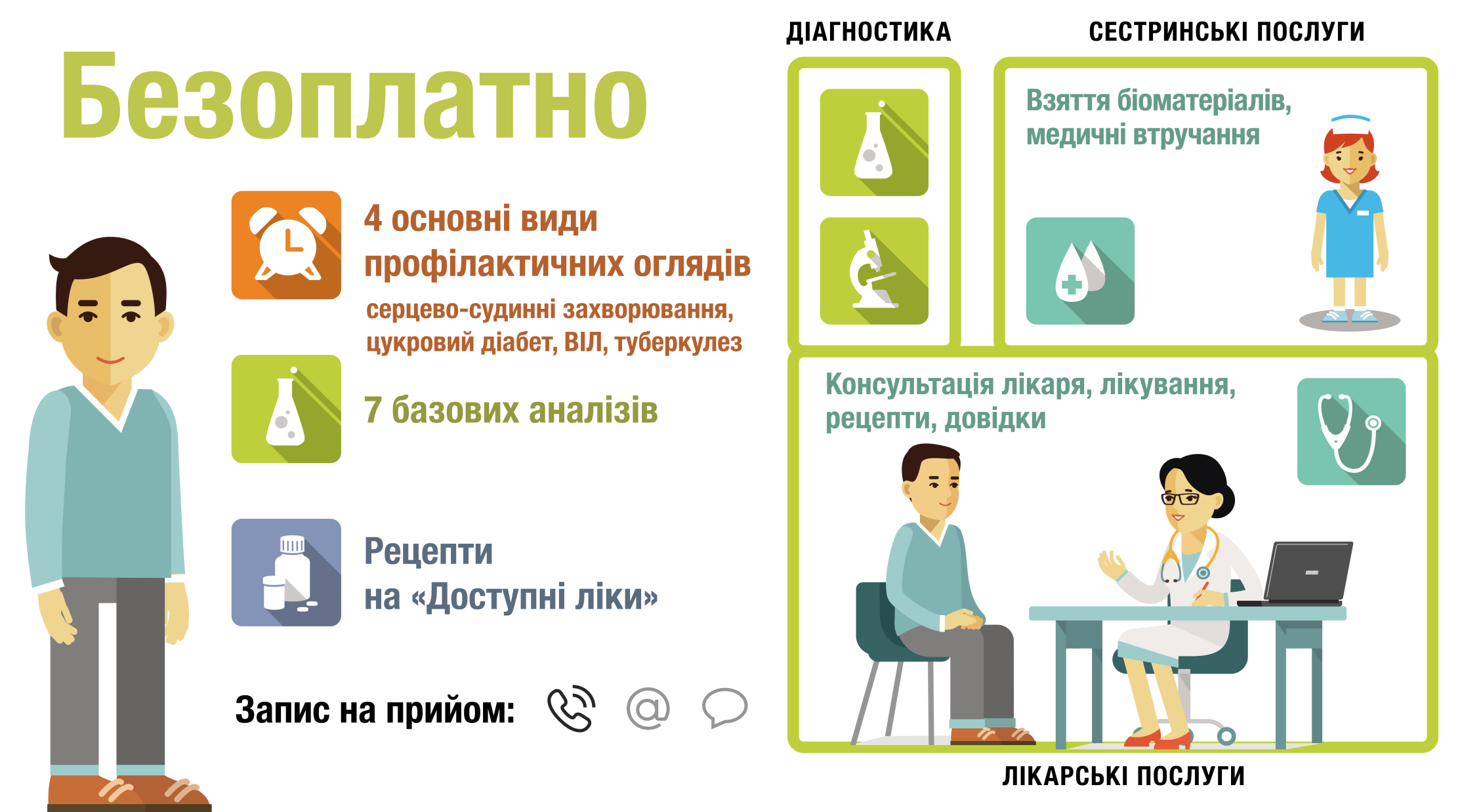 7
ОБЕРИ СВОГО ЛІКАРЯ
ЛІКАР ДЛЯ КОЖНОЇ СІМ’Ї
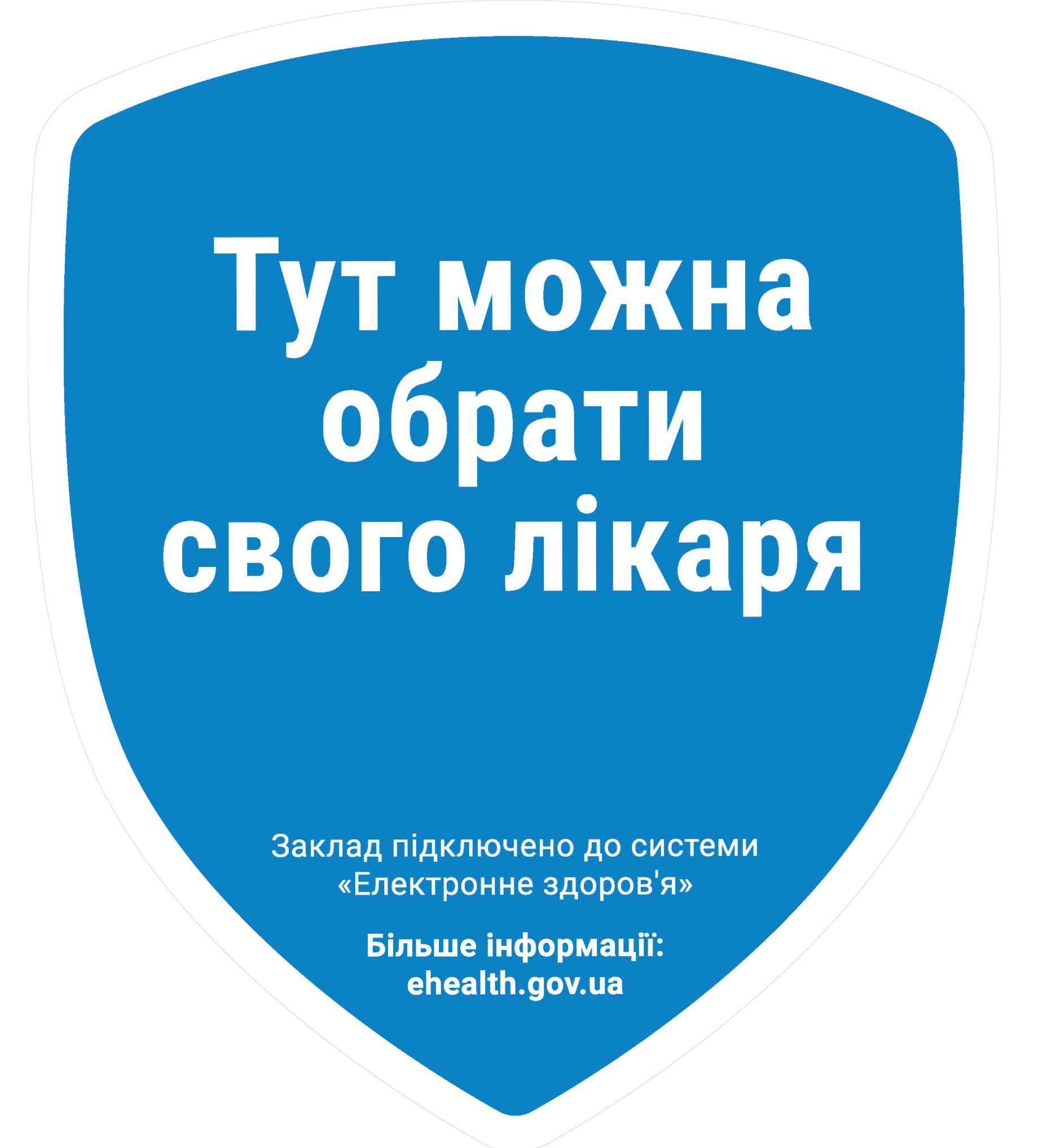 ТУР З МІНІСТРОМ
ПОТРІБНА ТЕХНІЧНА ПІДТРИМКА
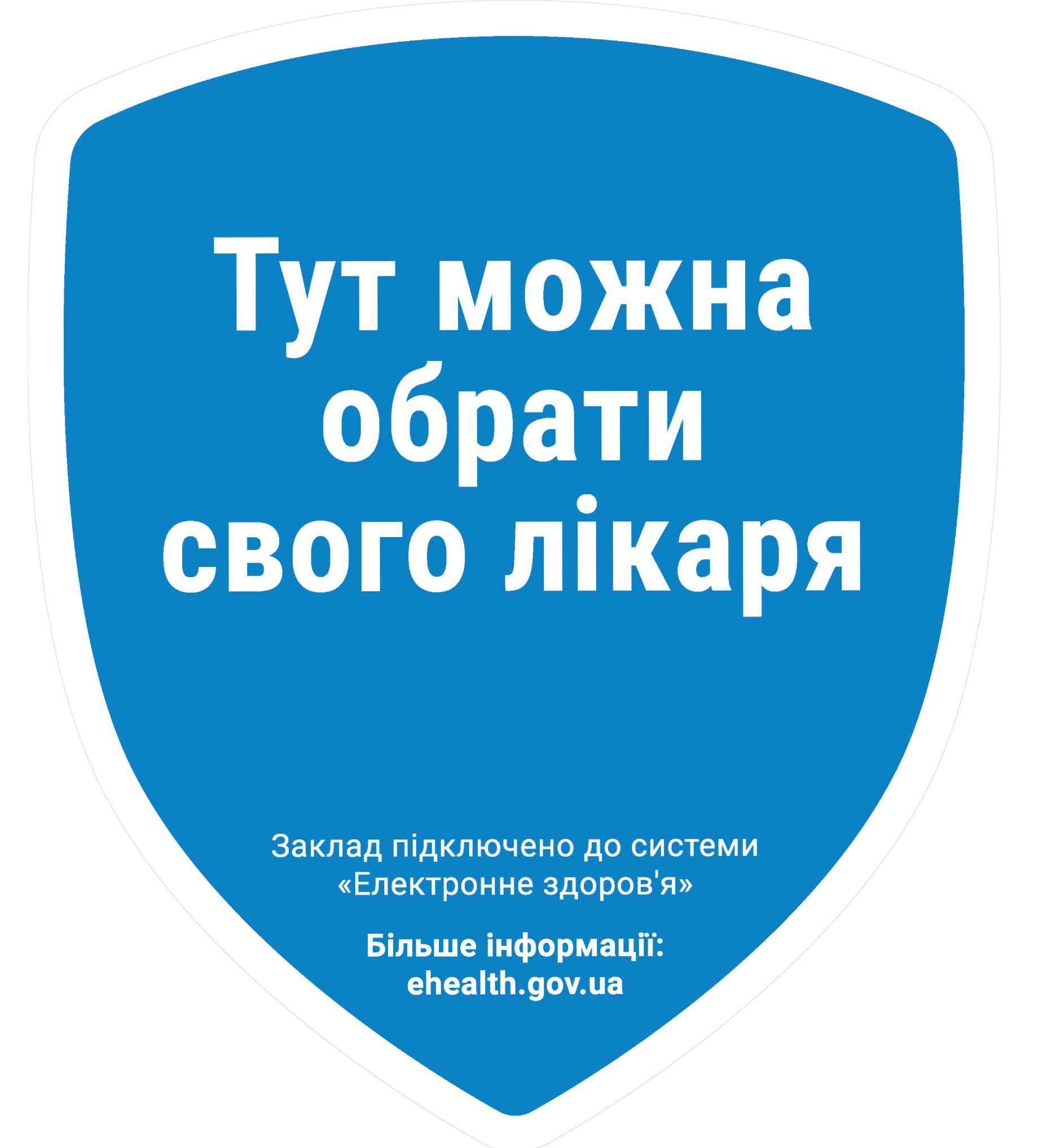 Місцева влада,відкрий кран!
Автономізація
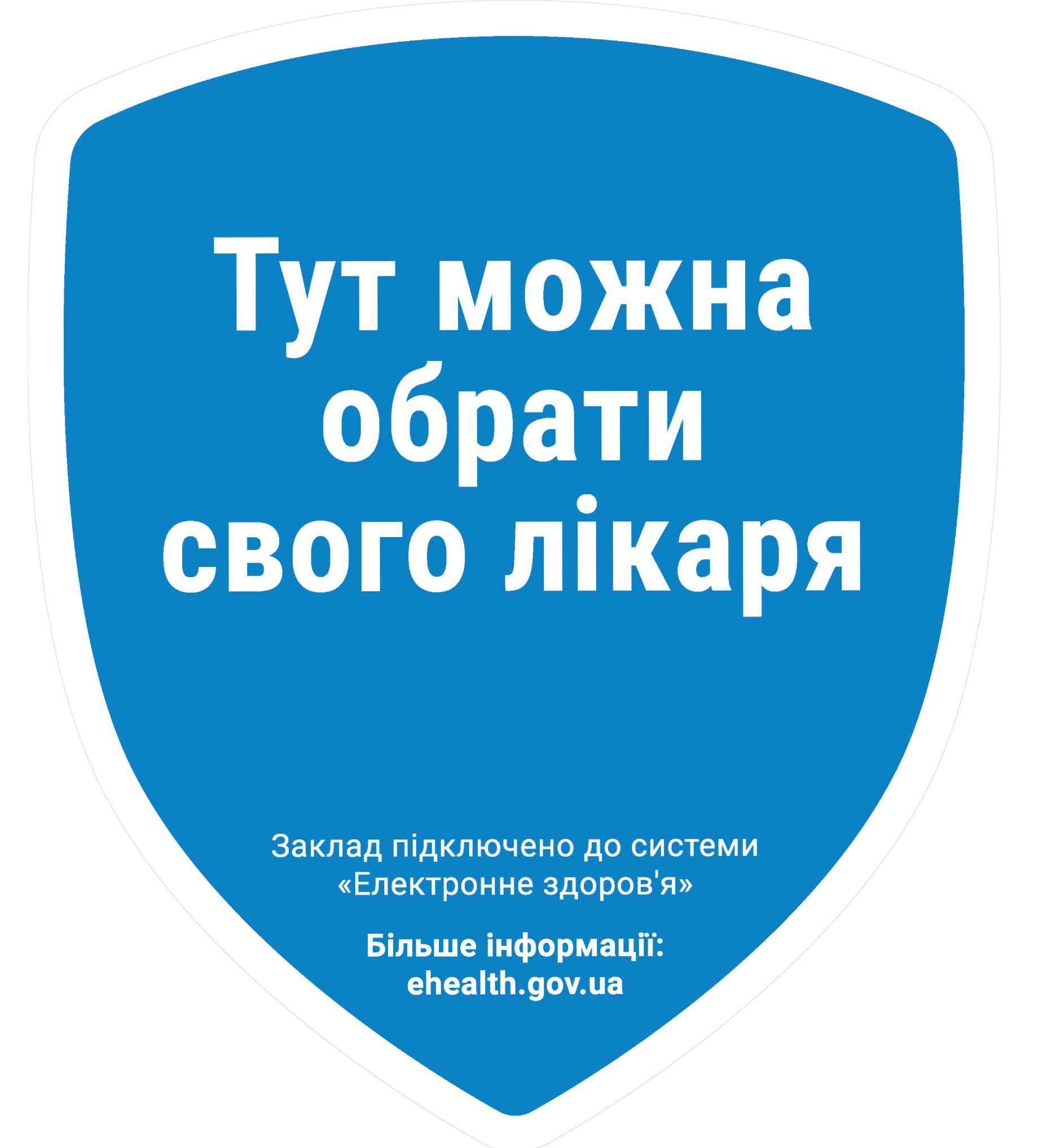 ЧЕРВЕНЬ
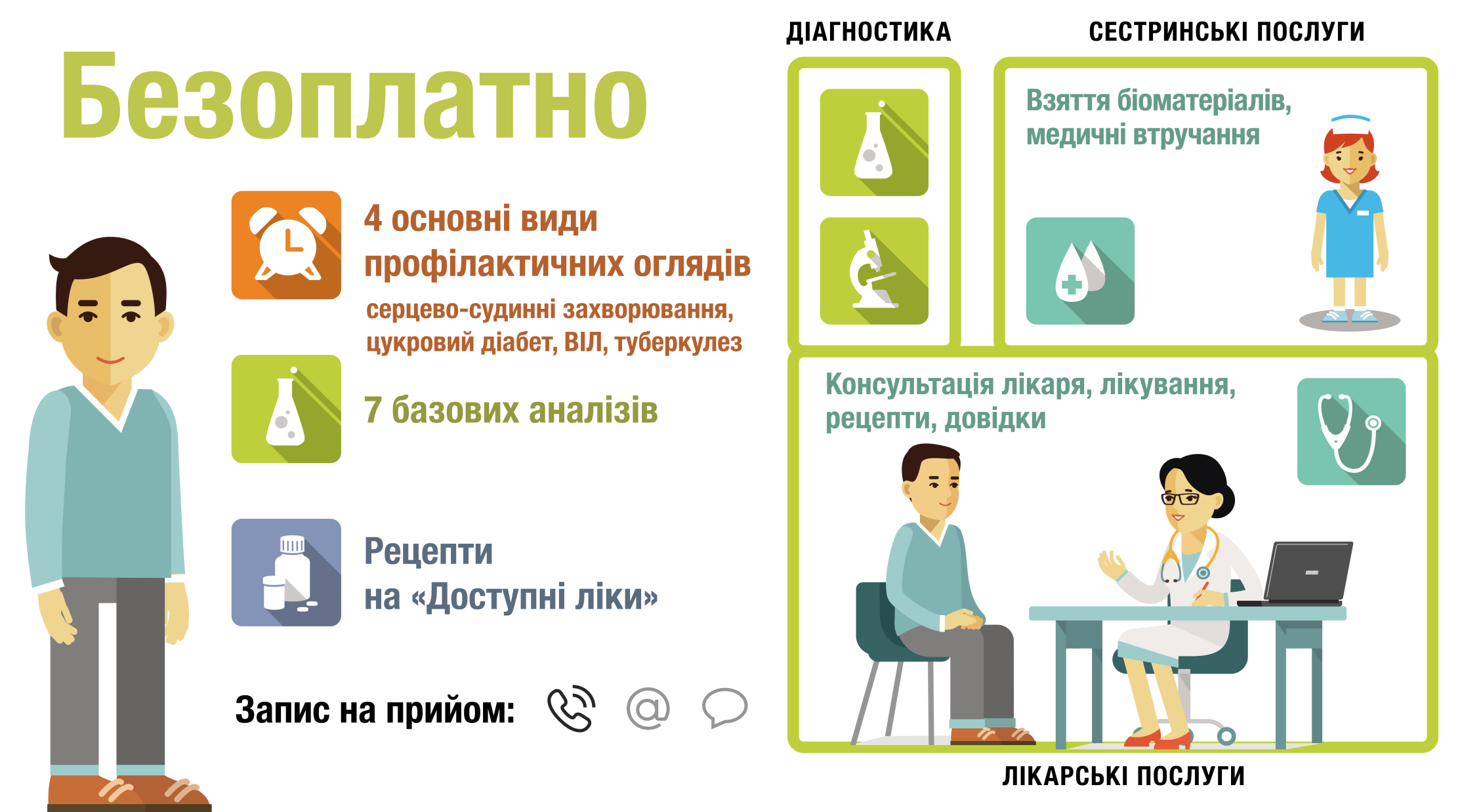 7
ОБЕРИ СВОГО ЛІКАРЯ
ЛІКАР ДЛЯ КОЖНОЇ СІМ’Ї
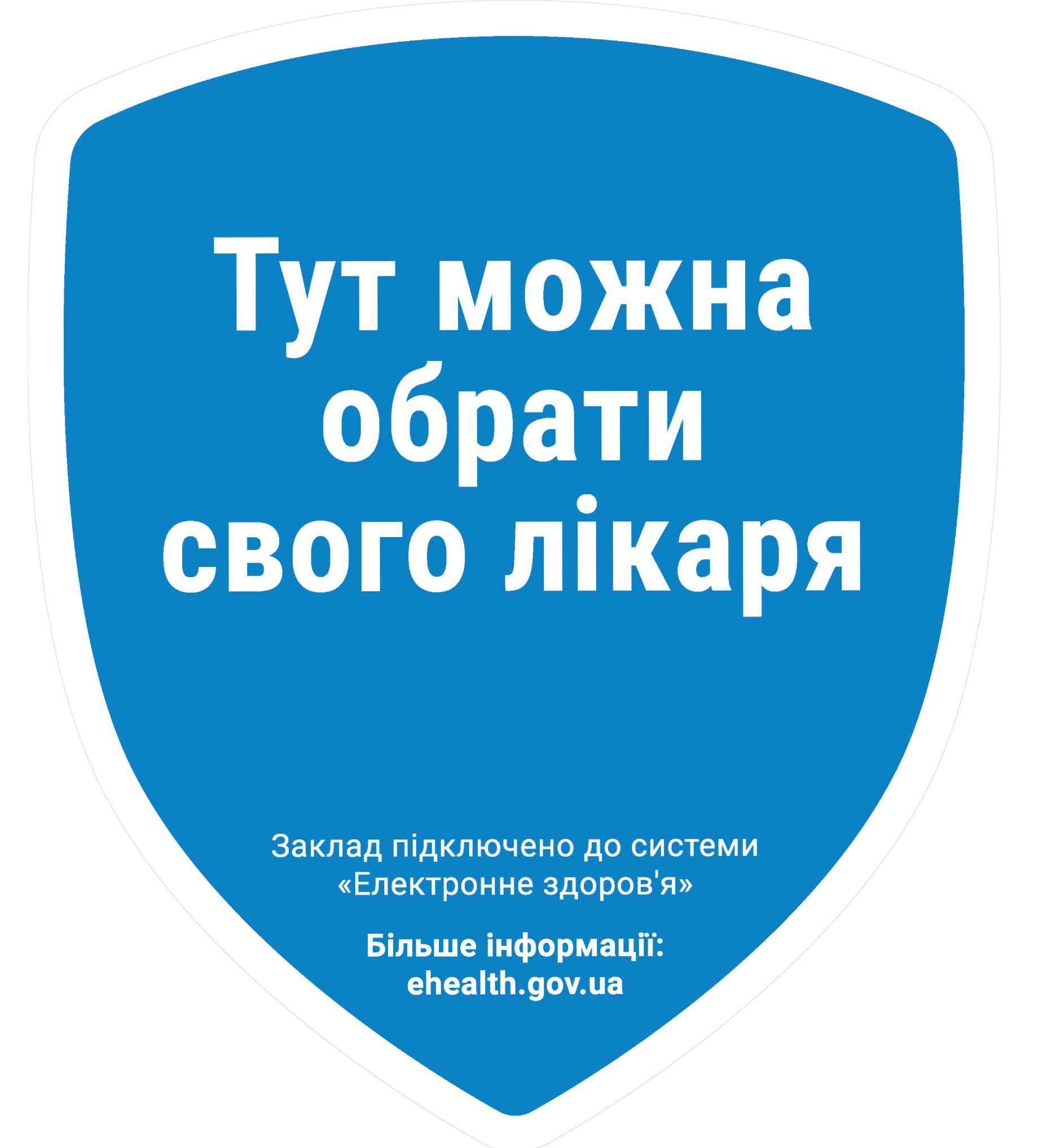 Хто нічого не зробив?Де блокується реформа?
Автономізація
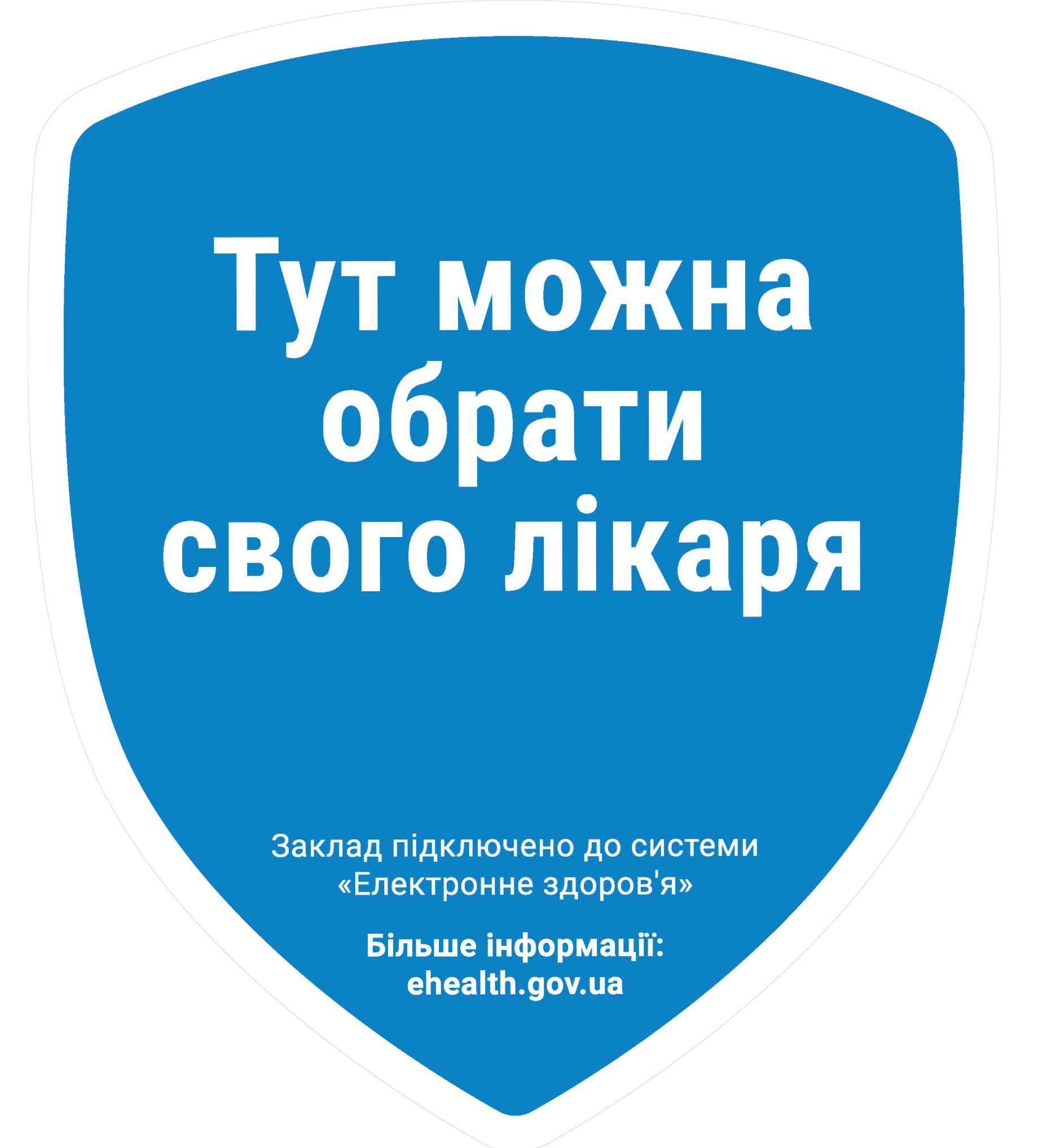 ЛИПЕНЬ
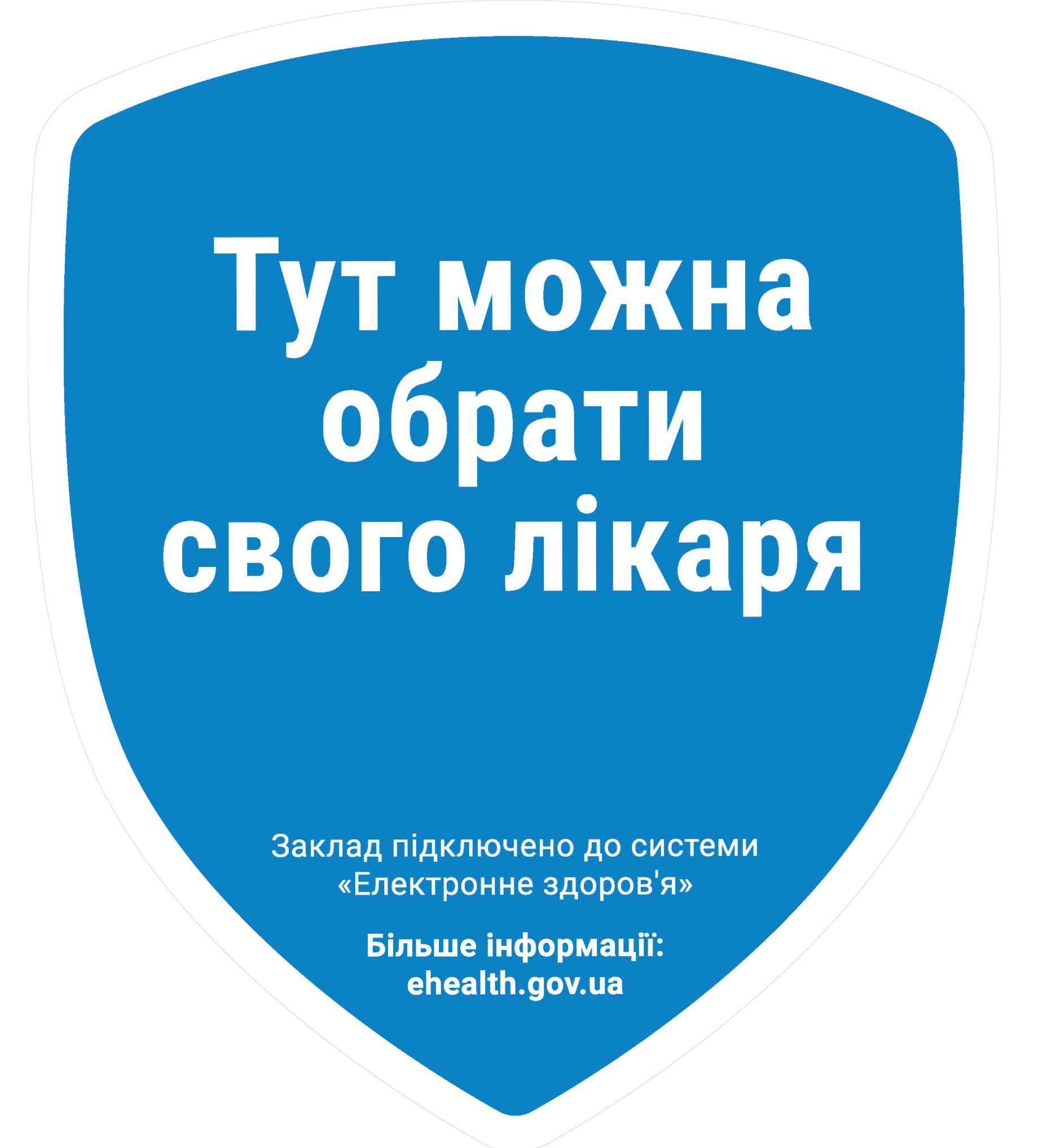 Гроші пішли за пацієнтом
Старт фінансування
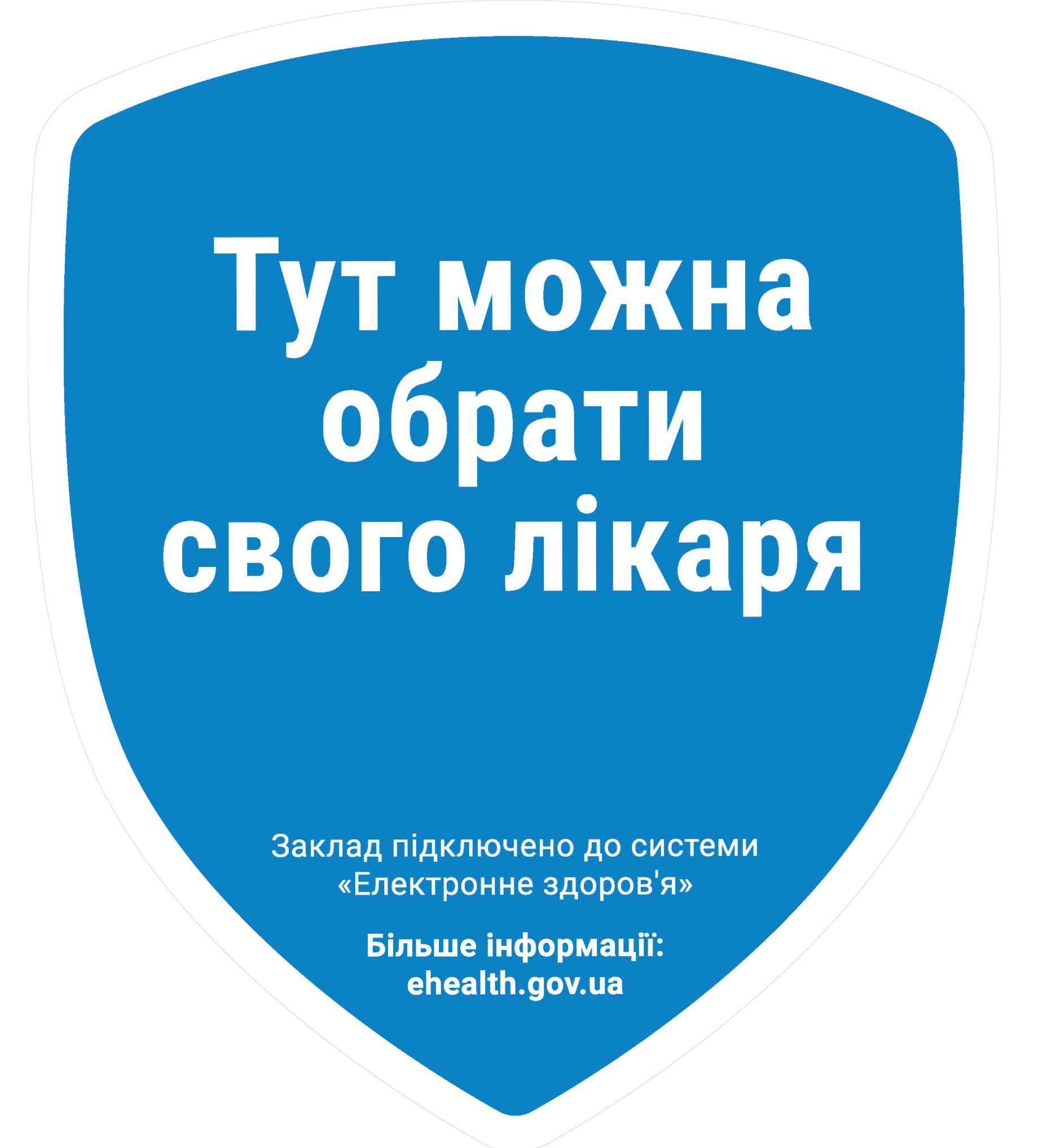 Скільки коштівне дійшло до пацієнтів
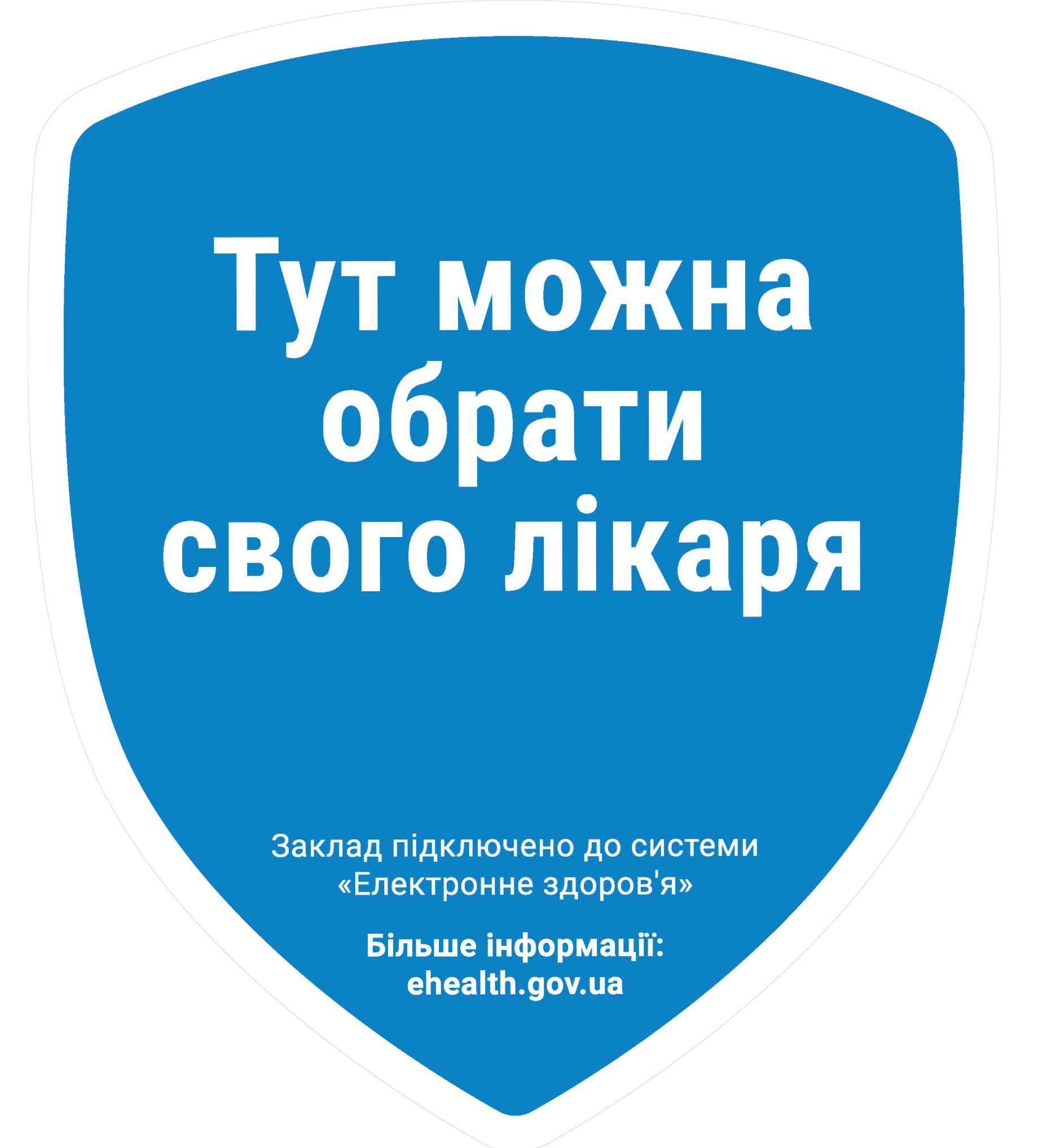 СЕРПЕНЬ
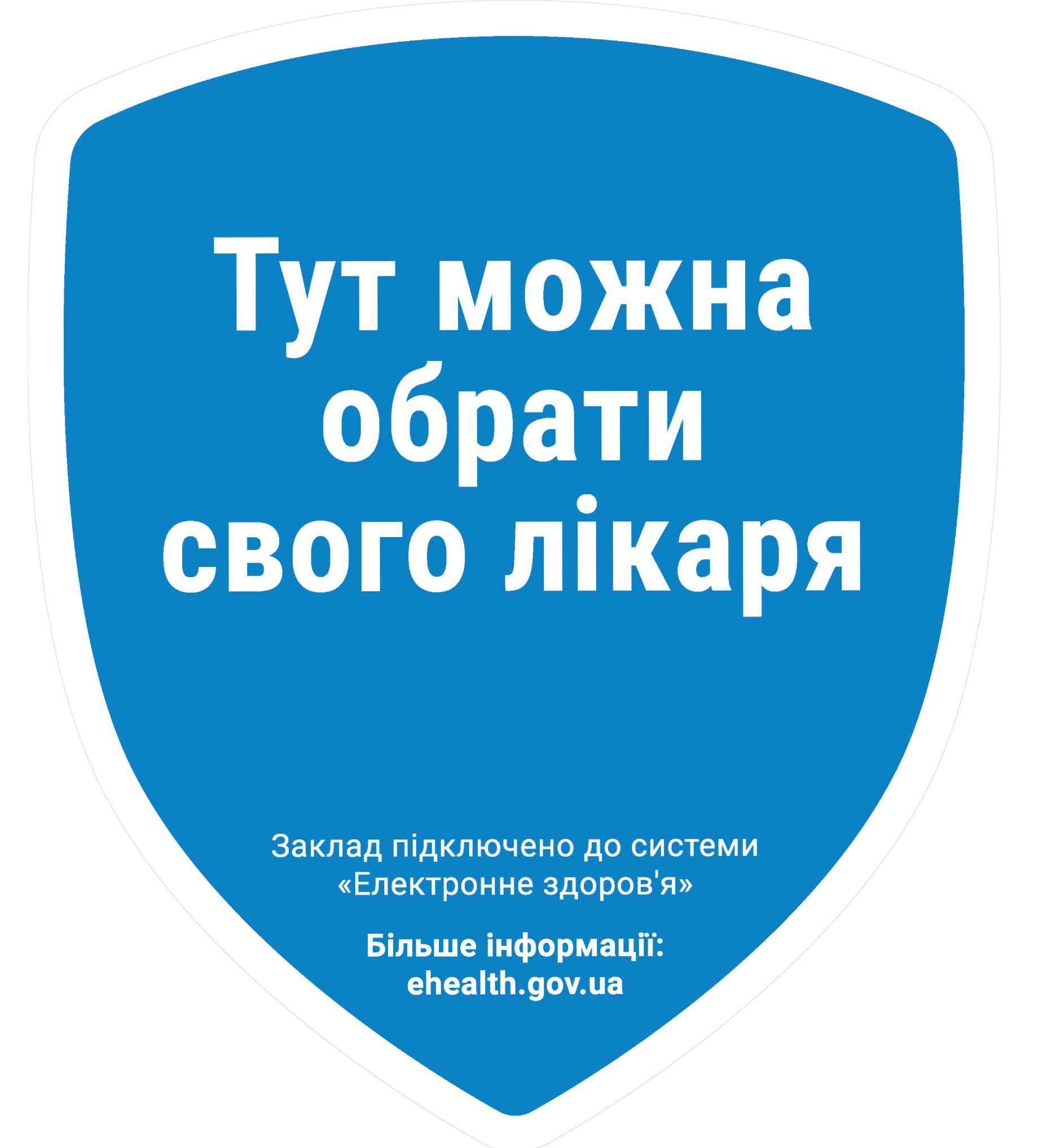 Скринінговий огляддитини до школи —у свого педіатра абосімейного лікаря
Форма 086/о, 2 млн дітей
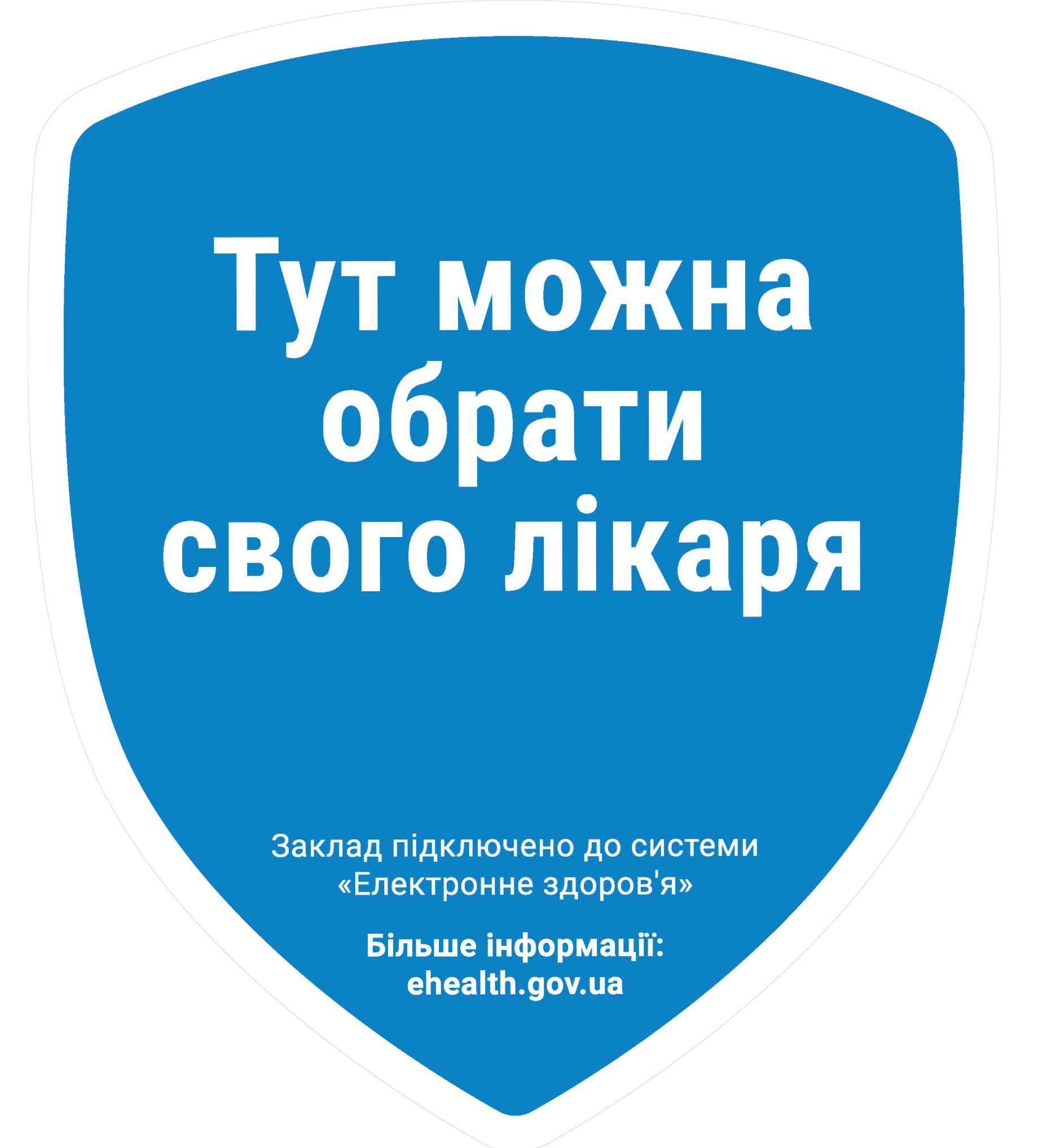 ВЕРЕСЕНЬ
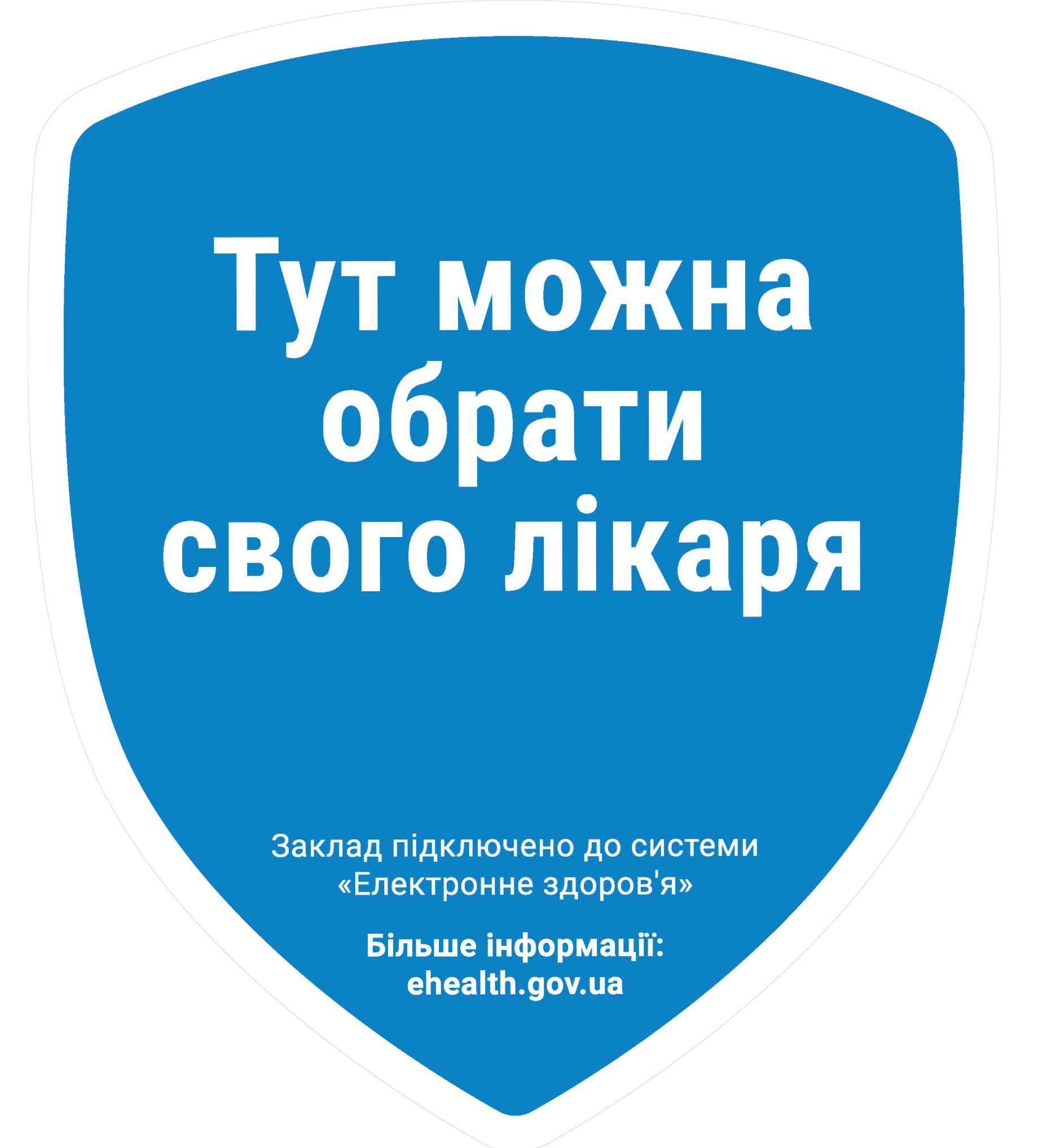 Хто нічого не зробив?Де блокується реформа?
Автономізація
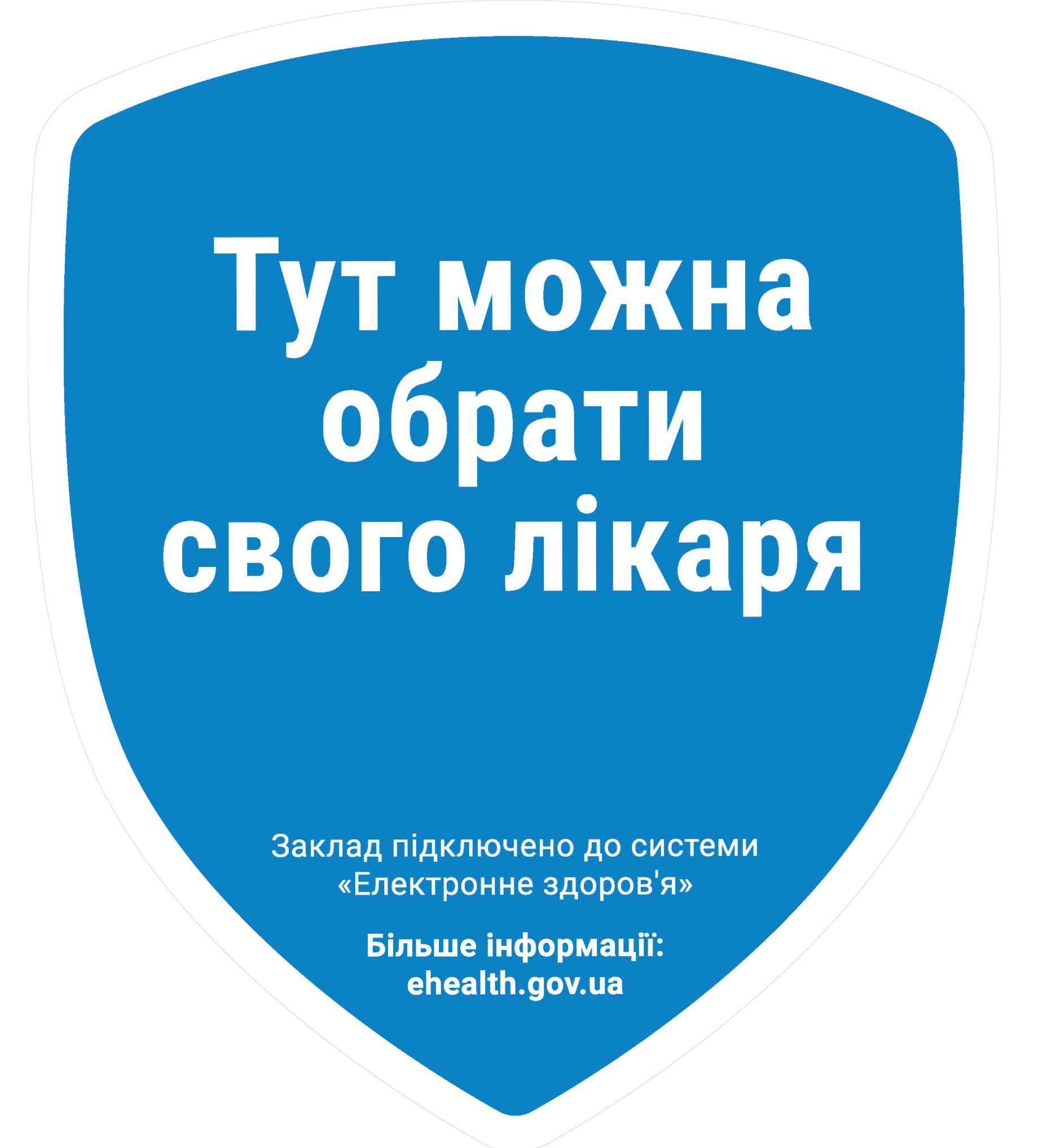 ЖОВТЕНЬ
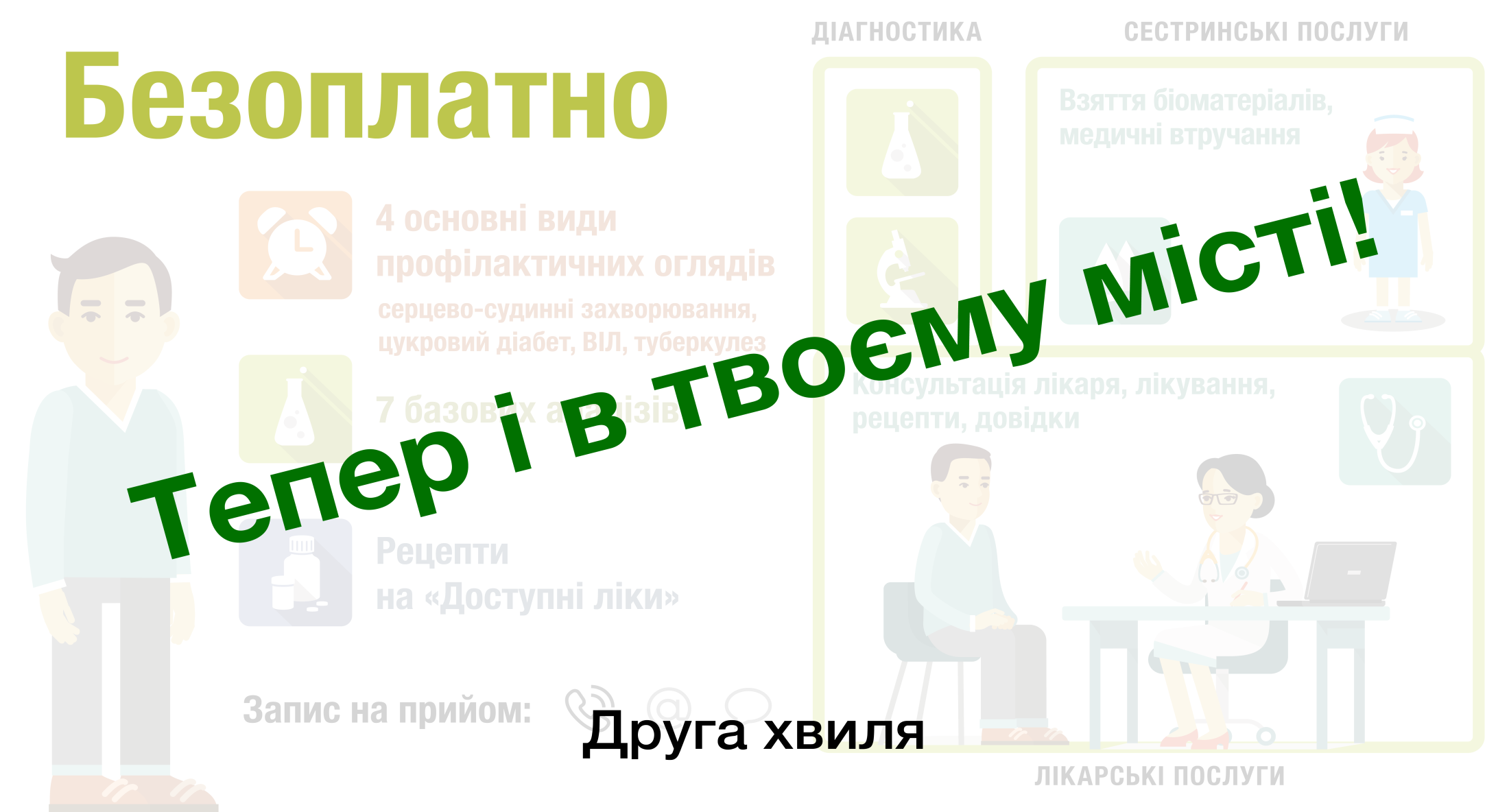 Хто нічого не зробив?Де блокується реформа?
Автономізація
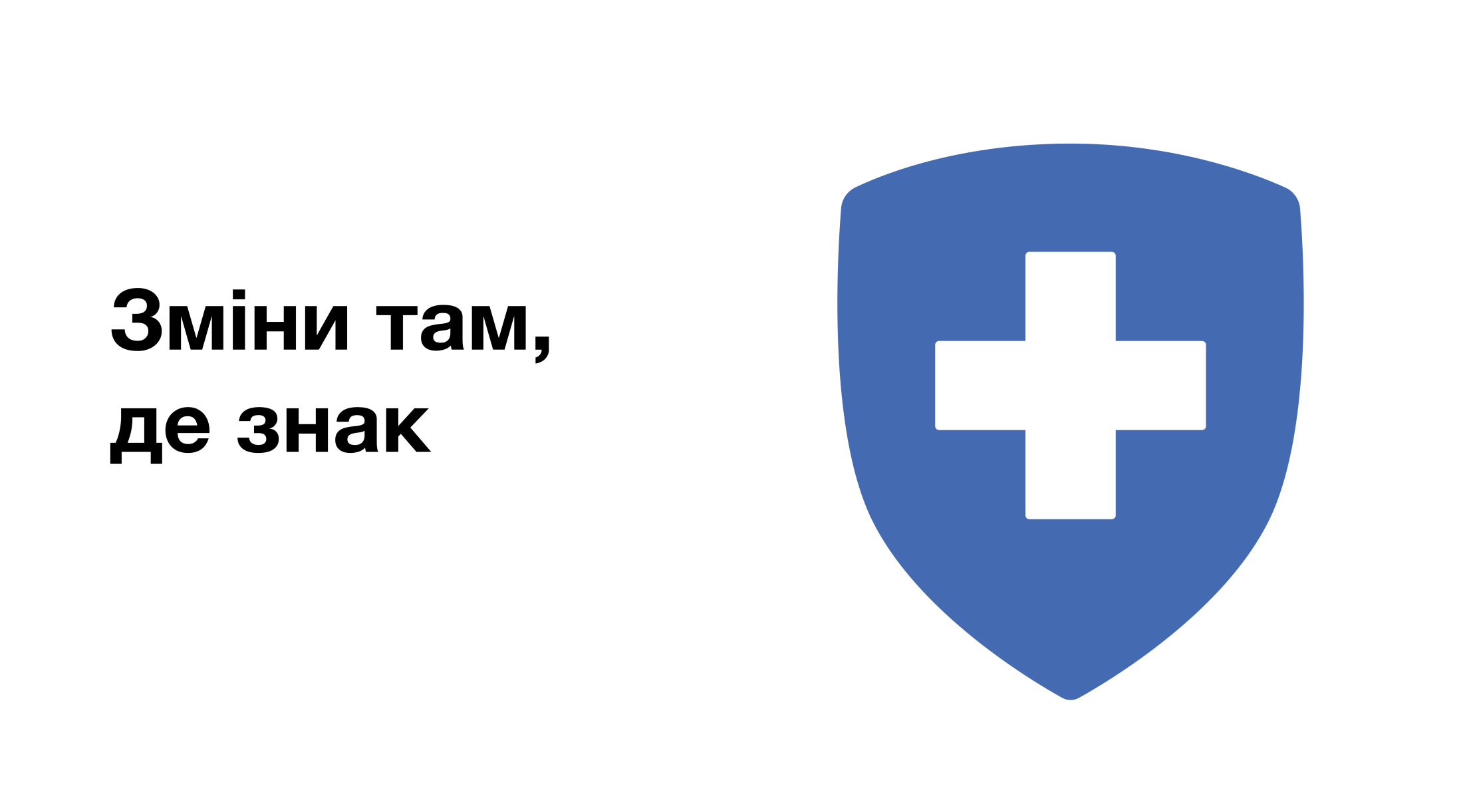 Хто нічого не зробив?Де блокується реформа?
Автономізація
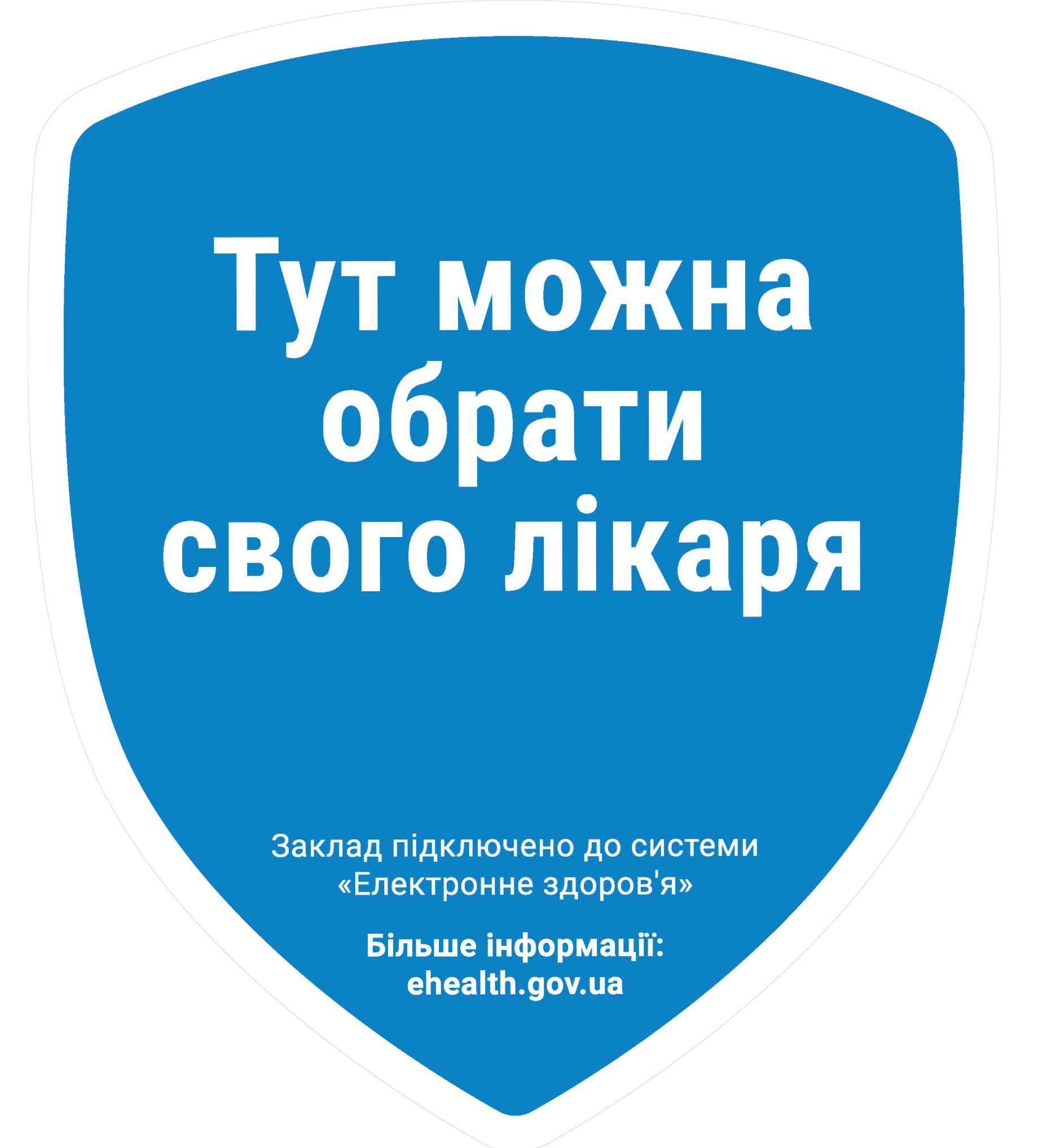 ЛИСТОПАД
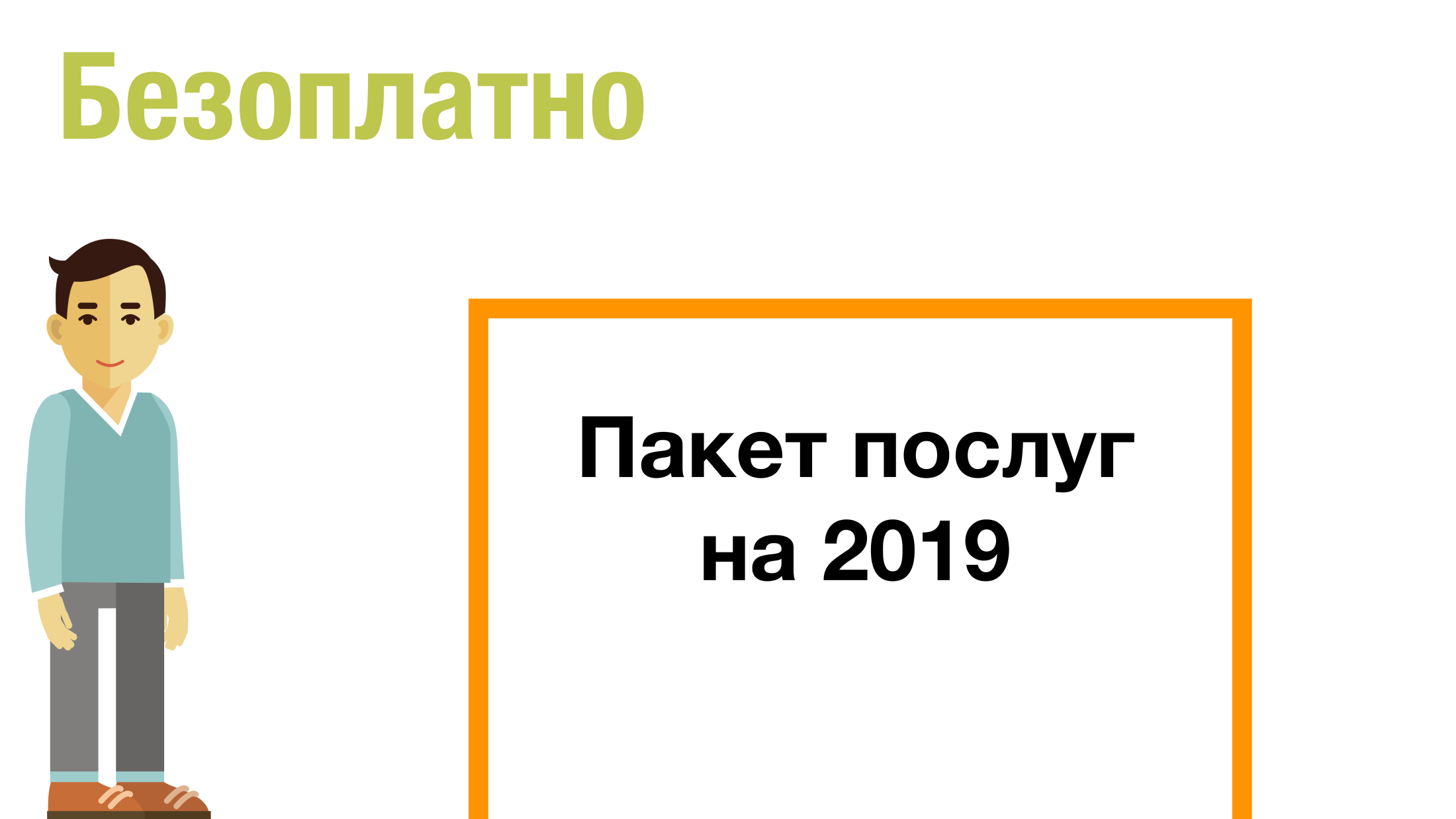 Хто саботував змінидля своїх пацієнтівв 2018?
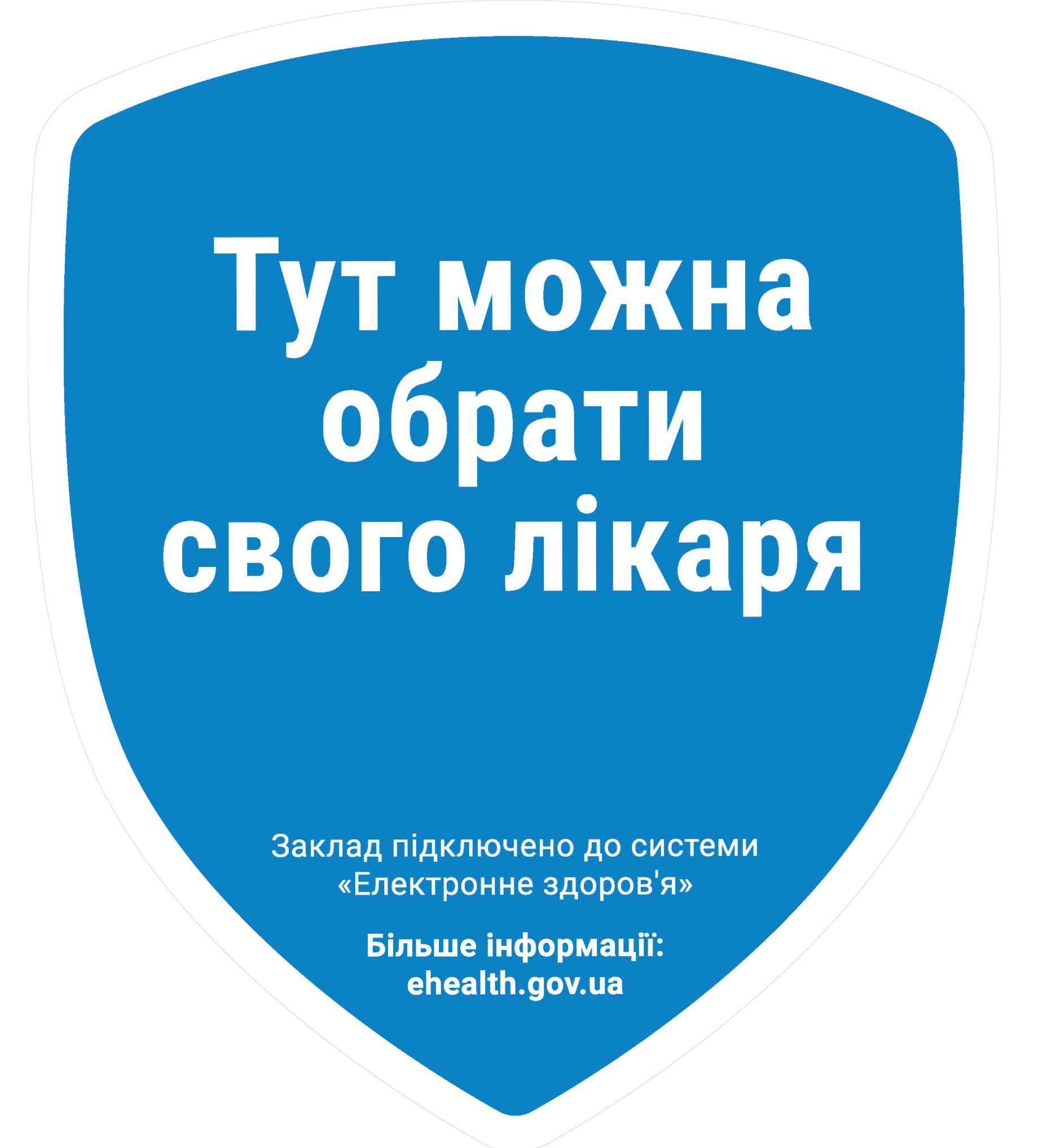 Хто саботував змінидля своїх пацієнтівв 2018?
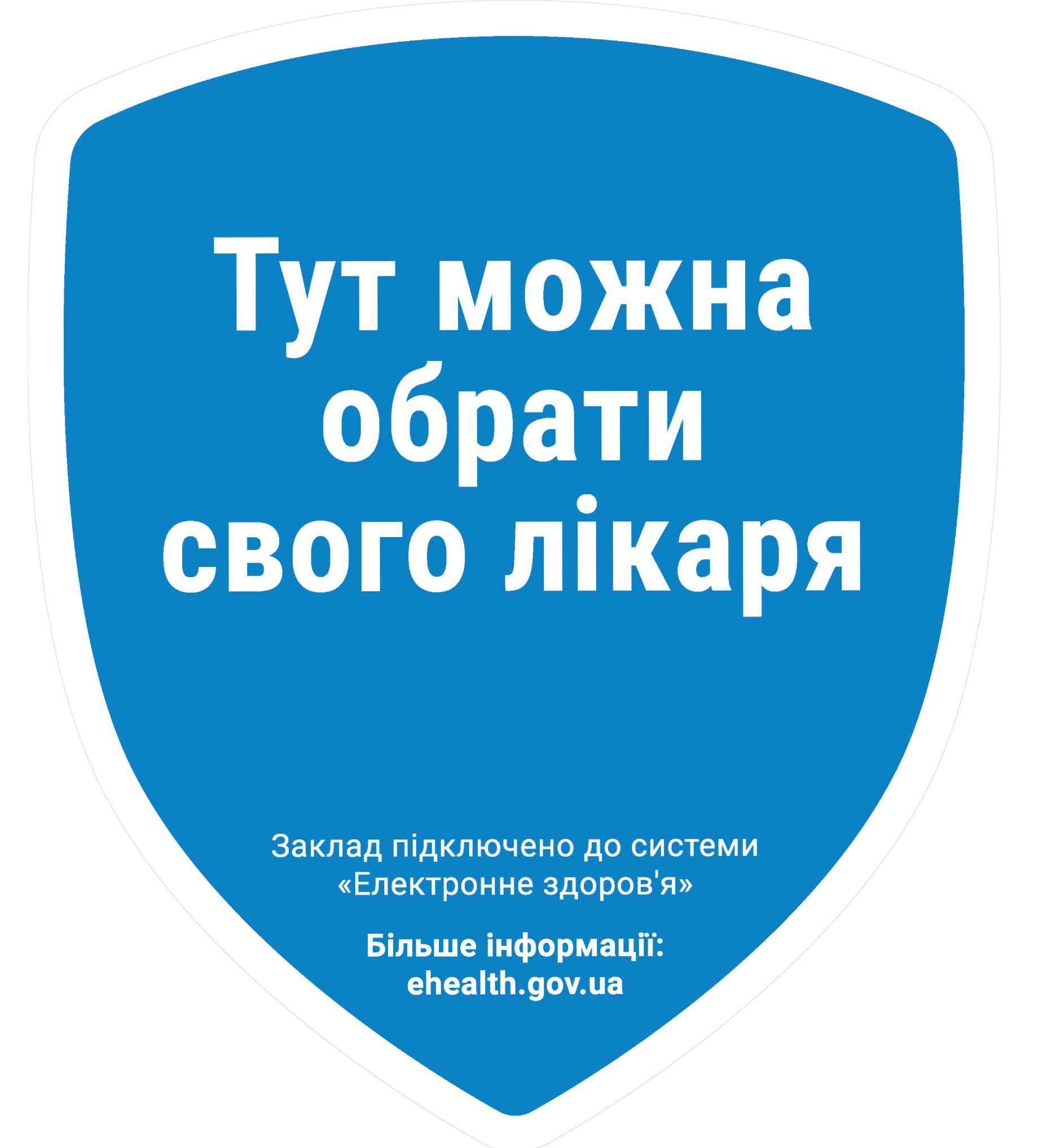 ГРУДЕНЬ
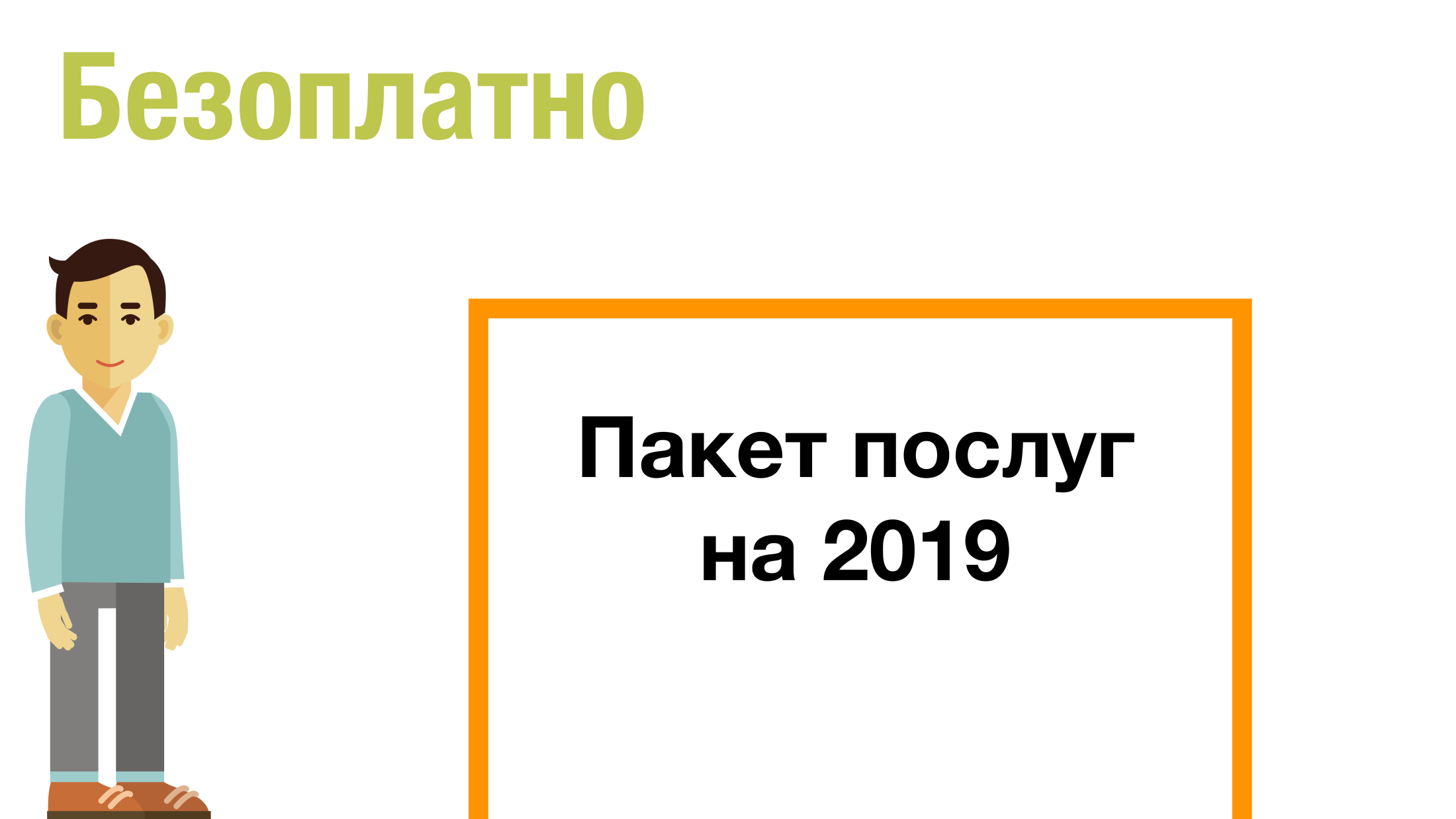 Хто саботував змінидля своїх пацієнтівв 2018?
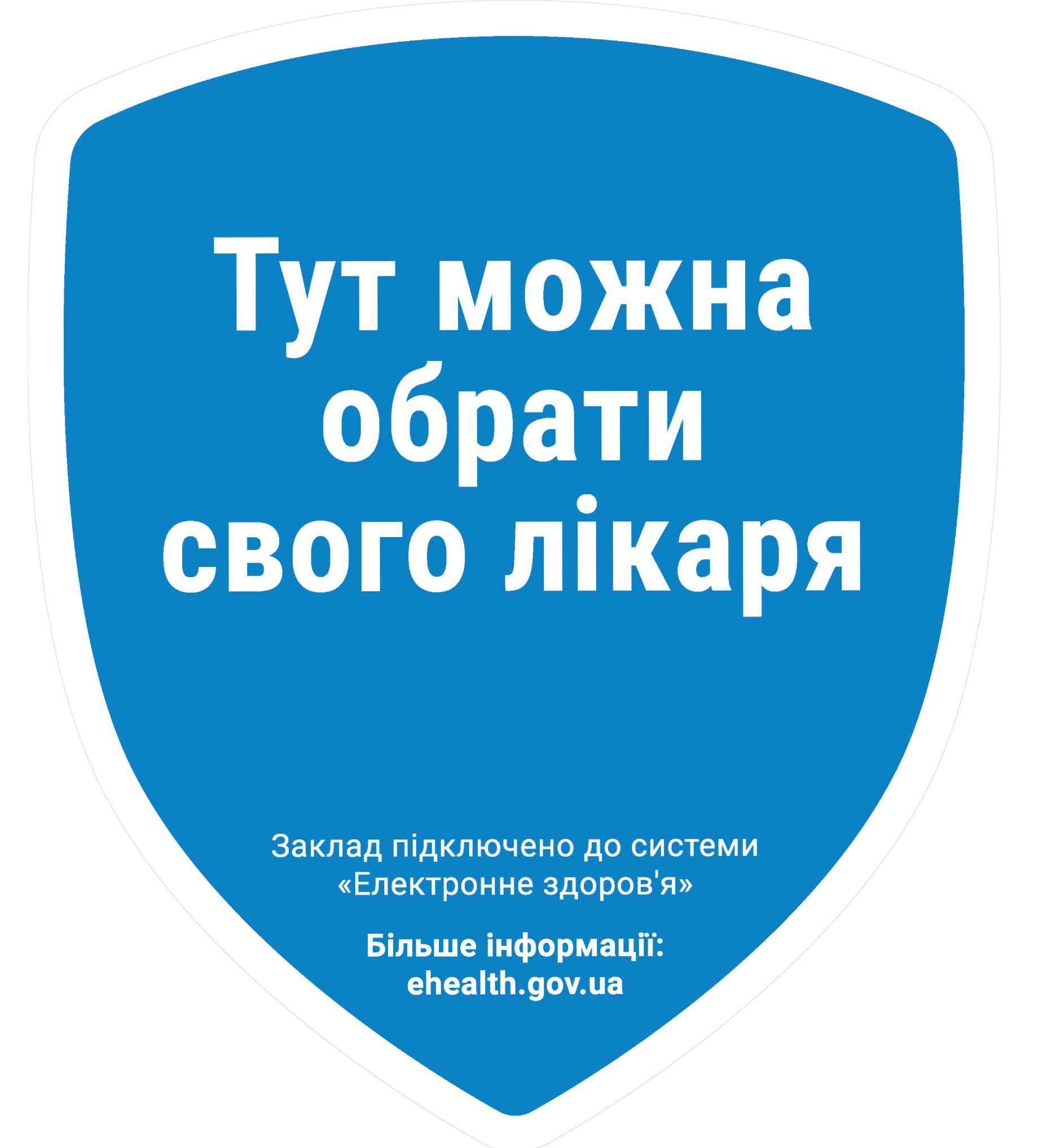 Хто блокує реформу?
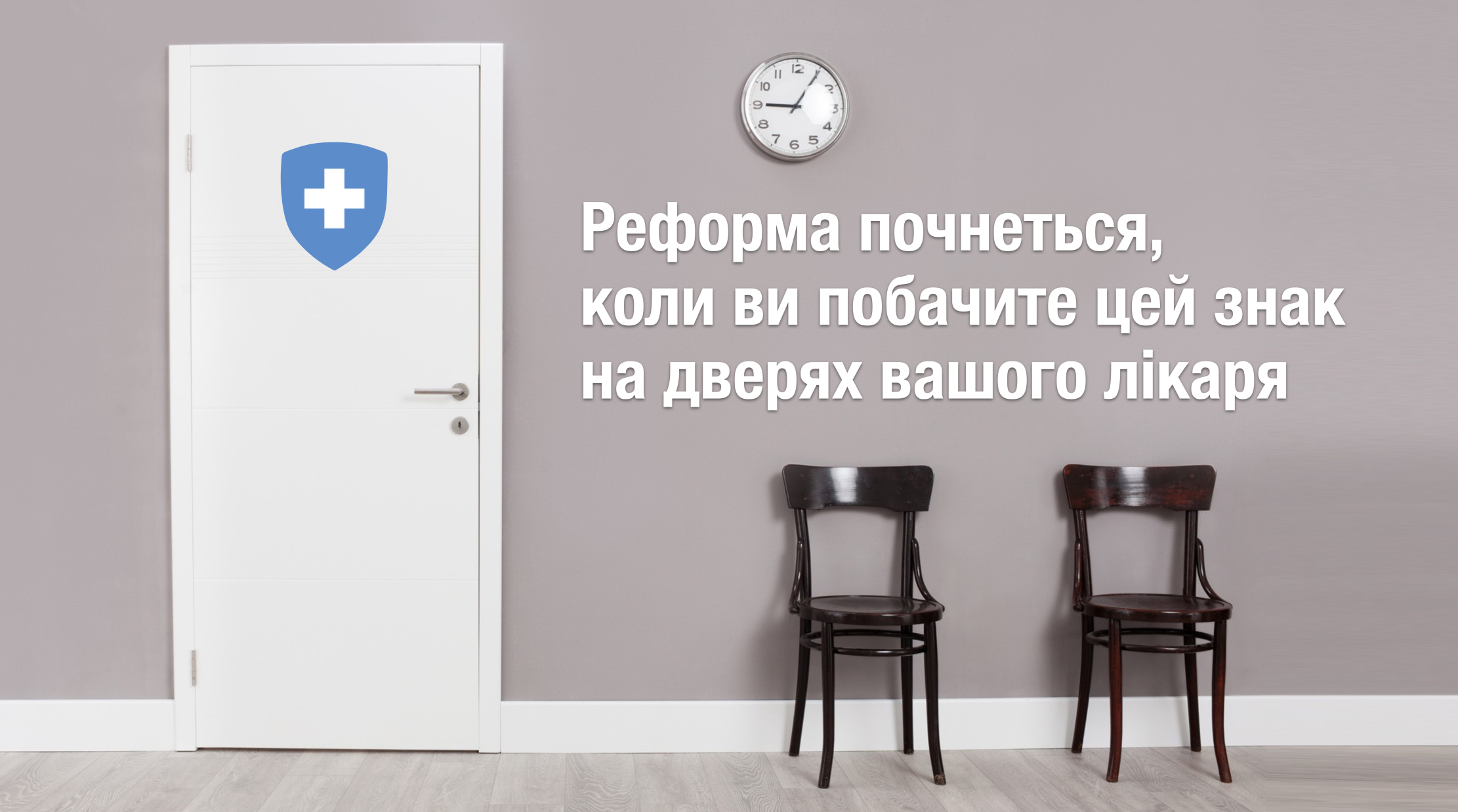 ДЯКУЄМО 
ЗА УВАГУ!